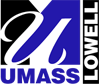 Forensic Geology
Solving Crimes Most Foul
Using Geological Principles and Methods
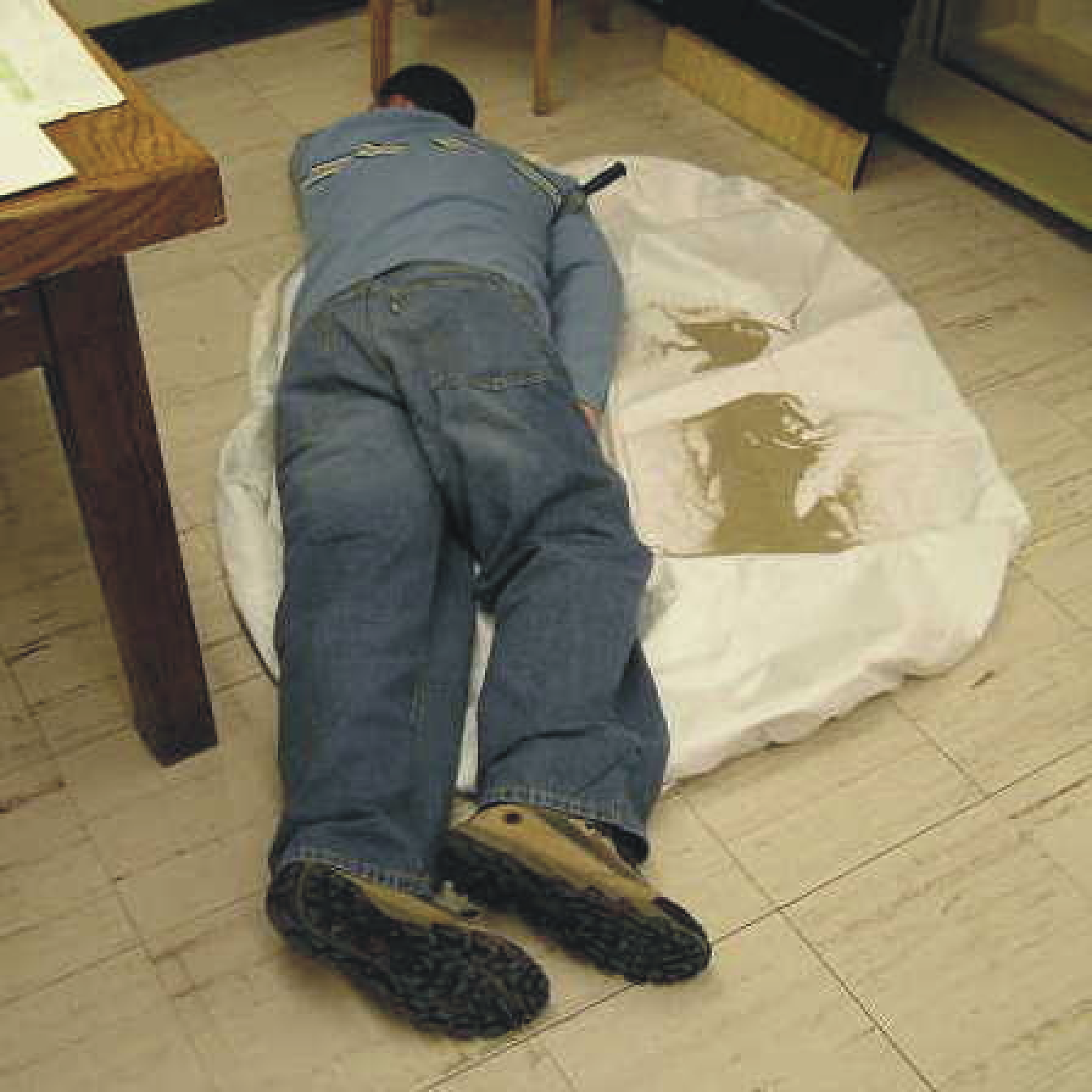 Department Environmental, Earth, & Atmospheric Sciences
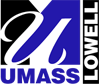 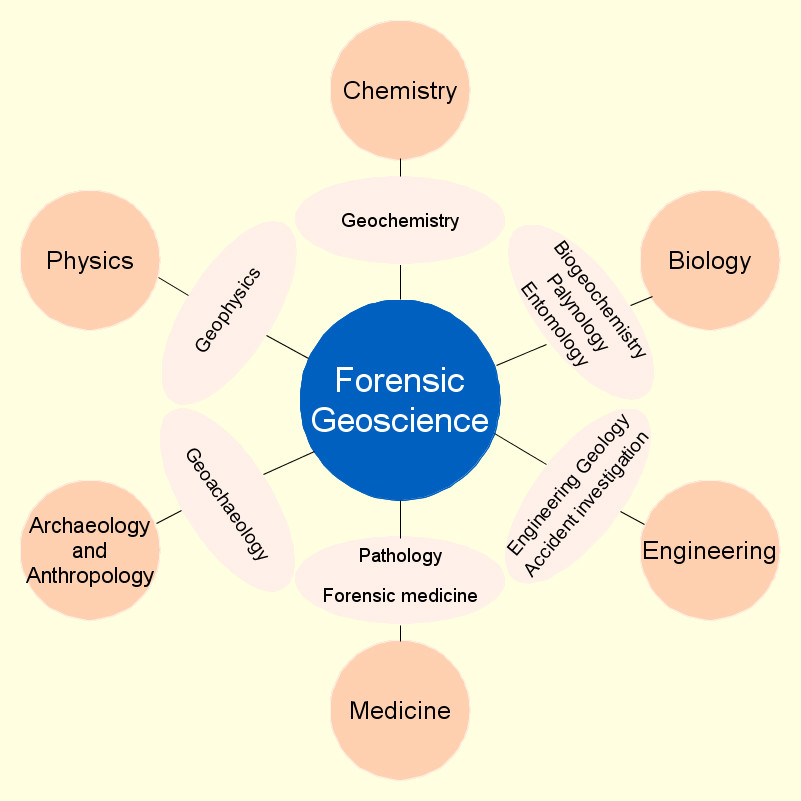 Department Environmental, Earth, & Atmospheric Sciences
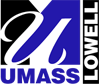 HISTORY
Hans Gross – 1893
Georg Popp - 1908   Filbert Case
Edmond Locard - 1910  Exchange Principle
FBI   Laboratory - 1935
Walter McCrone  - 1916 to 2002
Department Environmental, Earth, & Atmospheric Sciences
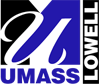 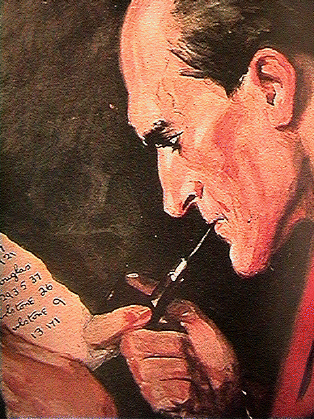 SherlockHolmesconsultingdetective
Department Environmental, Earth, & Atmospheric Sciences
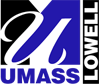 Edmond Locard
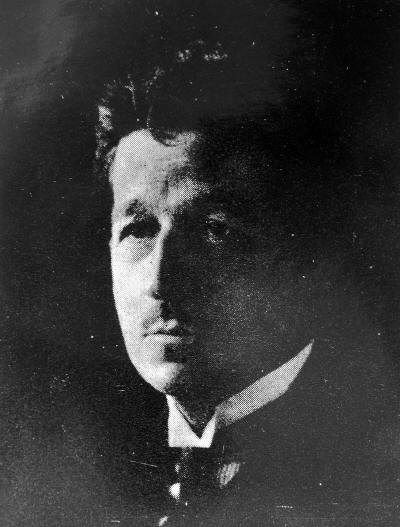 Department Environmental, Earth, & Atmospheric Sciences
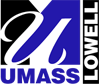 LOCARD-THE EXCHANGE  PRINCIPLE
Whenever two objects come in contact, there is always a transfer of material. The methods of detection may not be sensitive enough to demonstrate this, or the decay rate may be so rapid that all evidence of transfer is vanished after a given time. Nonetheless, the transfer has taken place.
Department Environmental, Earth, & Atmospheric Sciences
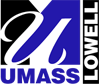 Minerals
Identification and Forensic Applications
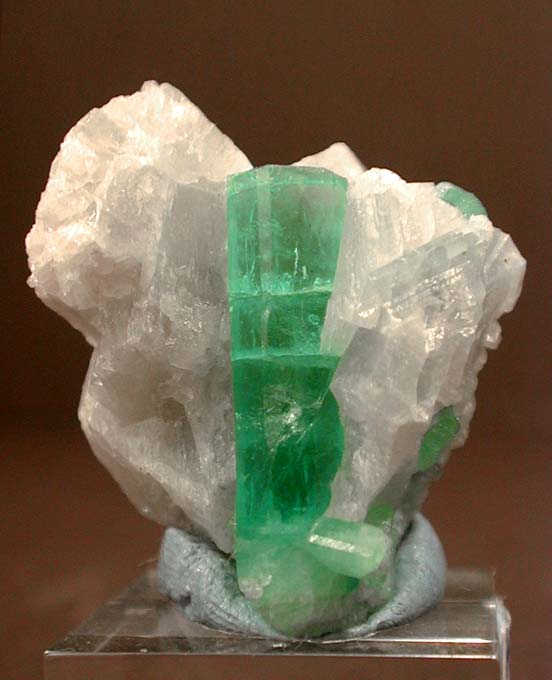 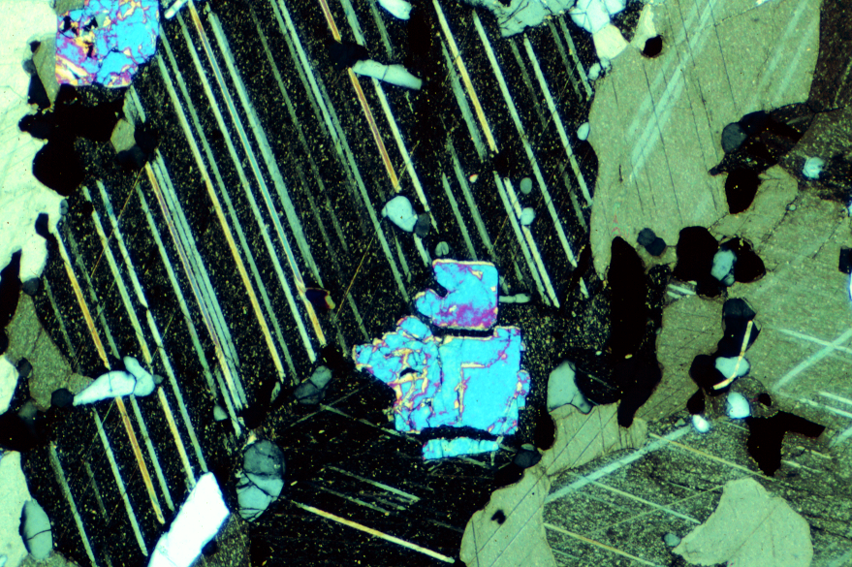 Department Environmental, Earth, & Atmospheric Sciences
Niocalite (blue) in sovite (calcite + apatite). Oka carbonatite complex. Crossed-polars. Width = 5.4 mm
Transparent emerald, the green variety of beryl, on calcite matrix
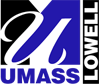 Tools for Identification and Characterization of Minerals
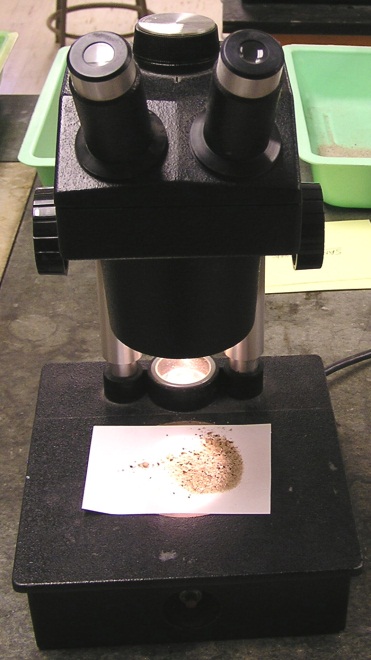 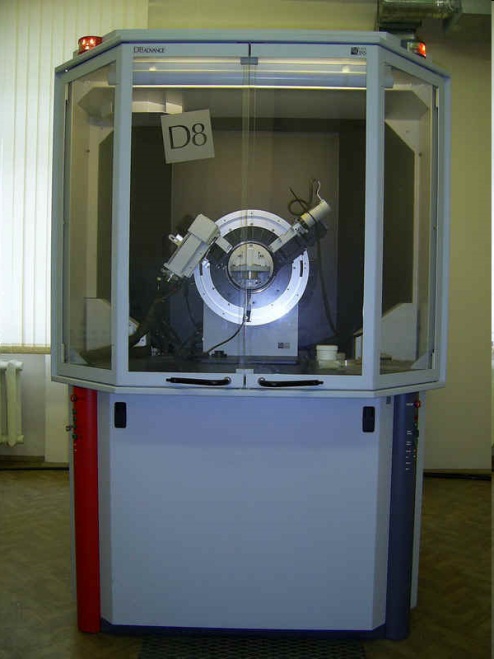 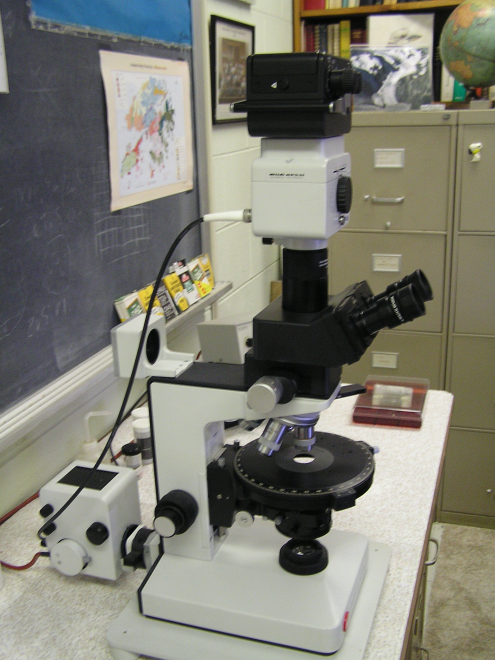 Department Environmental, Earth, & Atmospheric Sciences
Stereomicroscope
XRD
PLM
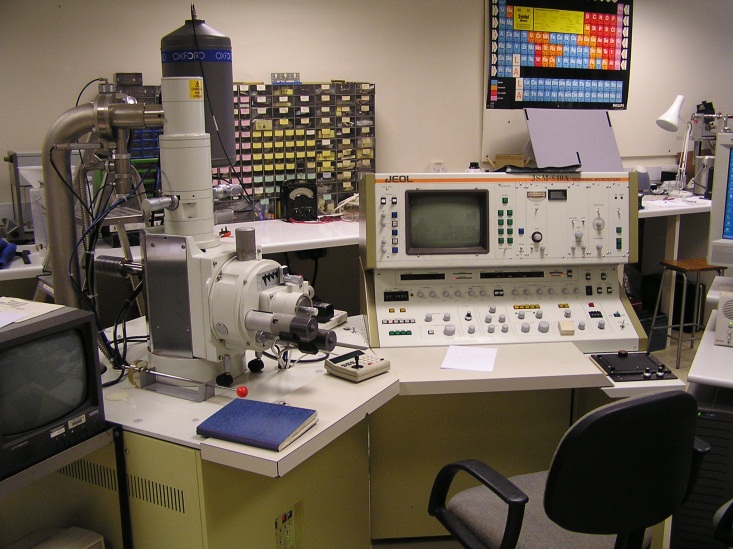 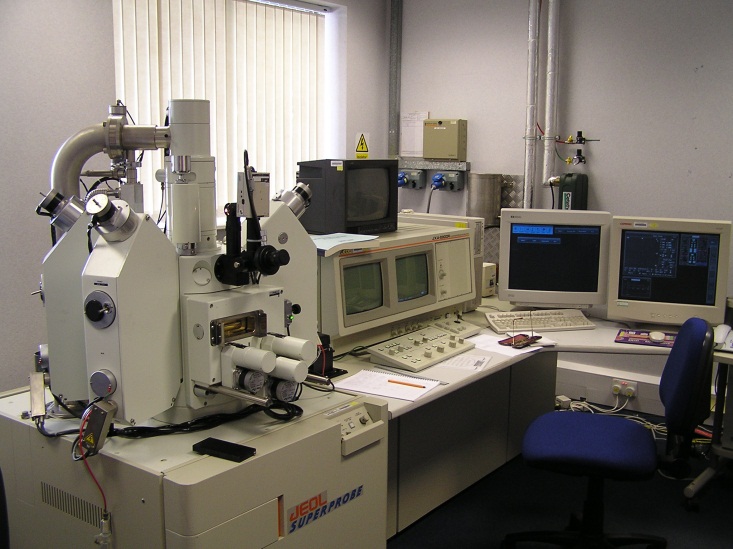 SEM
EMP
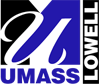 Stereomicroscopy
Mineralogy and texture
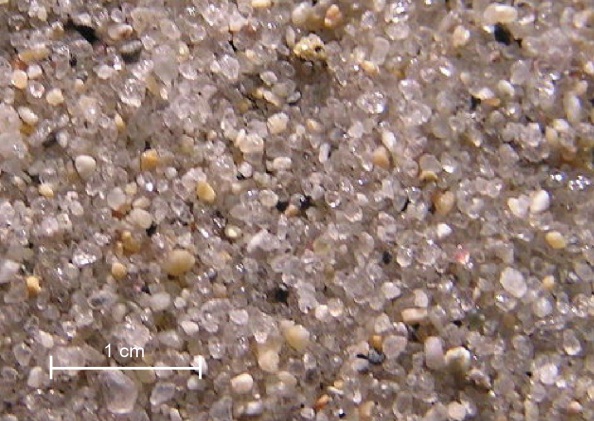 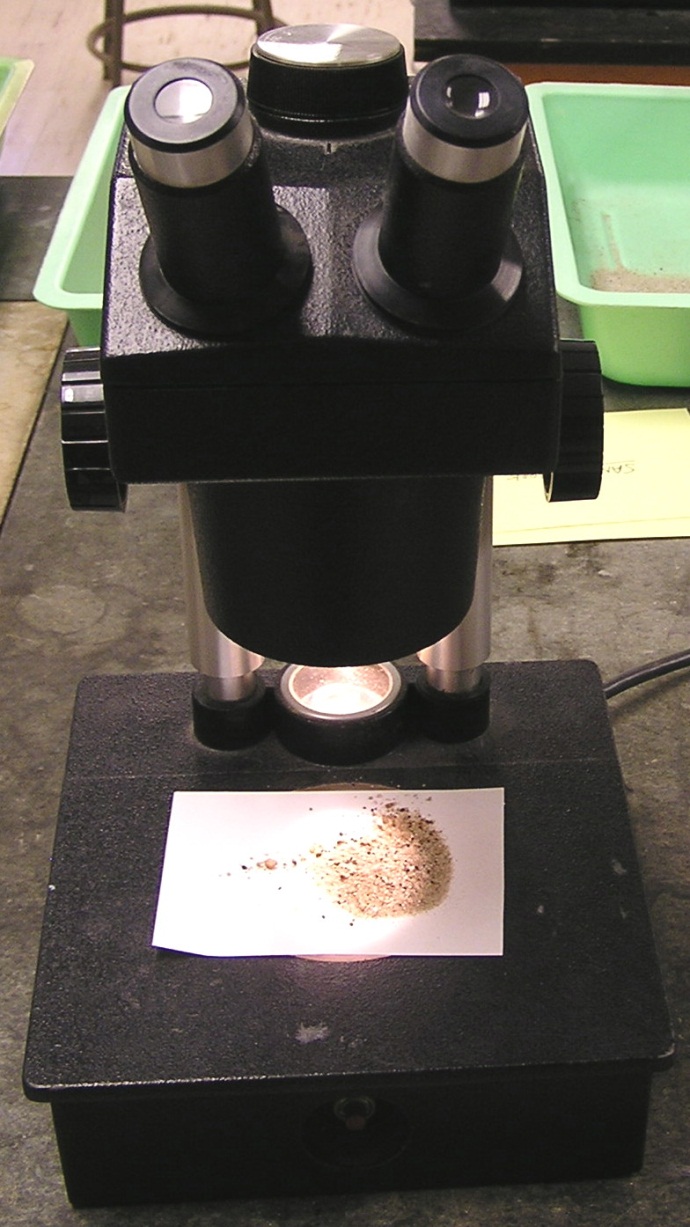 Beach sand
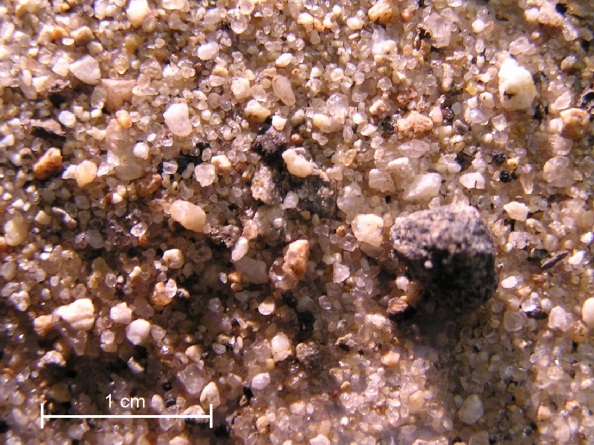 Department Environmental, Earth, & Atmospheric Sciences
Stream sand
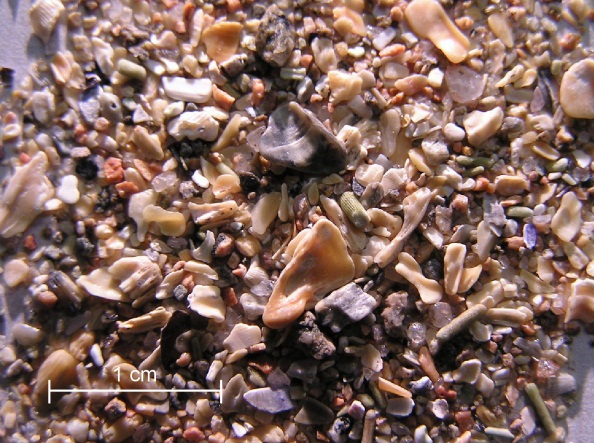 Carbonate sand
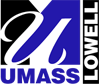 Polarizing Light Microscopy (PLM) – a forensic workhorse
Use various optical properties to characterize materials
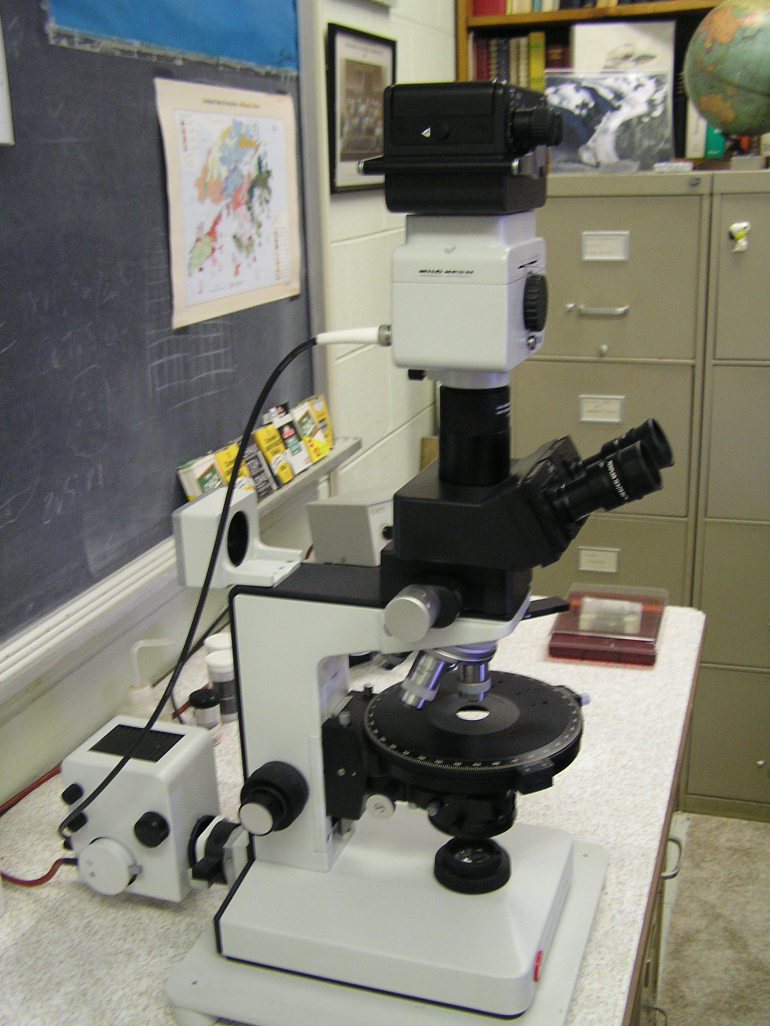 Index of refraction
Higher relief means a greater difference in the refractive index of the material relative to the mounting media or index oil.
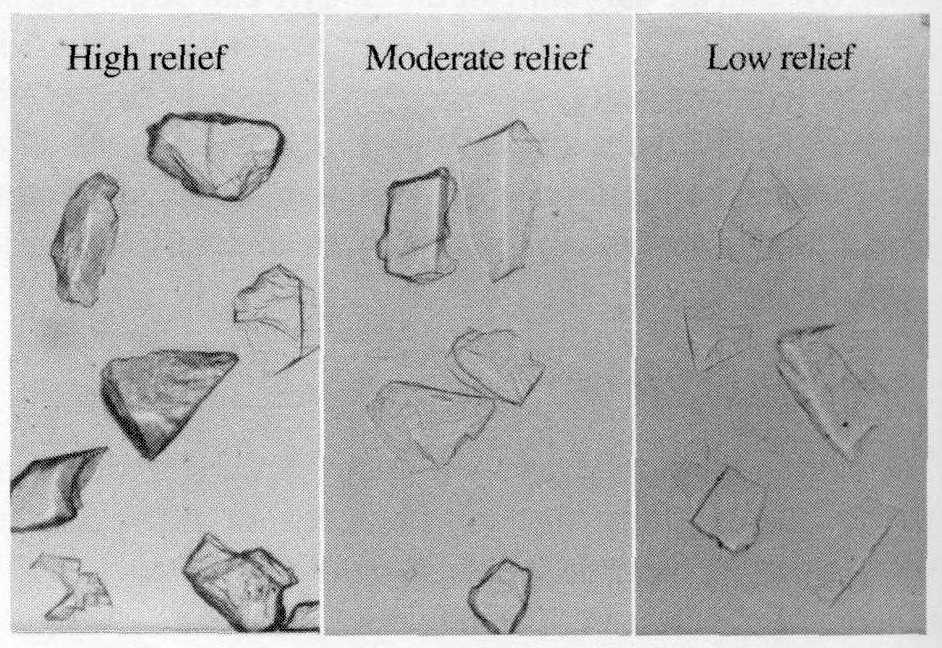 Department Environmental, Earth, & Atmospheric Sciences
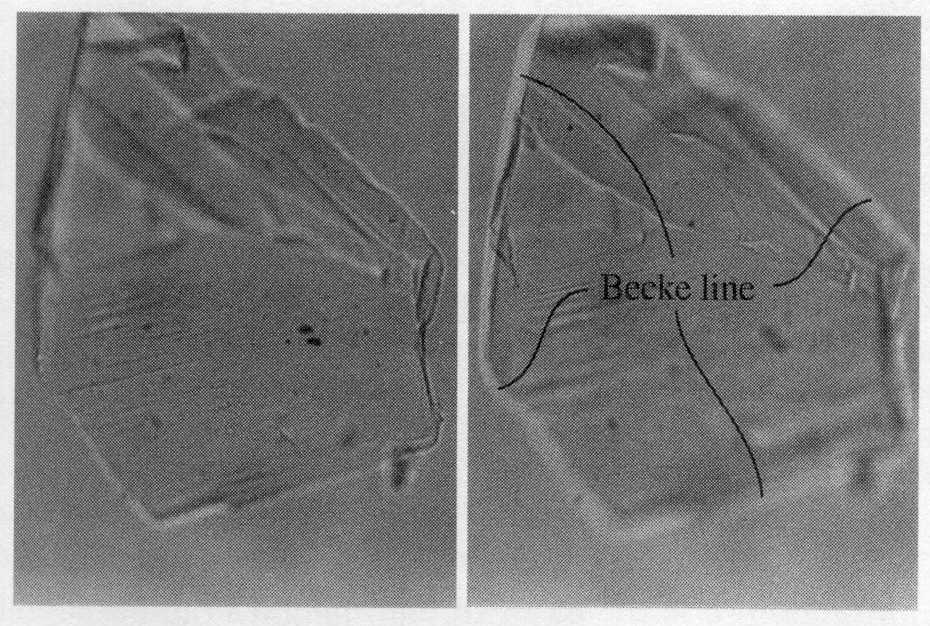 The Becke line method is used to determine if material has a higher or lower refractive index then the mounting media or index oil.
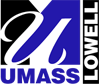 Polarizing Light Microscopy (PLM) – a forensic workhorse
Pleochroism – color changes as stage is rotated – polarized light
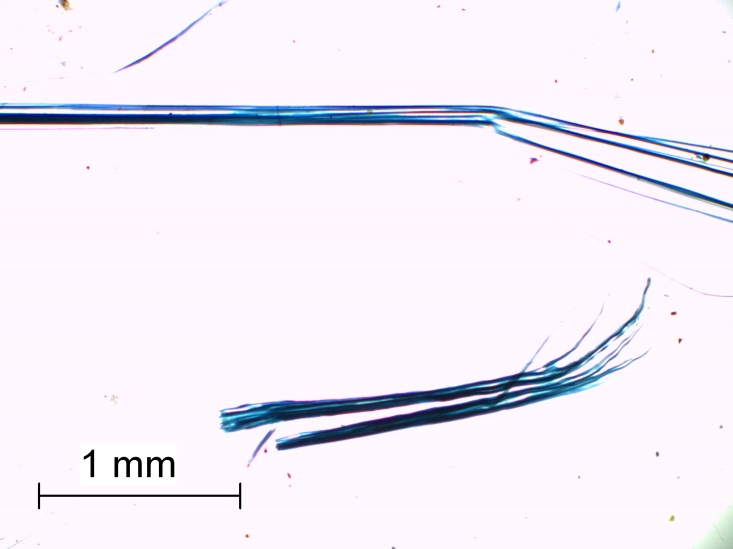 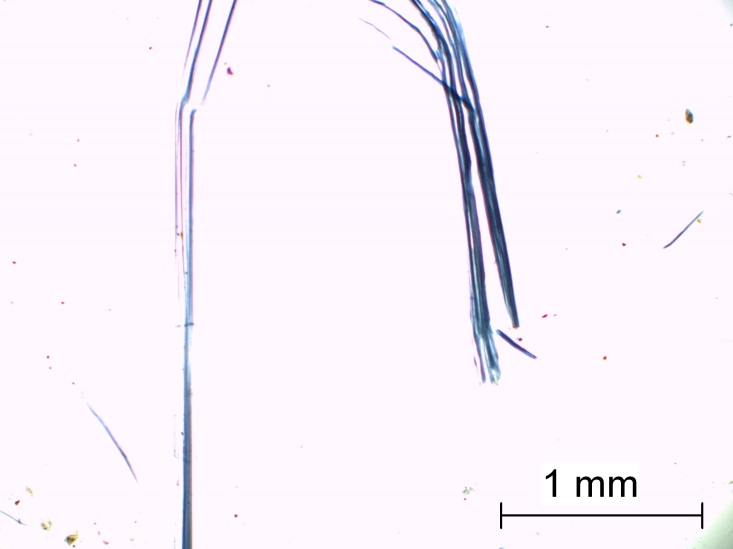 Crocidolite
Department Environmental, Earth, & Atmospheric Sciences
Birefringence – color changes under crossed-polars due to retardation
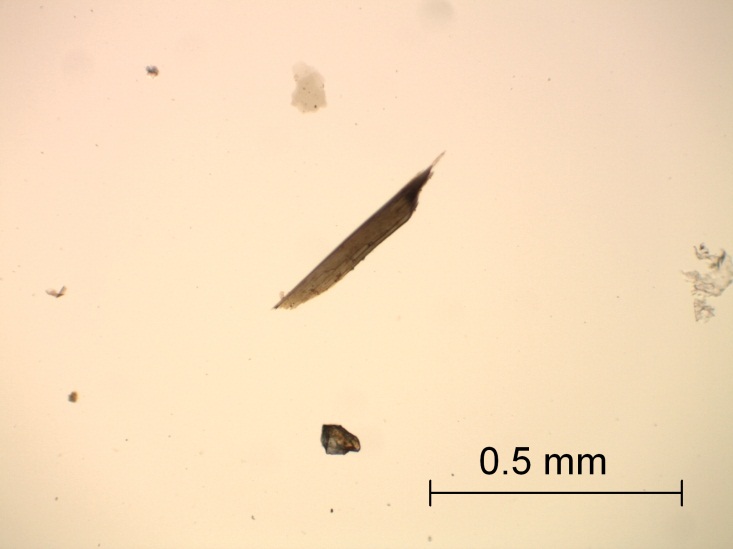 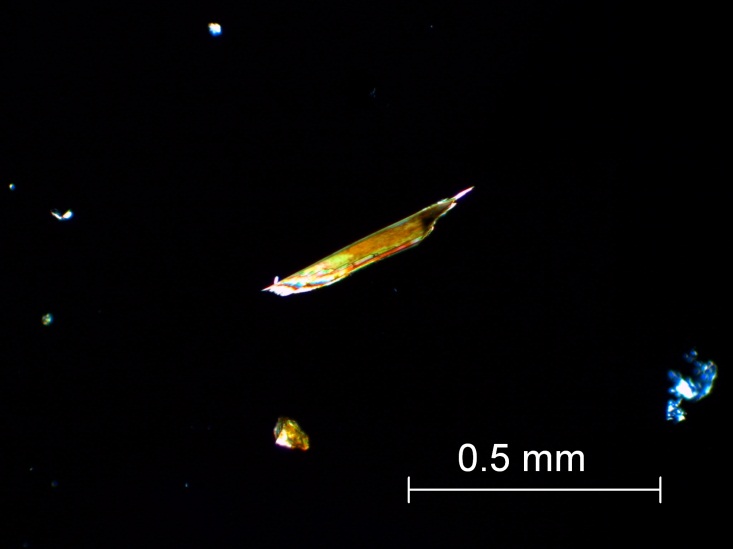 Biotite
Plane polarized light
Crossed-polars
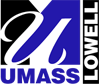 Polarizing Light Microscopy (PLM) – a forensic workhorse
Morphology and “habit”
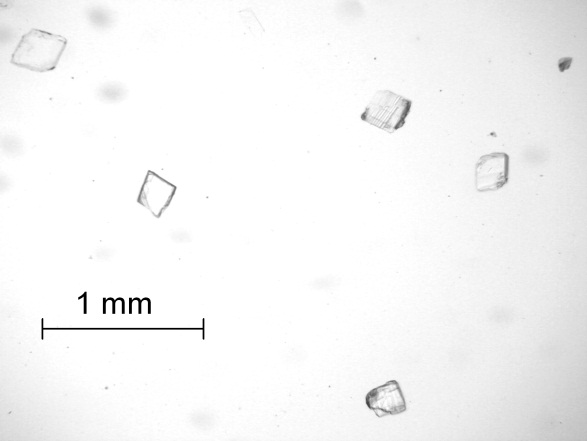 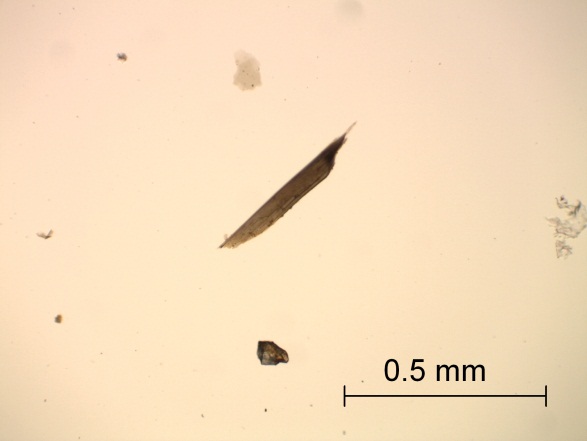 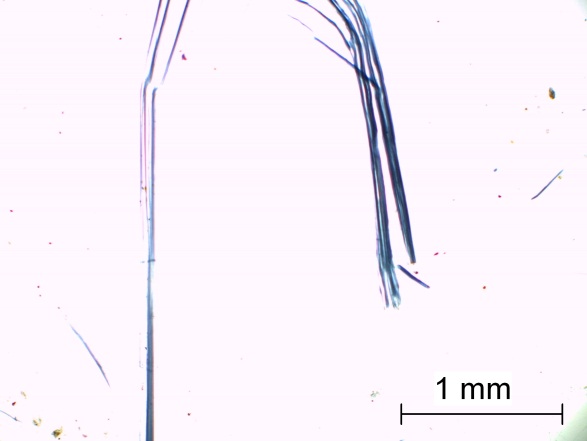 Calcite - rhombohedral
Biotite flake
Crocidolite fiber
Department Environmental, Earth, & Atmospheric Sciences
Fiber characteristics
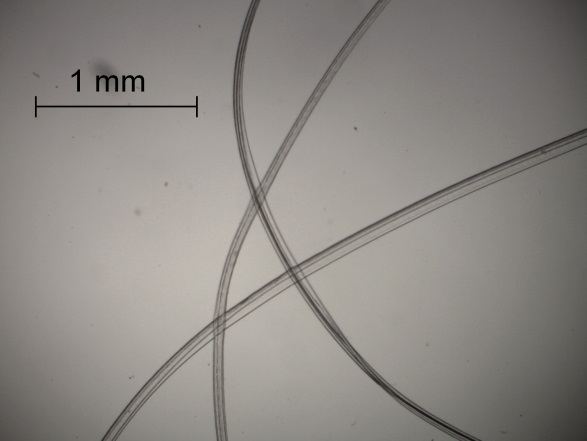 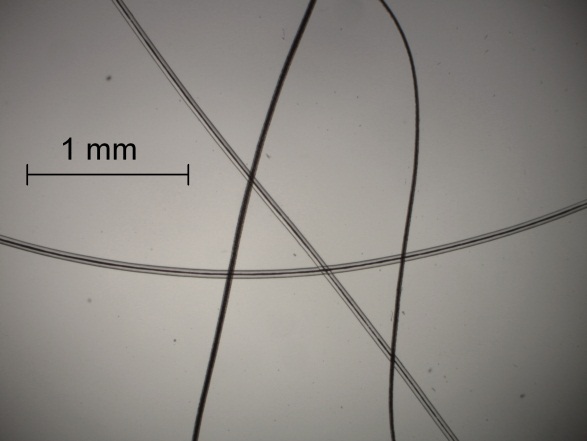 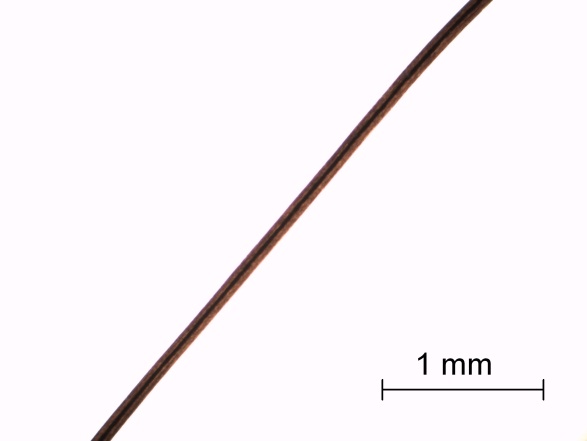 Dynel
Dog’s hair
Human hair (mongoloid)
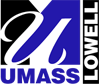 X-ray Diffraction (XRD)
A powerful way to identify crystalline materials. The physical basis is Bragg’s Law (a Nobel prize for simple trigonometry). The angles required for diffraction and the intensity of the diffracted wavelengths can be used to identify the material.
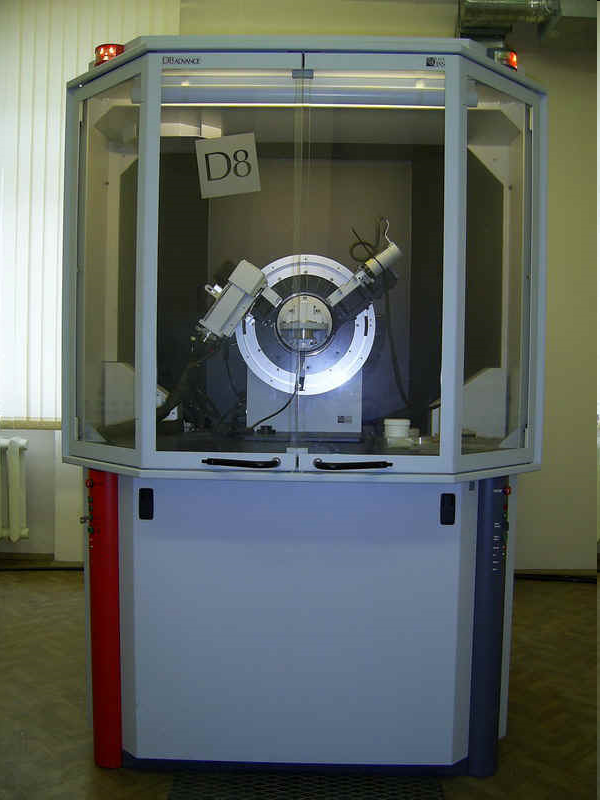 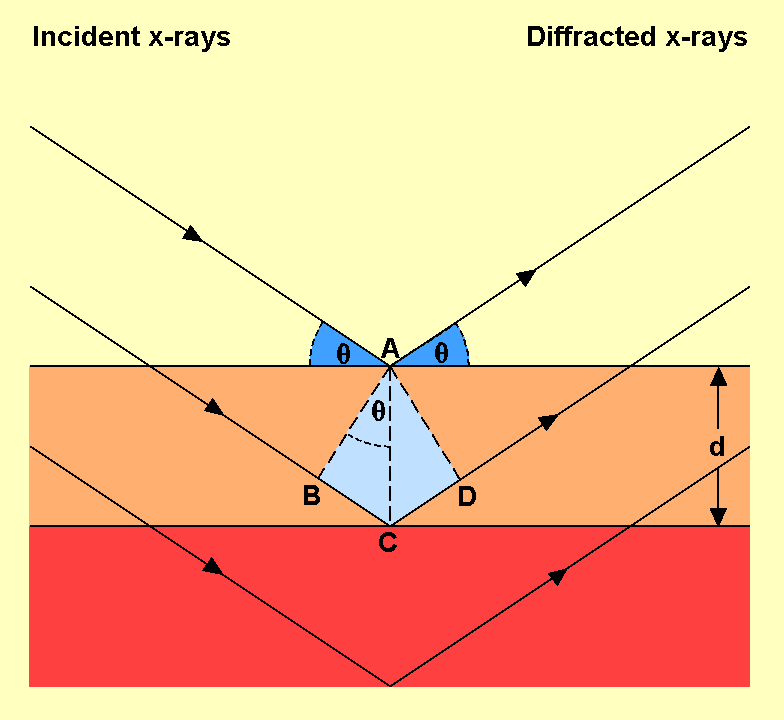 Department Environmental, Earth, & Atmospheric Sciences
Diagram illustrating Bragg’s law.  = angle of incidence and diffraction when Bragg’s law conditions are met. d = inter-planar spacing.
X-ray diffractometer
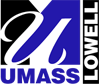 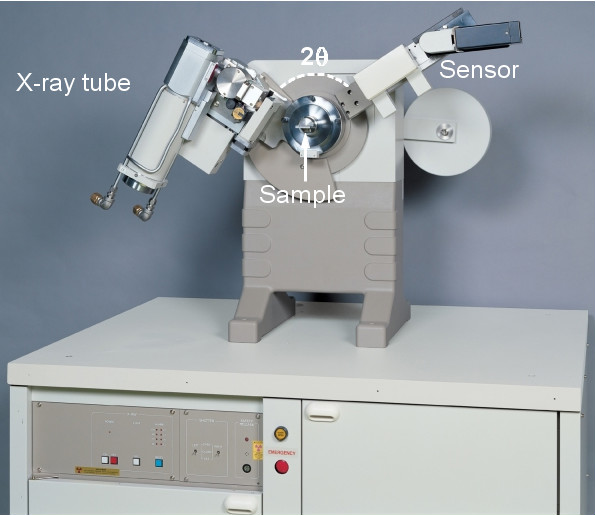 Configuration for a typical X-ray powder diffractometer.
Department Environmental, Earth, & Atmospheric Sciences
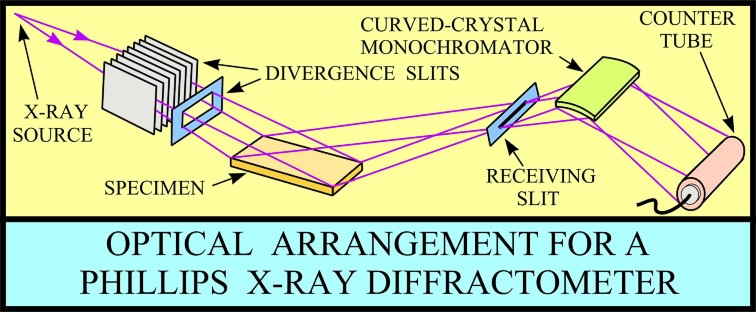 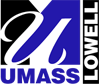 Mineral X-ray diffraction patterns
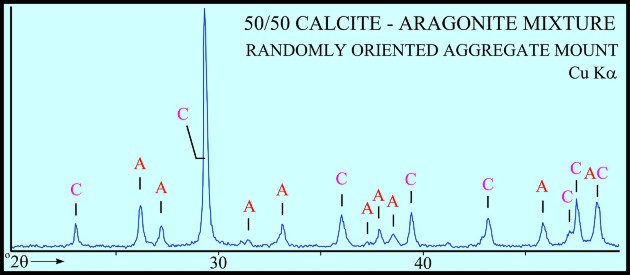 Department Environmental, Earth, & Atmospheric Sciences
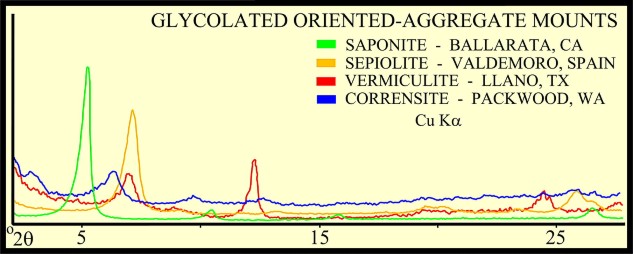 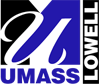 Scanning Electron Microscopy (SEM) with EDAX
Can be used to characterize materials at the micron level.
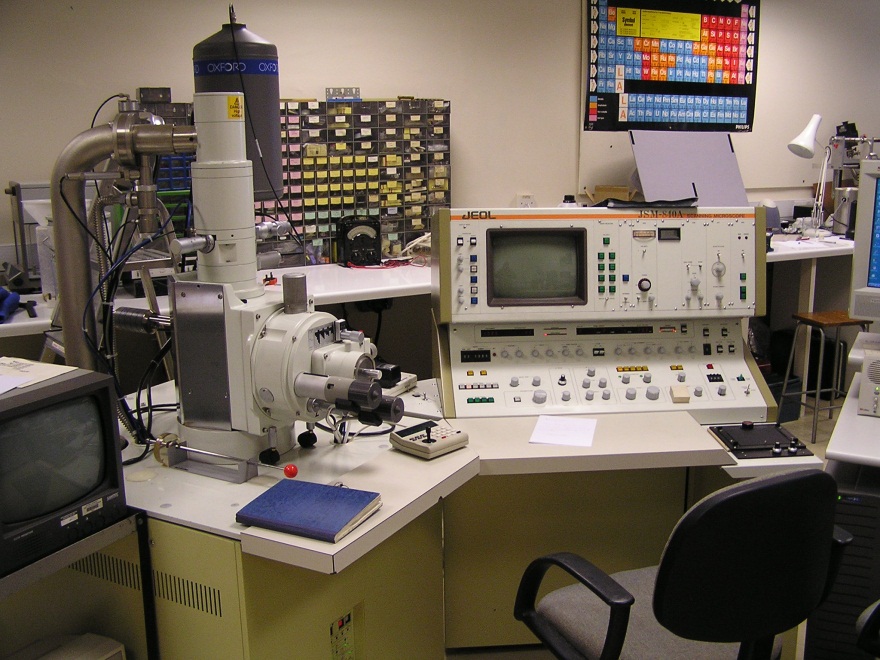 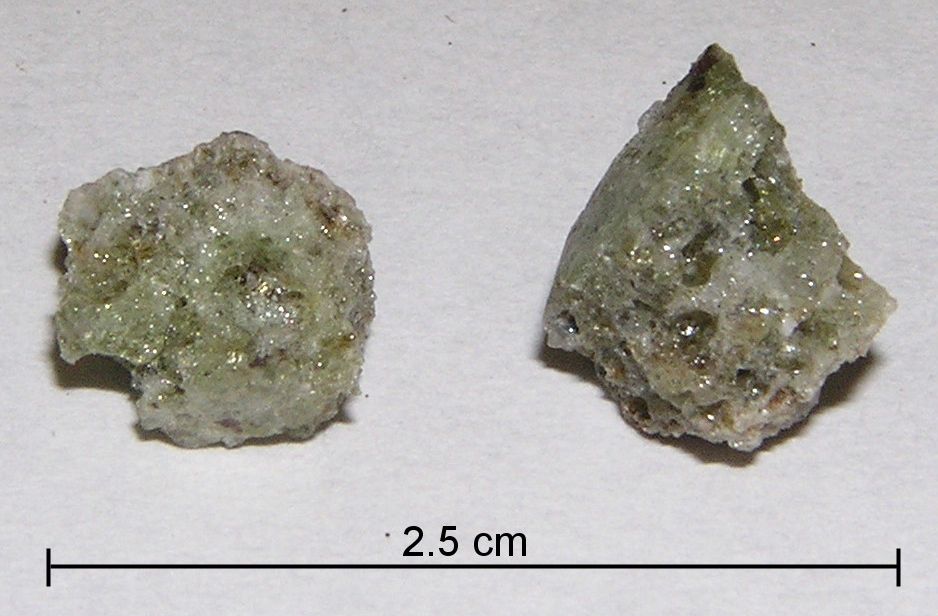 Department Environmental, Earth, & Atmospheric Sciences
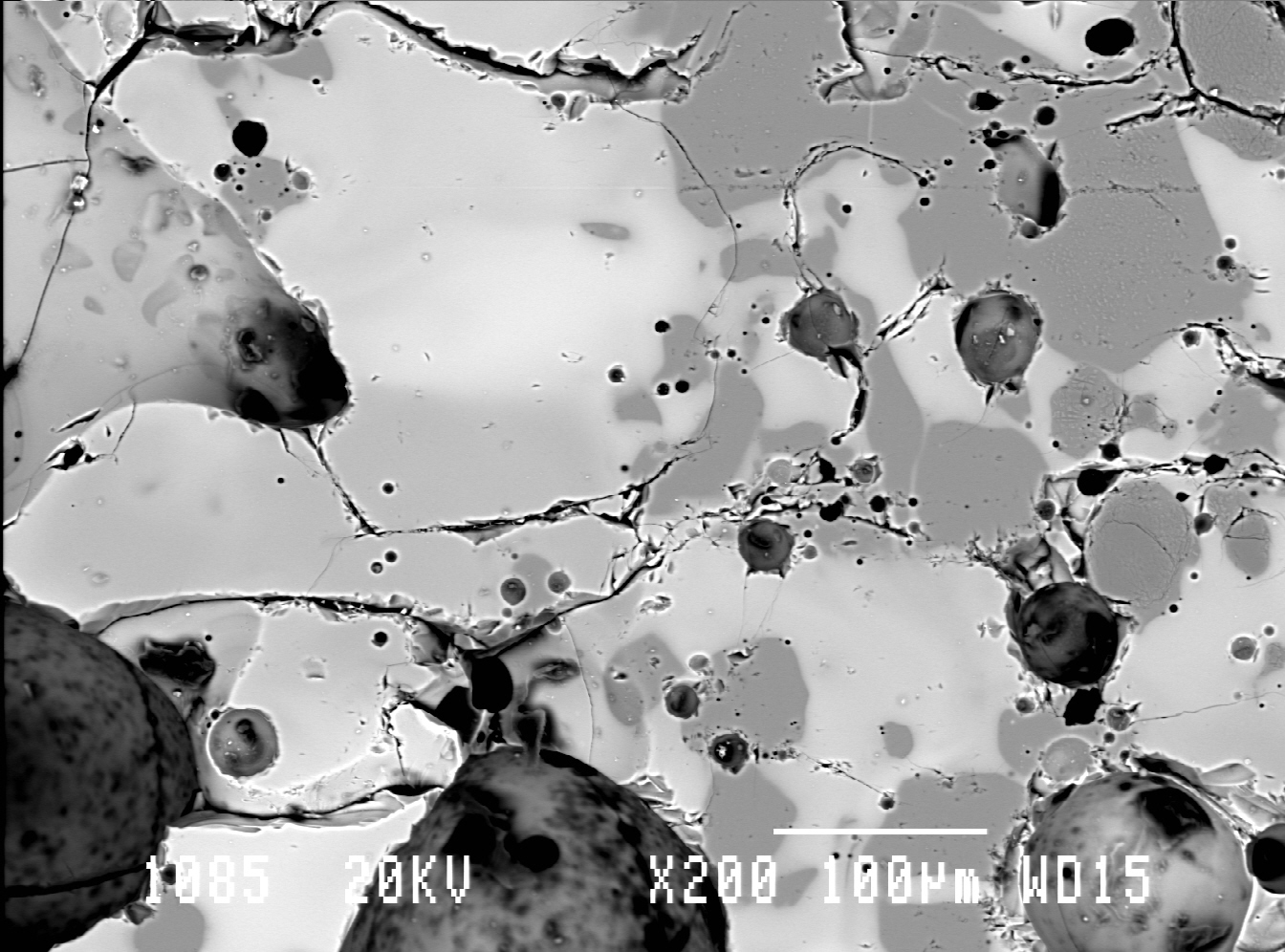 The material illustrated here is tinitite, the glass formed from the desert sand at Alamogordo when the first atomic bomb was detonated. The shades are related to the atomic number of the elements. Areas with lower atomic number elements are darker. Using EDAX, quantitative elemental abundances can be determined.
Back scatter electron image
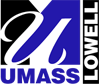 The Electron Microprobe (EMP)
This instrument is not commonly used in forensic investigations, but it can be used to determine the abundance of a variety of elements on areas as small as one micron in diameter. There may be specific cases where such data would be useful.
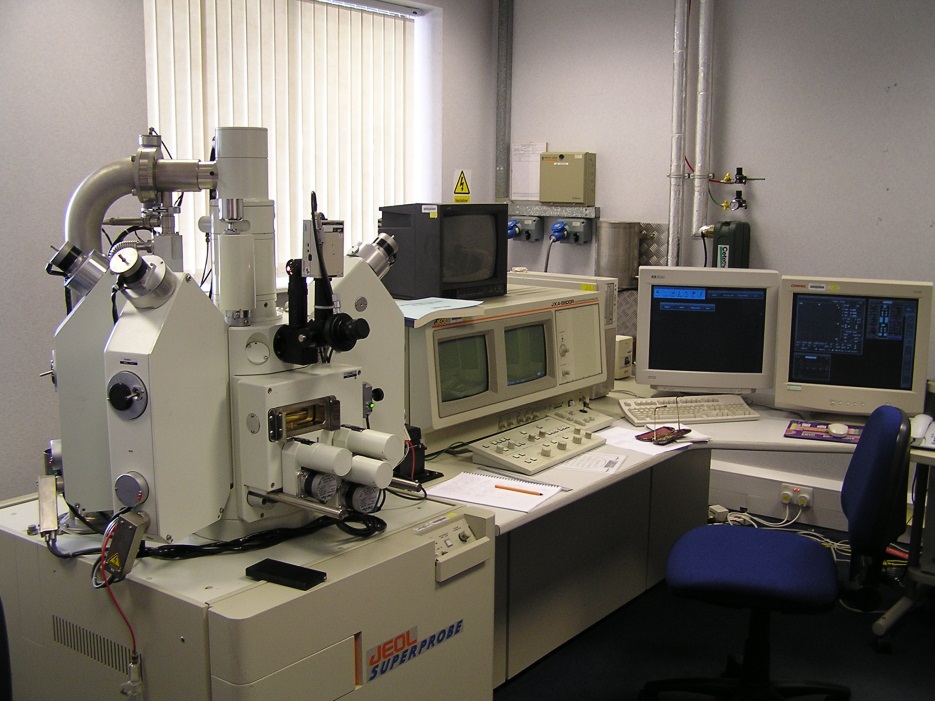 Rare-earth carbonate minerals in carbonatite. Analyses were done on 1 micron diameter spots.
Department Environmental, Earth, & Atmospheric Sciences
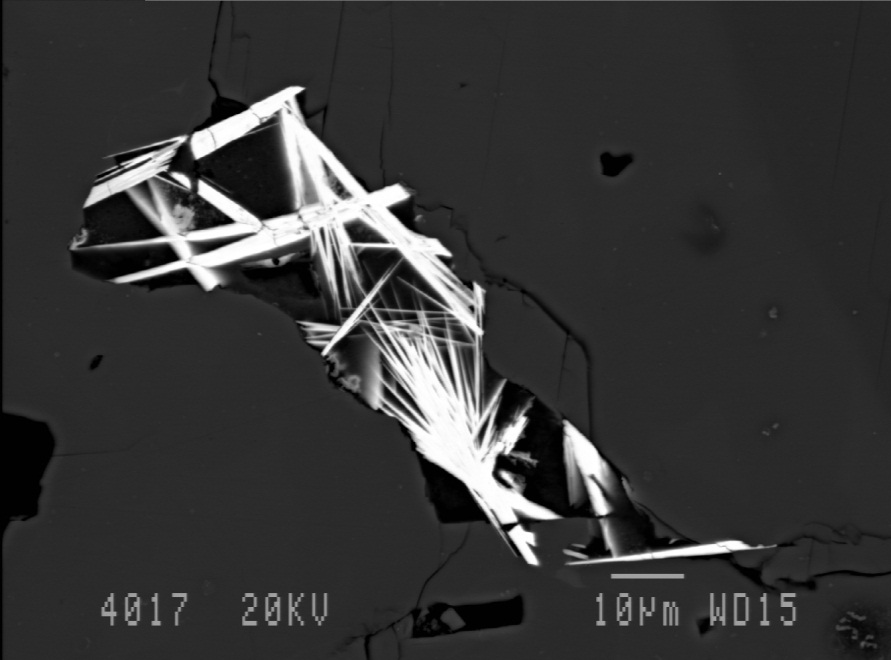 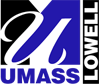 First Forensic Geology Case
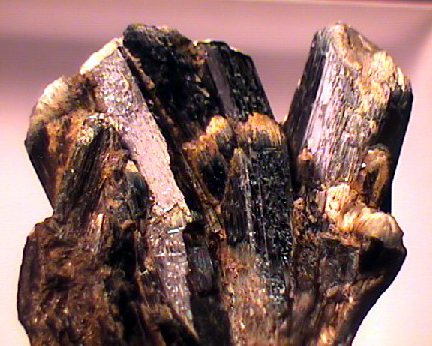 In October of 1904 the strangled body of Eva Disch was found near Frankfurt, Germany

When Georg Popp was called in he examined a filthy handkerchief found at the scene that contained bits of hornblende, snuff and, coal
Department Environmental, Earth, & Atmospheric Sciences
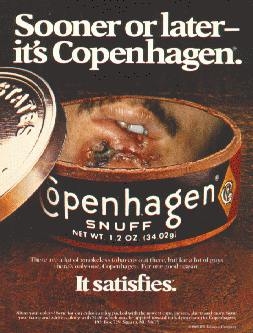 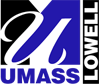 First Forensic Geology Case
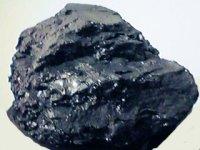 A suspect, Karl Laubach, used snuff, worked at the coal-burning local gas works and at a quarry that had hornblende bearing rocks

The suspect also had mica in the cuffs of his trousers that matched mica at the murder scene
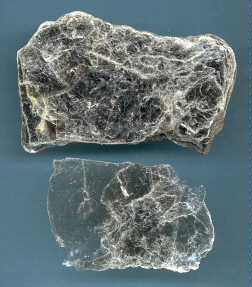 Department Environmental, Earth, & Atmospheric Sciences
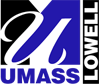 Junger Case
Location: Front Royal, Va.

Crime: Homicide

Evidence: Soil on the
Suspect’s vehicle
compared with soil from
the crime scene at a river 
crossing. Samples contained 
Malachite and Azurite from an 
abandoned copper mine just up stream. The soft copper minerals were not found a short distance downstream.
(thanks to Ray Murary)
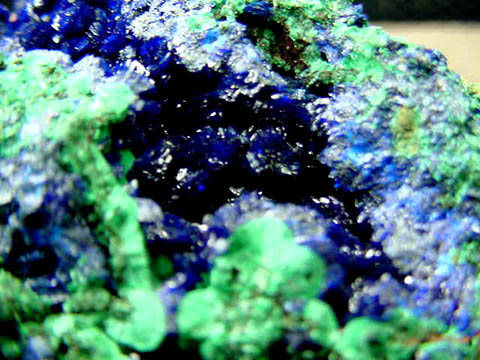 Department Environmental, Earth, & Atmospheric Sciences
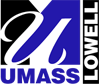 The Reeves Murder Case
In September of 1958 a woman’s body was found at the edge of the Anacostia River in Washington, D.C. A peculiar black sand was found on the victim, in a suspects car, and at the murder scene.  Geologic investigation showed that the sand was blast furnace slag that had been spread on a small section of highway to test it for use in the control of snow and ice.
 (Block, 1979 p.149-152)
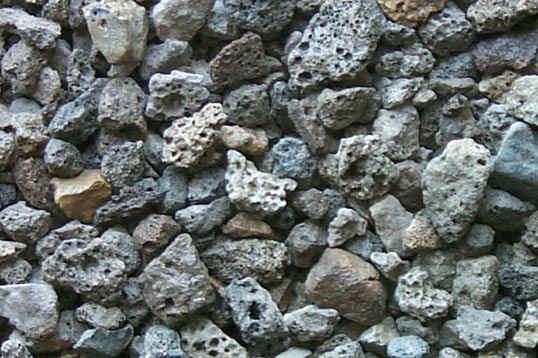 Department Environmental, Earth, & Atmospheric Sciences
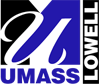 Commercial Foundry Sand
Sands of heavy minerals, olivine, zircon, etc. are used in foundry work
In a breaking and entering case at a foundry in Toronto, Canada a suspect’s shoes had grains of olivine sand
Because olivine sand is not found in place in that part of Canada the sand on the shoes indicated that the suspect had been at the foundry. (Murray and Tedrow, 1992 , p. 79)
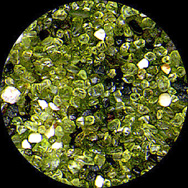 Department Environmental, Earth, & Atmospheric Sciences
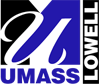 Rocks, Geologic Maps, and Building Materials
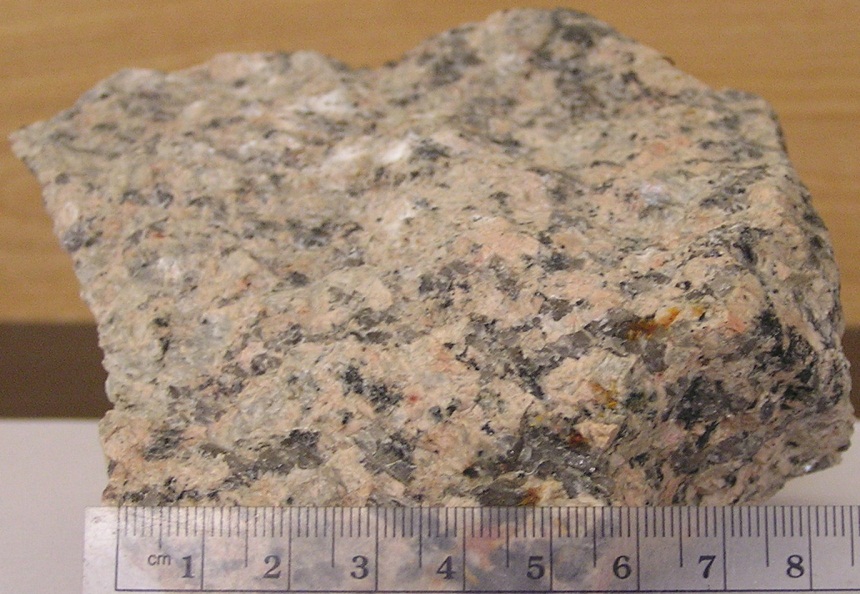 Rocks
Department Environmental, Earth, & Atmospheric Sciences
Department Environmental, Earth, & Atmospheric Sciences
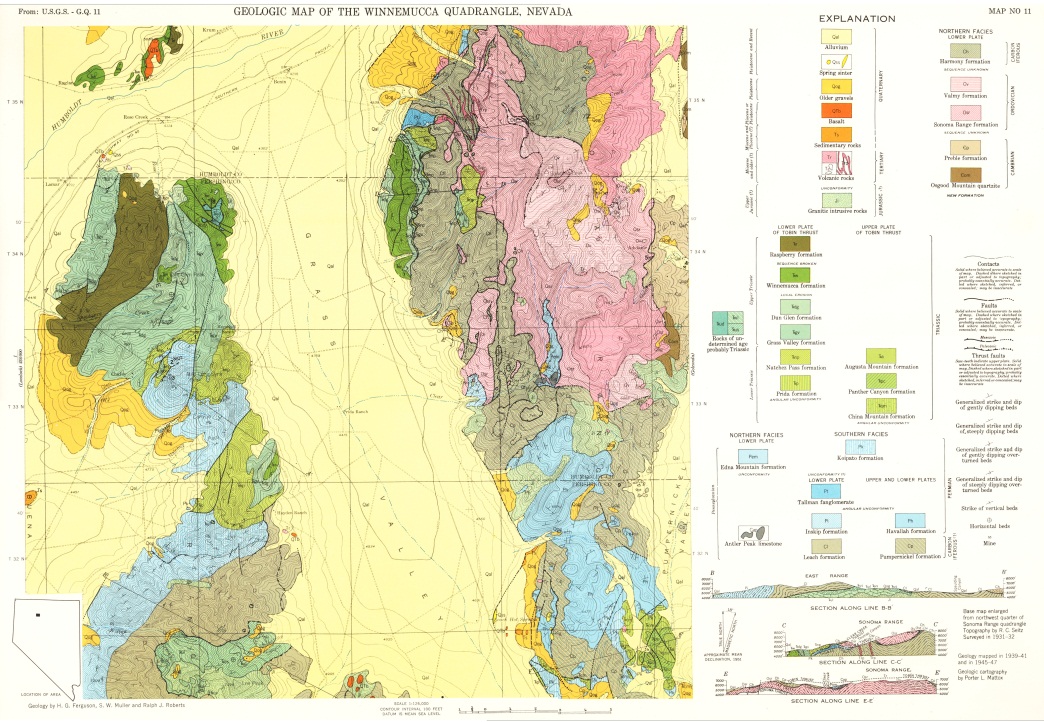 Geologic maps
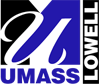 Rock Identification
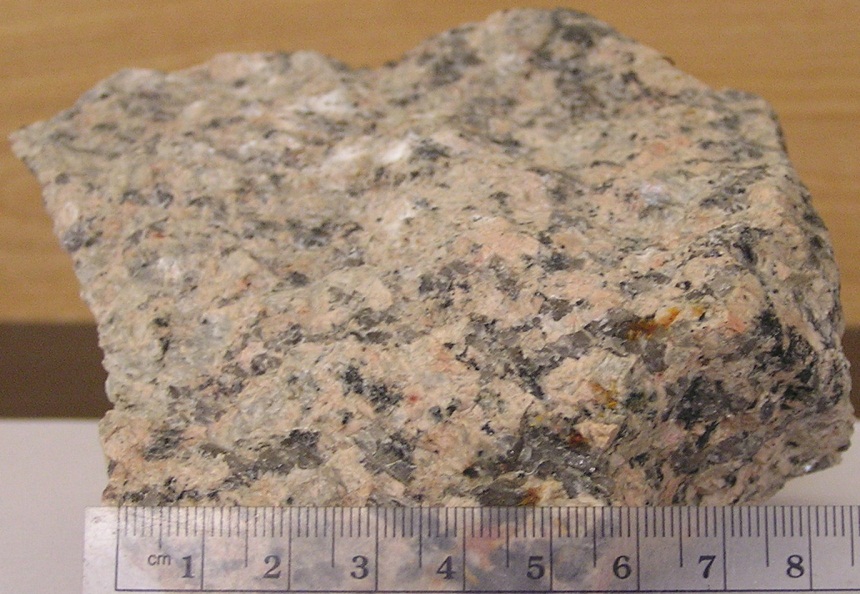 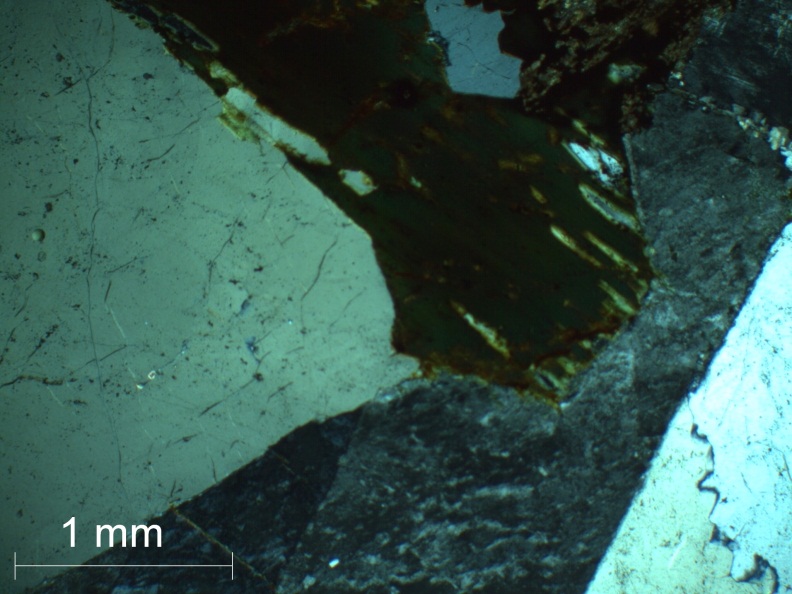 Quartz

Feldspar

Biotite
Department Environmental, Earth, & Atmospheric Sciences
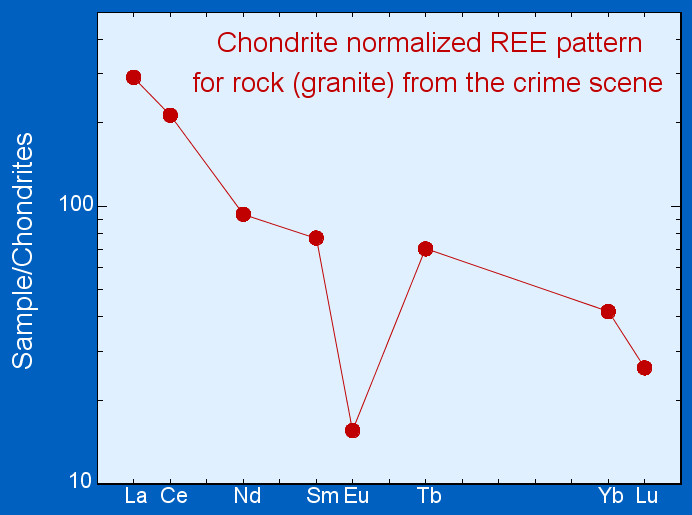 Department Environmental, Earth, & Atmospheric Sciences
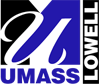 The identification of a rock and linking the sample with a particular location using a geologic map can be useful in solving certain kinds of crimes
Department Environmental, Earth, & Atmospheric Sciences
Department Environmental, Earth, & Atmospheric Sciences
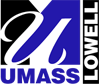 Mysterious Glacial Boulders
At a gas works in Massachusetts igneous boulders showing up in the coal the plant was importing were damaging plant equipment

When the rocks were examined they were found to be of local origin

In turned out that a shovel operator who drank on the job was scooping the coal with too deep a setting and picking up the local glacial boulders in the soil under the coal pile 
 (thanks to Ray Murray )
Department Environmental, Earth, & Atmospheric Sciences
Department Environmental, Earth, & Atmospheric Sciences
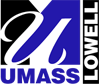 Rocky Scotch Whiskey Case
When a Canadian importer opened some cases of expensive scotch whiskey he found that the whiskey had been replaced with limestone rocks
The rocks were traced to their point of origin in central England in a specific limestone quarry
A specific worker for the liquor company had access to the quarry and had been seen taking rocks home                           (thanks to Ray Murray)
Department Environmental, Earth, & Atmospheric Sciences
Department Environmental, Earth, & Atmospheric Sciences
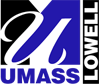 Instrumental Neutron Activation Analysis (INAA) and X-ray Fluorescence (XRF)  Analysis – Forensic Applications
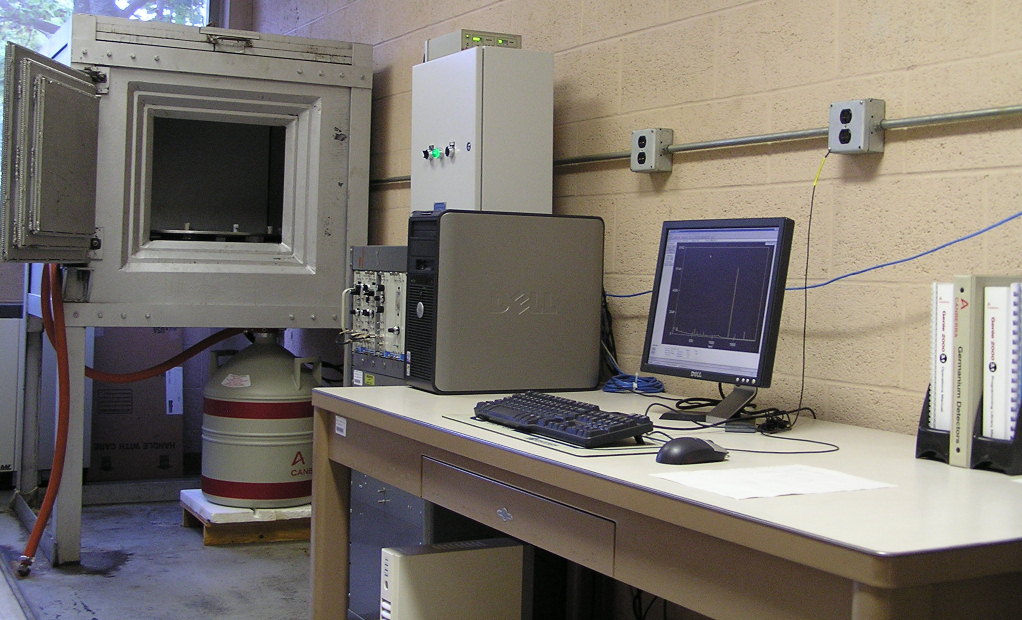 Philips PW2400 Sequential Wavelength Dispersive X-ray Fluorescence Spectrometer – Department of Geological Sciences, University of Canterbury, NZ
Department Environmental, Earth, & Atmospheric Sciences
Department Environmental, Earth, & Atmospheric Sciences
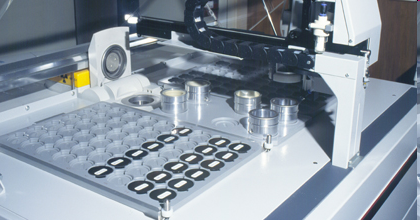 Instrumental Neutron Activation Analysis Laboratory – University of Massachusetts, Lowell, USA
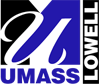 Elements analyzed by combined INA-XRF Analysis
Department Environmental, Earth, & Atmospheric Sciences
Department Environmental, Earth, & Atmospheric Sciences
*Bold Italics – preferred method
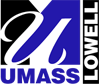 Forensics – Source of the Maple Syrup
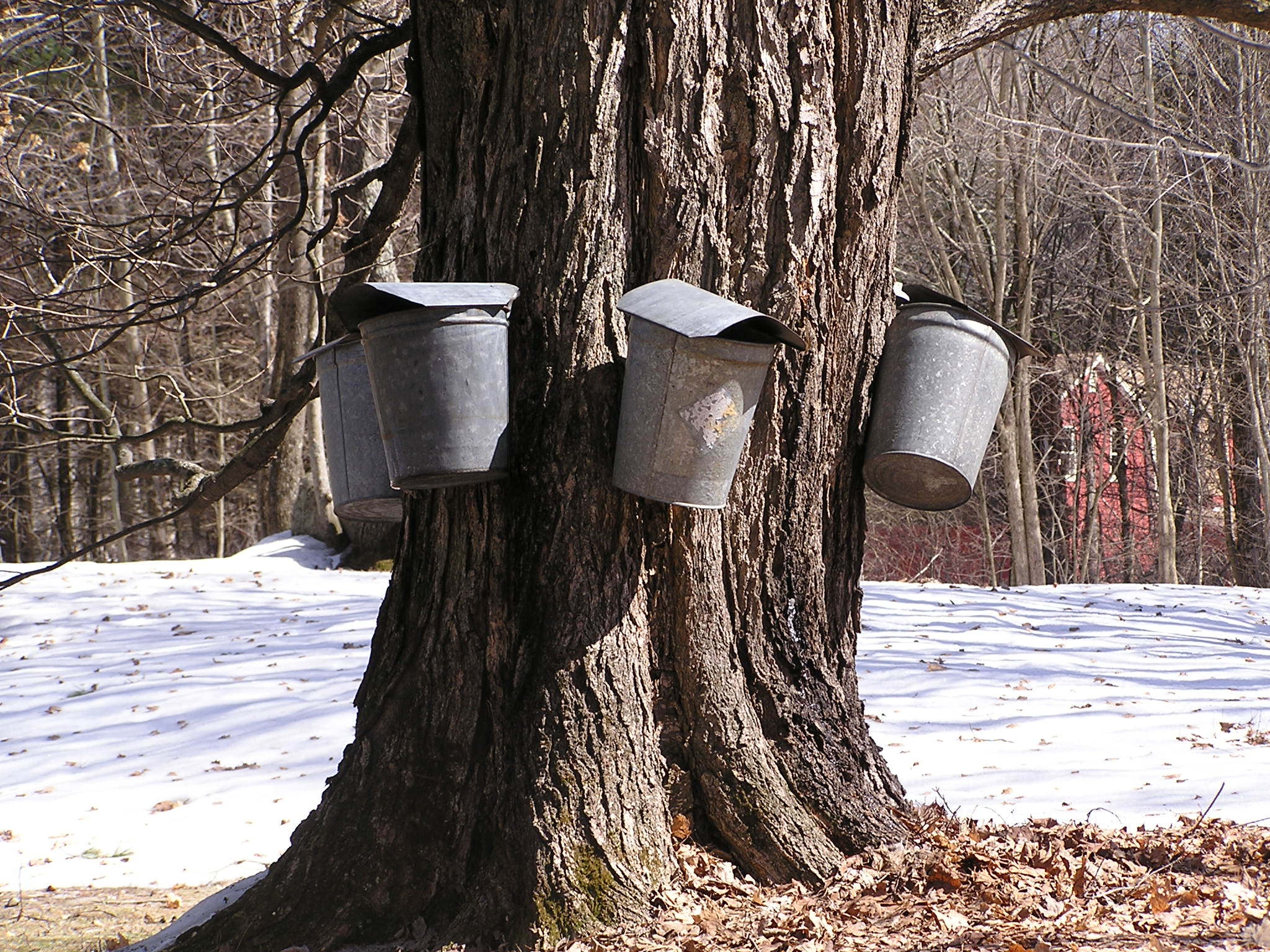 Department Environmental, Earth, & Atmospheric Sciences
Department Environmental, Earth, & Atmospheric Sciences
Collecting sap the old fashioned way
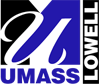 Collecting sap the modern way. Plastic barrels and polyethylene tubing.
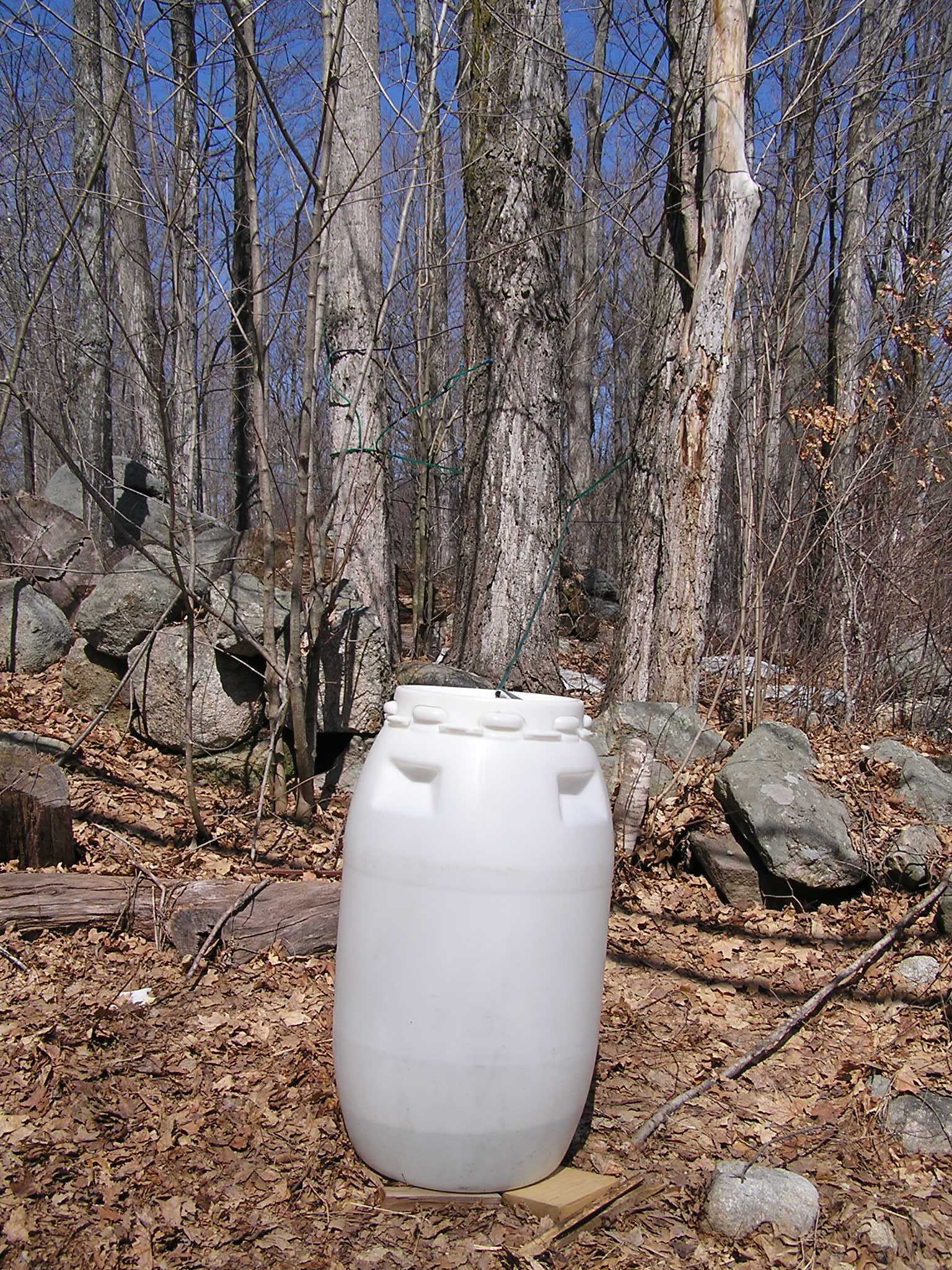 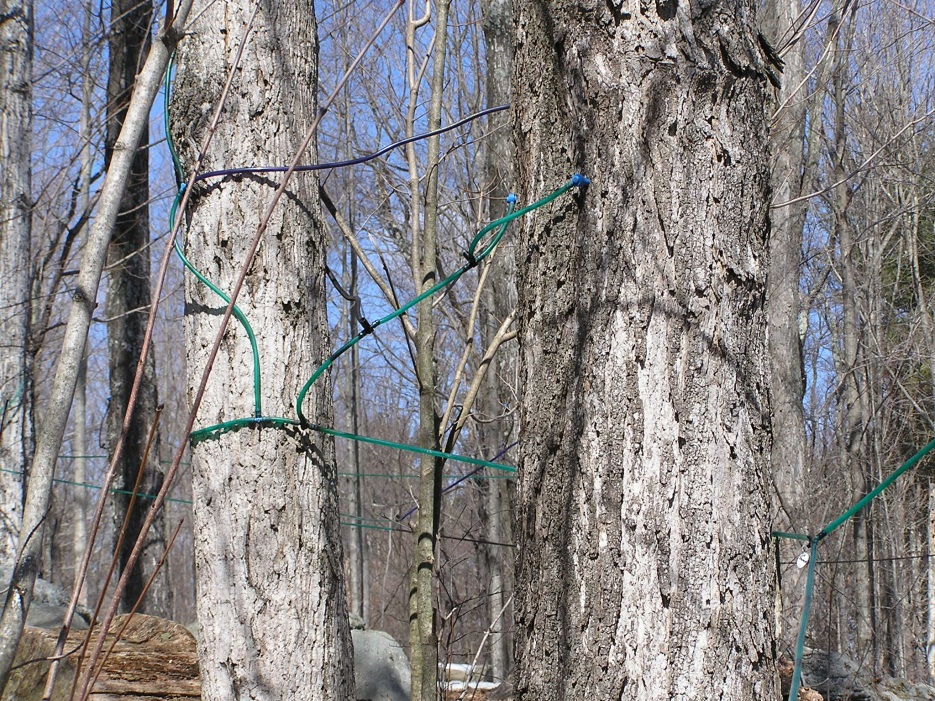 Department Environmental, Earth, & Atmospheric Sciences
Department Environmental, Earth, & Atmospheric Sciences
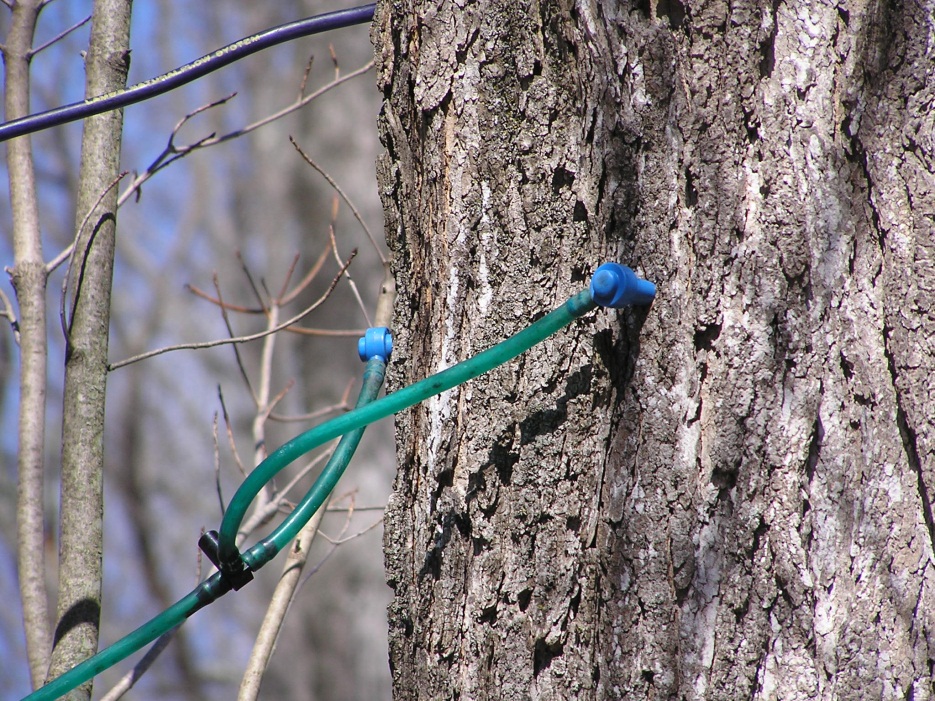 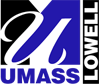 Transferring sap to the sugar house
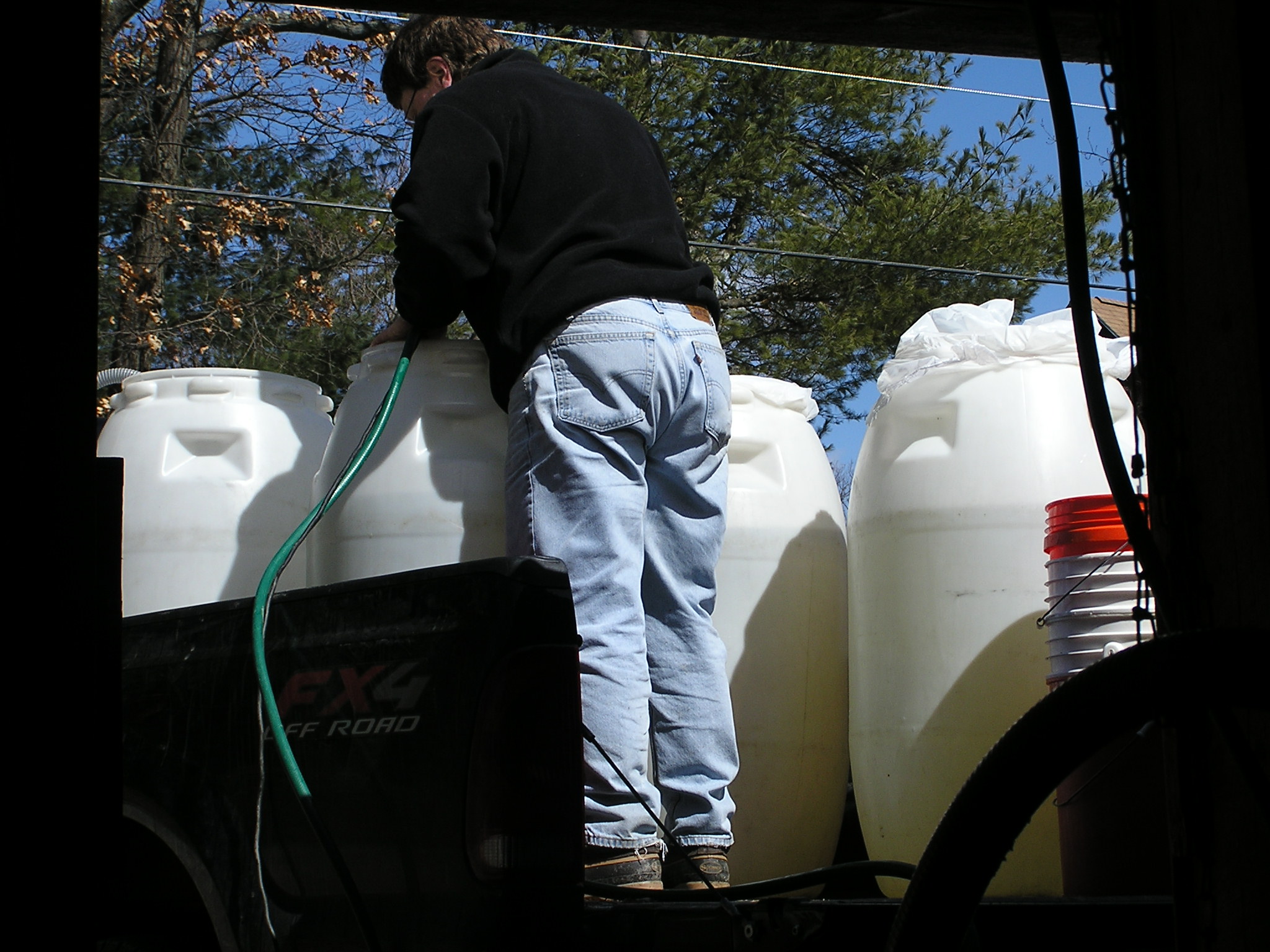 Department Environmental, Earth, & Atmospheric Sciences
Department Environmental, Earth, & Atmospheric Sciences
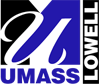 Sap holding vats
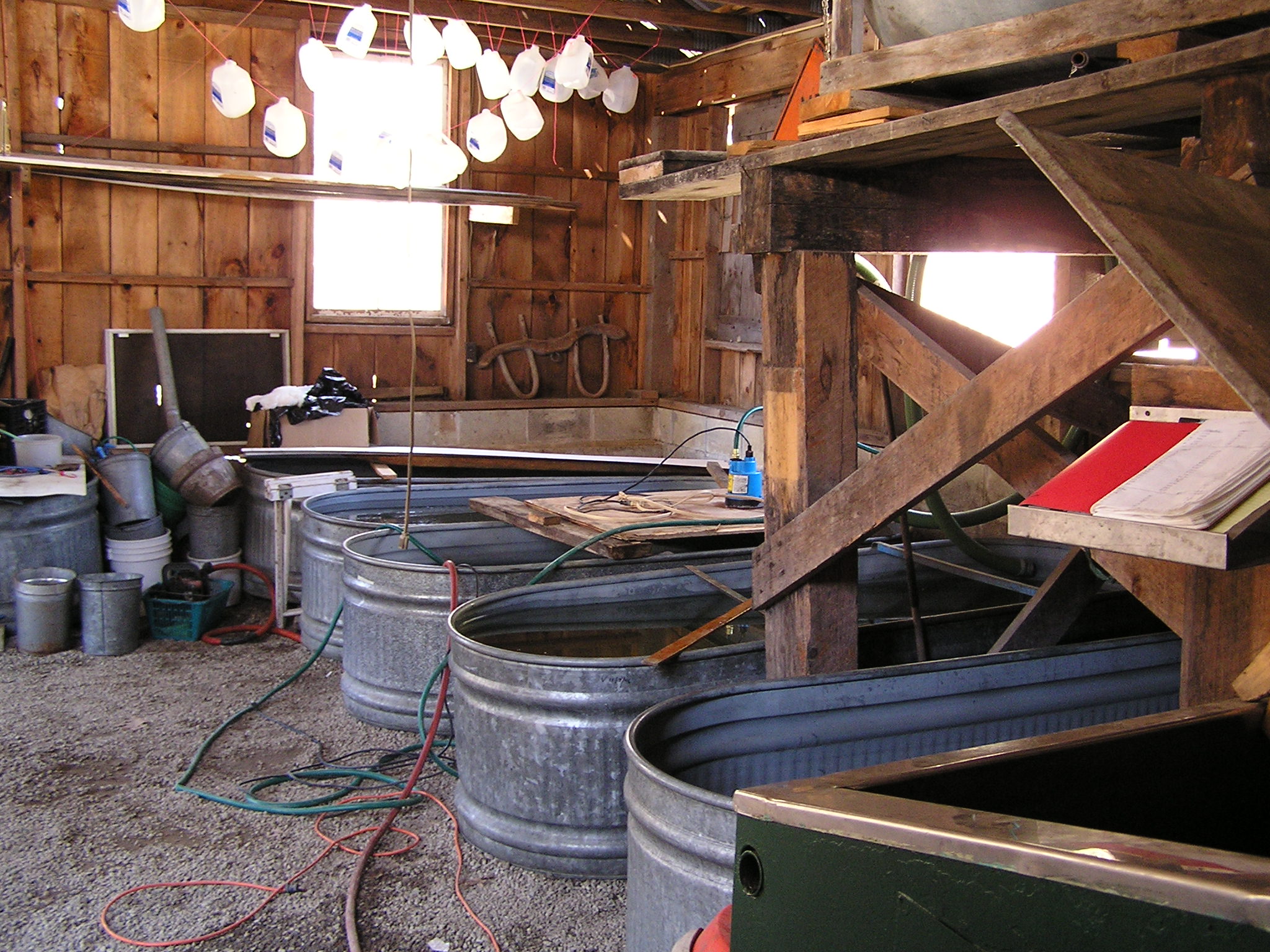 Department Environmental, Earth, & Atmospheric Sciences
Department Environmental, Earth, & Atmospheric Sciences
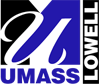 Boiling down the sap
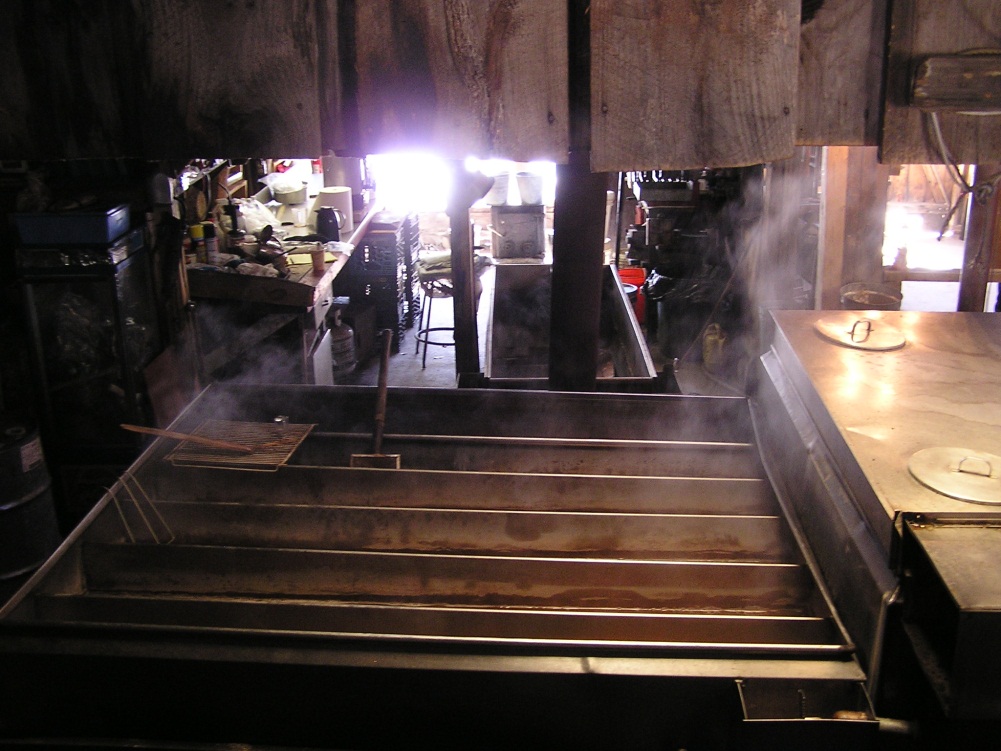 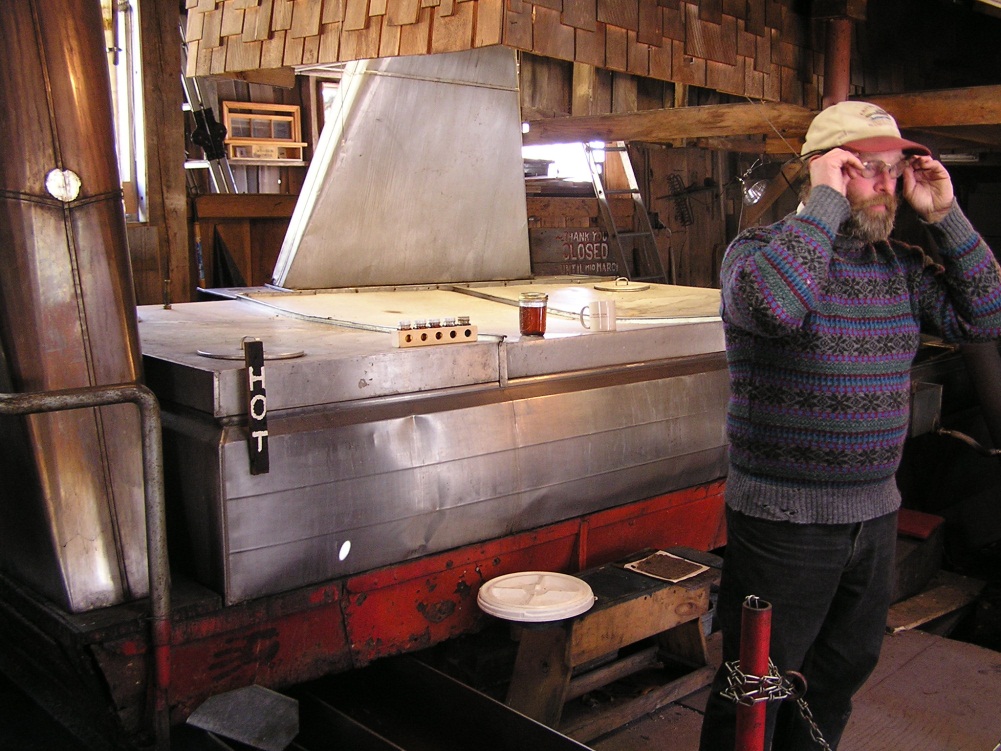 Syrup production line
Main boiler
Department Environmental, Earth, & Atmospheric Sciences
Department Environmental, Earth, & Atmospheric Sciences
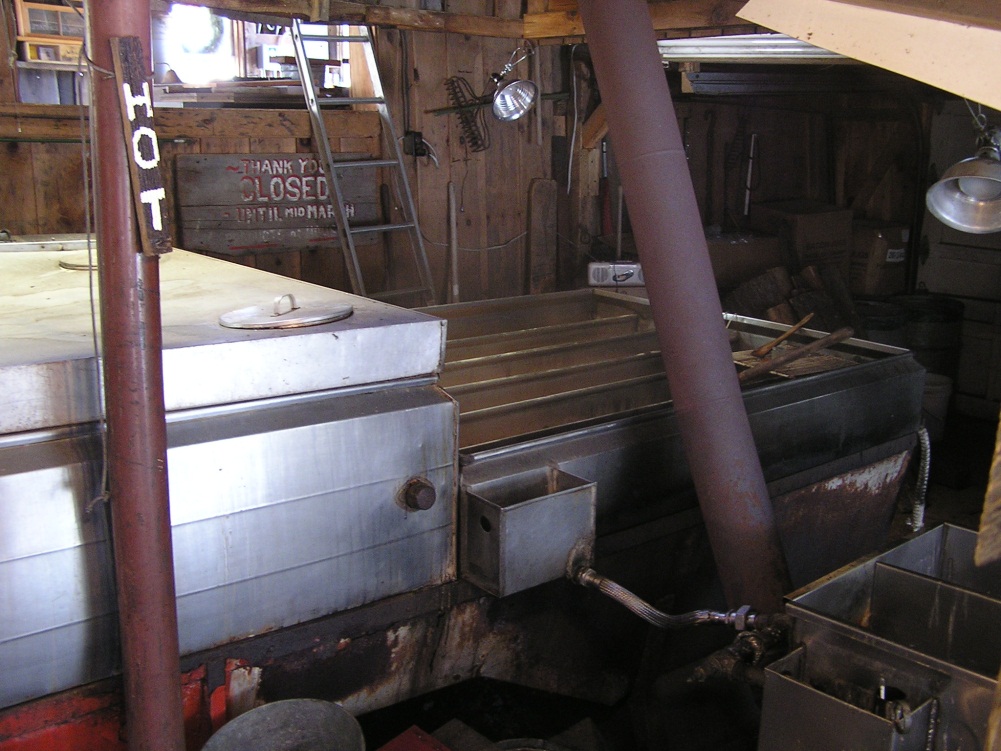 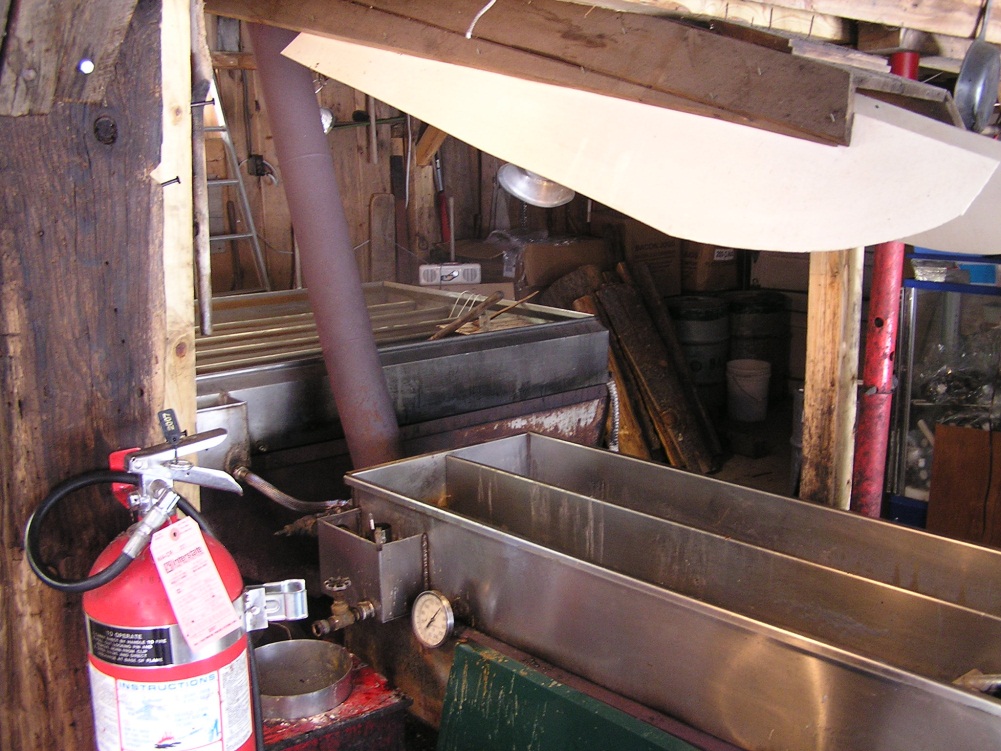 Secondary boiler
Finish boiler
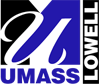 Final step – filtering the product
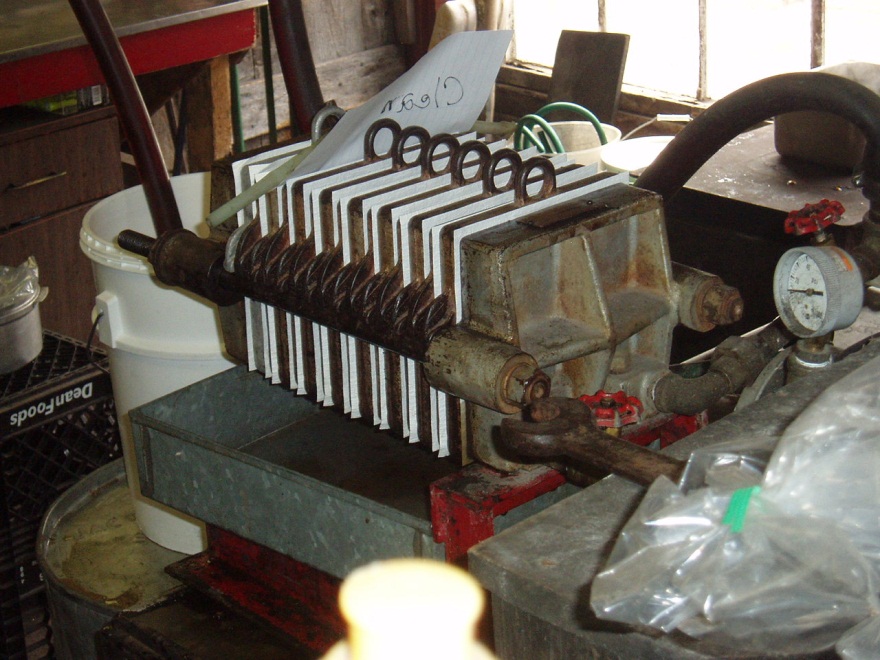 During the production of maple syrup there are numerous opportunities for trace constituents to be added to the product.
In the original sap from trace metals in the soil
During transport
During boiling of the sap – metals from the evaporators
During the final filtration
Department Environmental, Earth, & Atmospheric Sciences
Department Environmental, Earth, & Atmospheric Sciences
These added constituents can be used to “fingerprint” maple syrups from different sources.
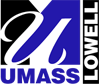 Concentrations (ppm) and ratios of trace metals in Maple Syrup
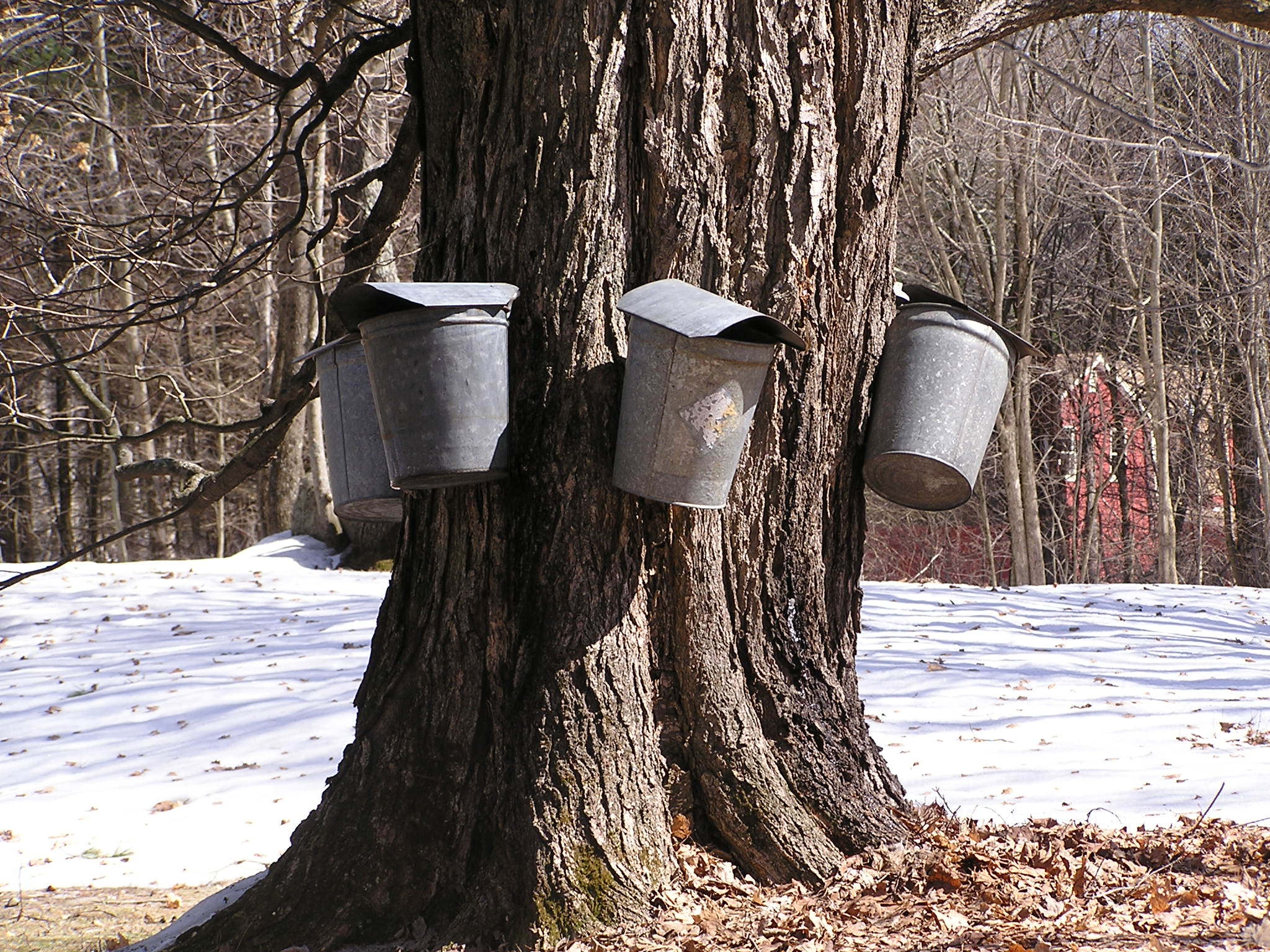 Department Environmental, Earth, & Atmospheric Sciences
Department Environmental, Earth, & Atmospheric Sciences
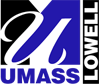 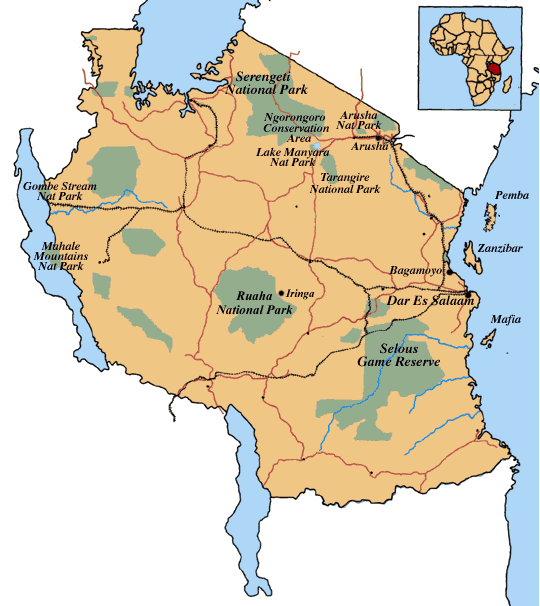 Department Environmental, Earth, & Atmospheric Sciences
Department Environmental, Earth, & Atmospheric Sciences
Location map for Tanzania National Parks
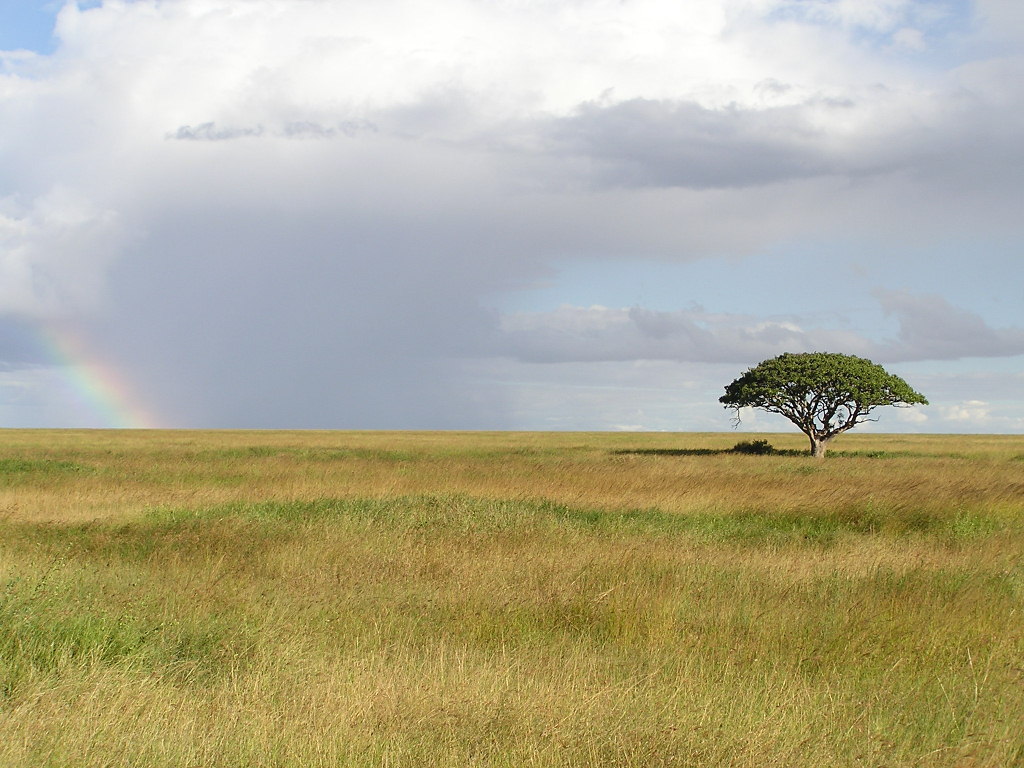 Serengeti plains
Department Environmental, Earth, & Atmospheric Sciences
Serengeti Grasses
Digiteria
Sporobolus
Themeda
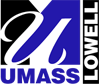 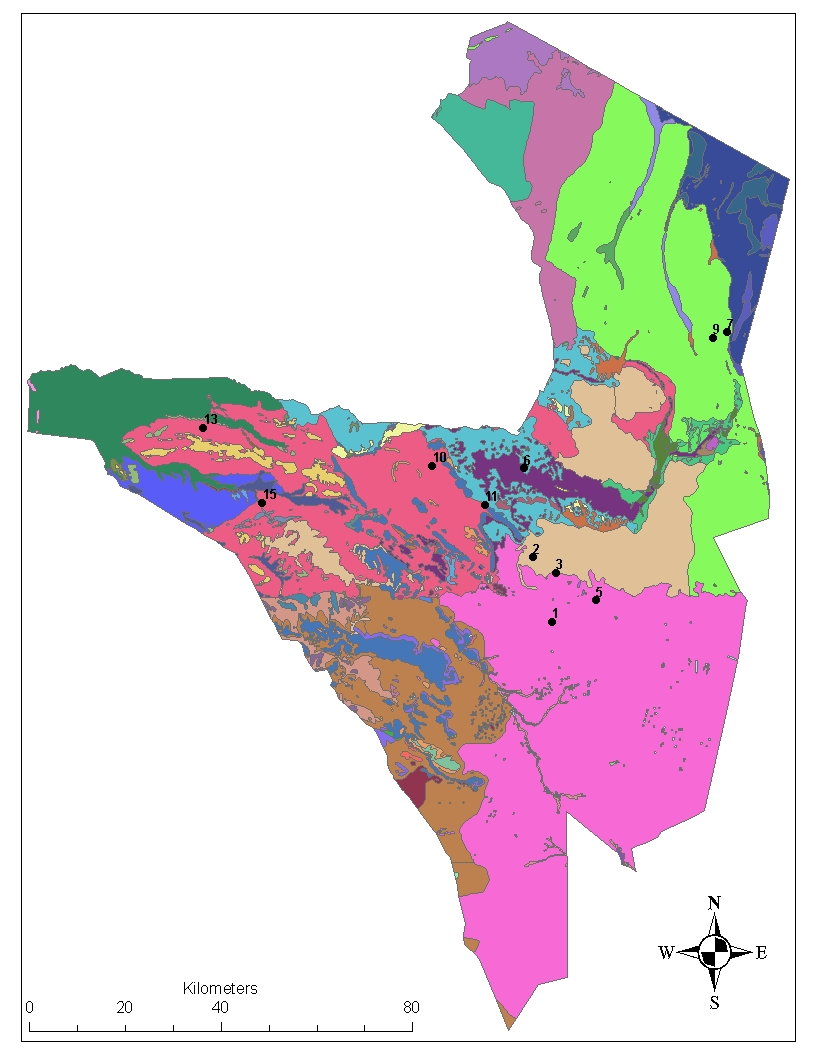 Sample Locations and Geology
Conglomerate
Quartz reef
Department Environmental, Earth, & Atmospheric Sciences
Marble
Department Environmental, Earth, & Atmospheric Sciences
Quartzite
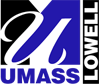 Trace element distributions for grasses from geographic areas with different bedrock geology.
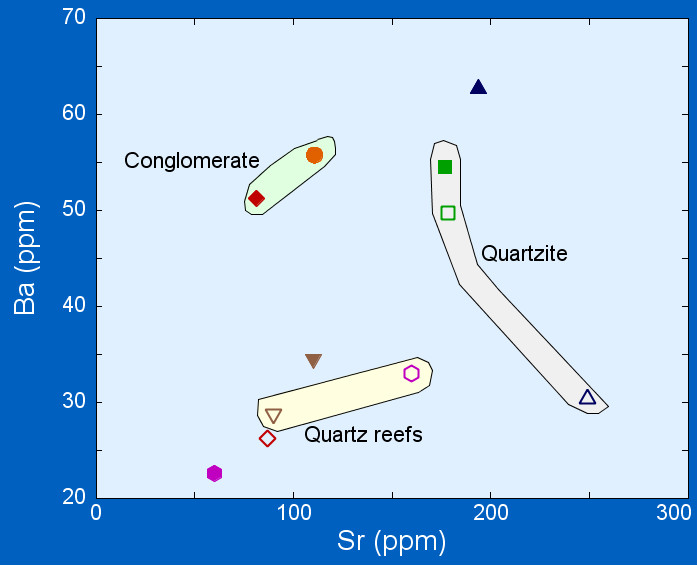 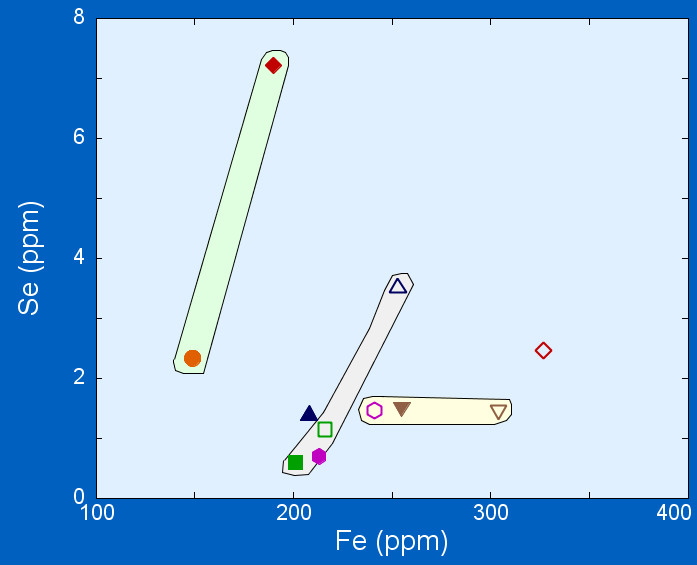 Department Environmental, Earth, & Atmospheric Sciences
Department Environmental, Earth, & Atmospheric Sciences
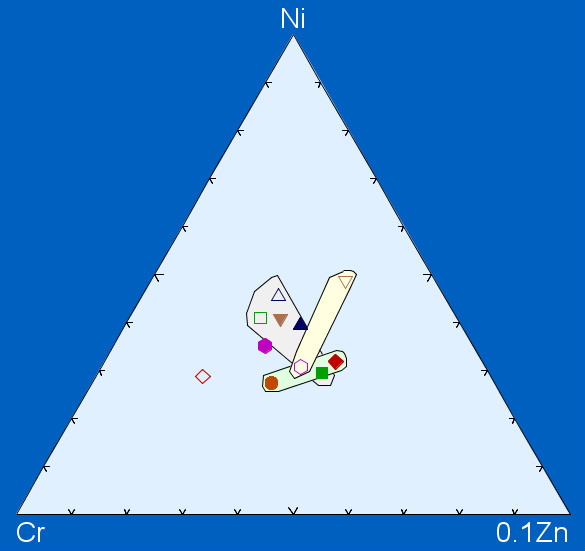 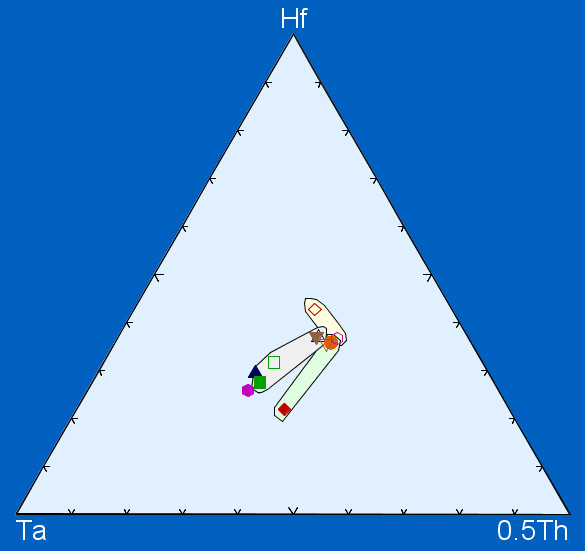 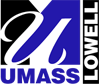 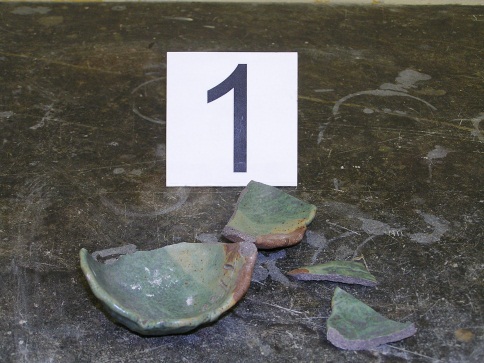 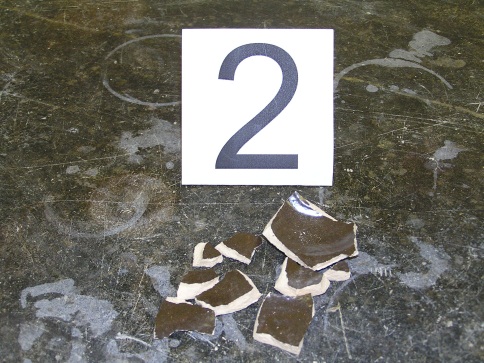 Department Environmental, Earth, & Atmospheric Sciences
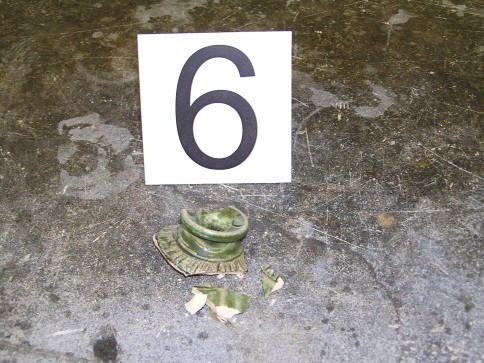 Department Environmental, Earth, & Atmospheric Sciences
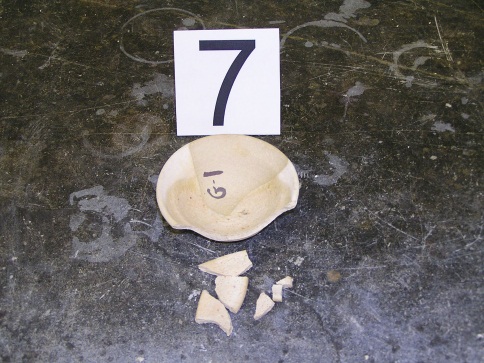 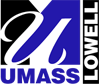 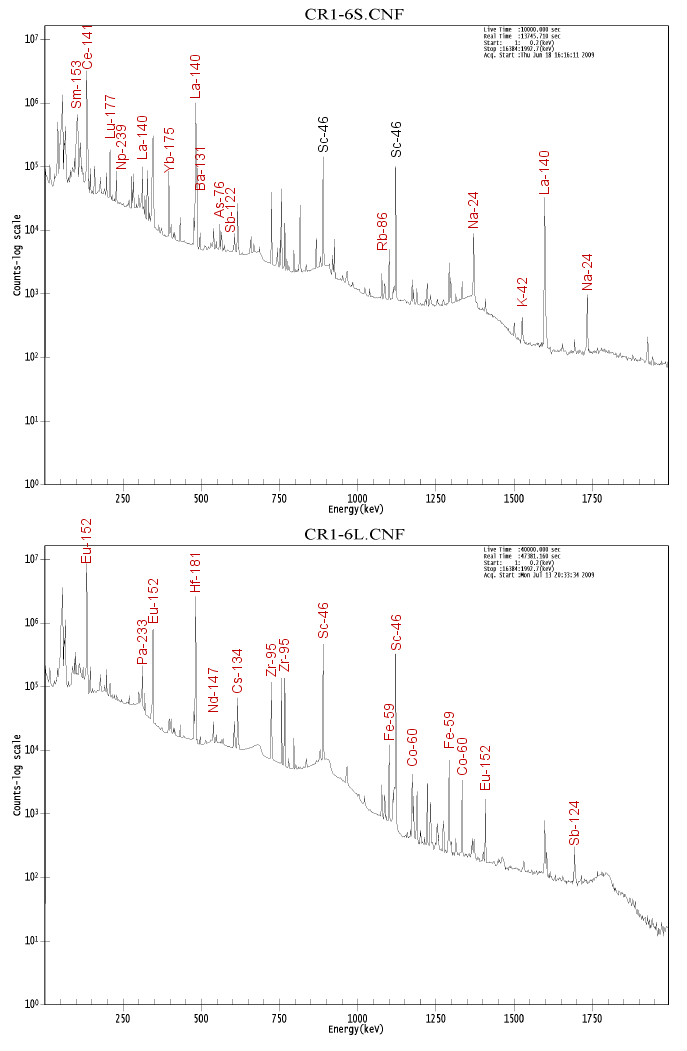 Gamma ray spectrum for Ceramic 6
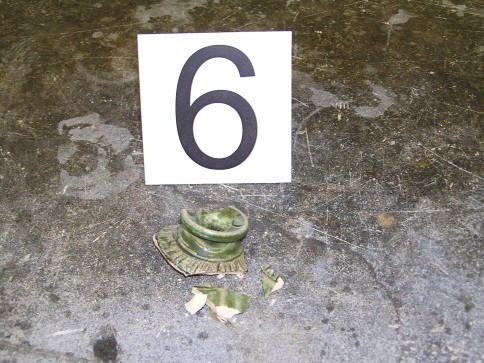 5-days after irradiation
Department Environmental, Earth, & Atmospheric Sciences
Department Environmental, Earth, & Atmospheric Sciences
4-weeks after irradiation
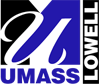 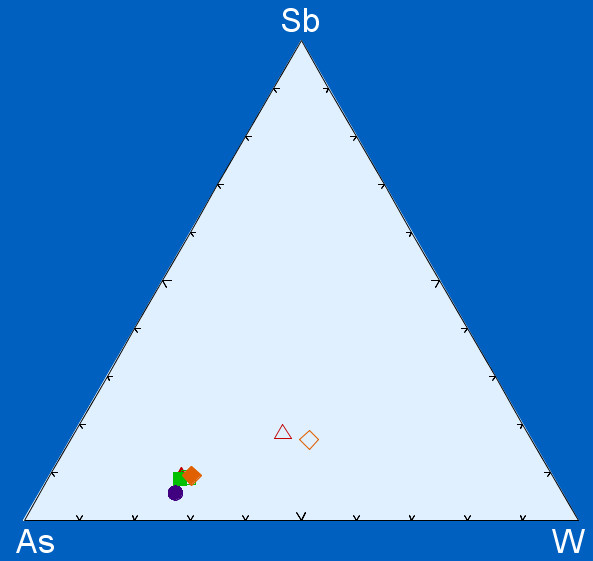 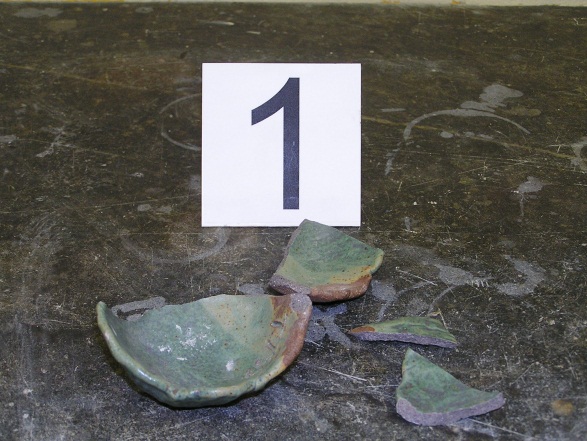 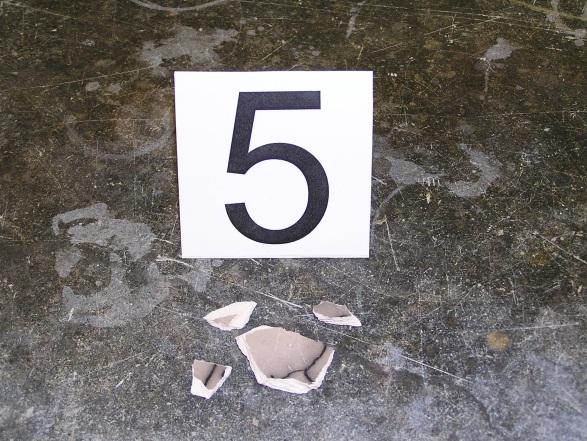 Department Environmental, Earth, & Atmospheric Sciences
Department Environmental, Earth, & Atmospheric Sciences
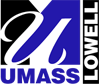 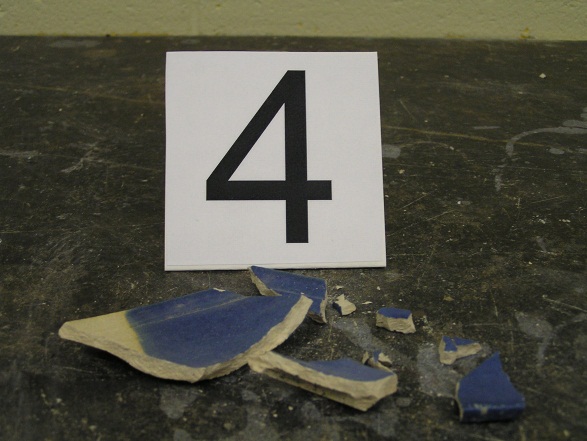 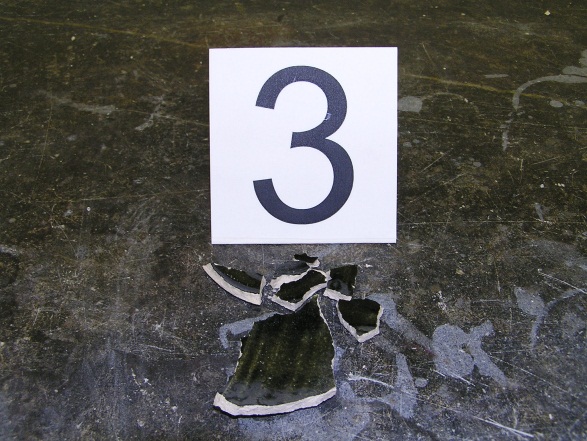 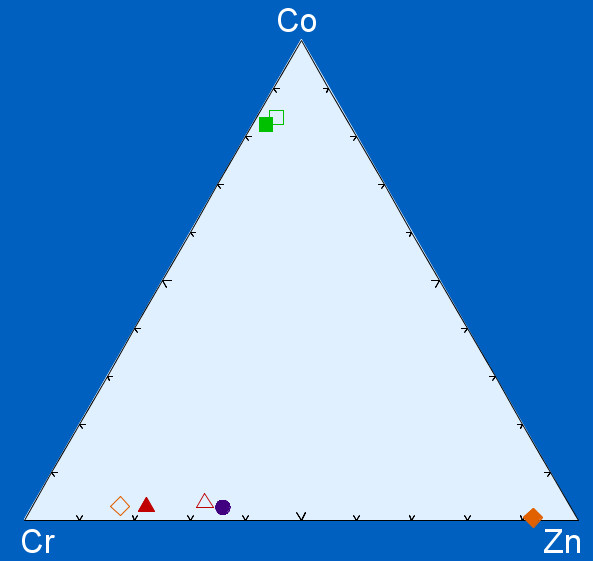 Department Environmental, Earth, & Atmospheric Sciences
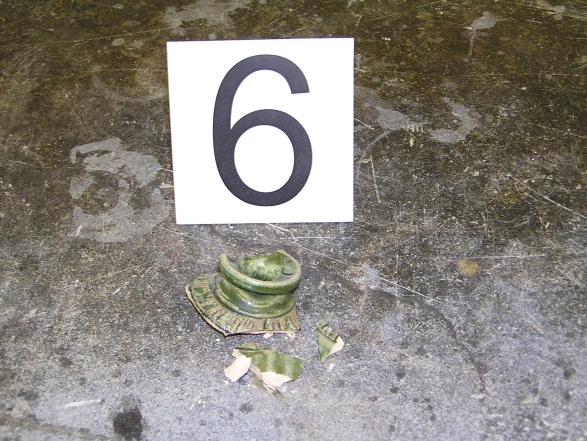 Department Environmental, Earth, & Atmospheric Sciences
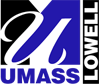 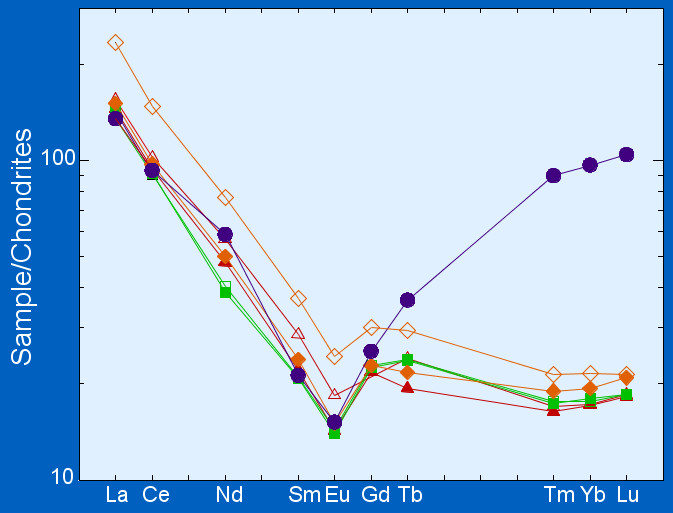 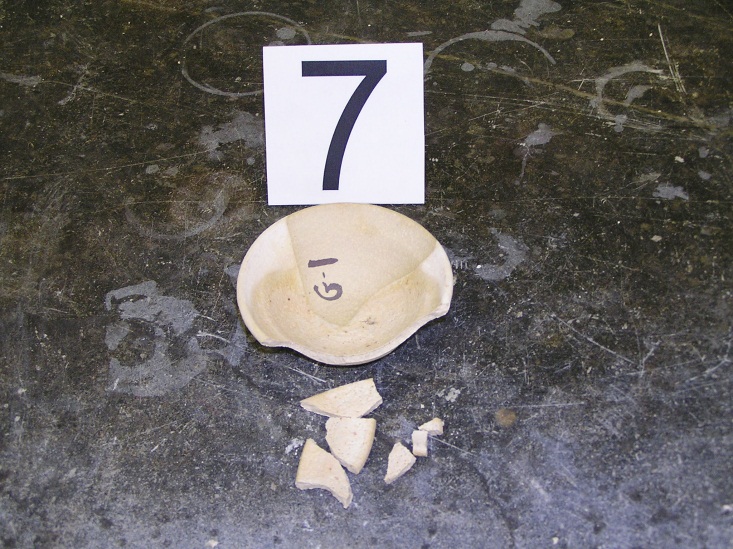 Department Environmental, Earth, & Atmospheric Sciences
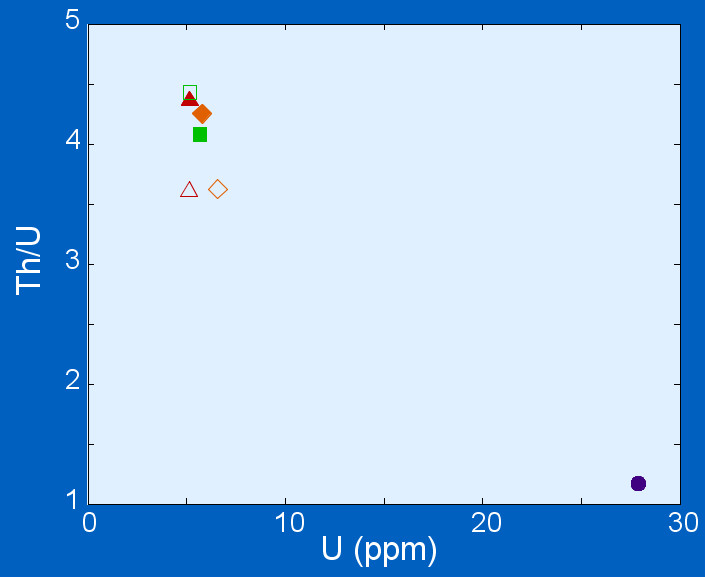 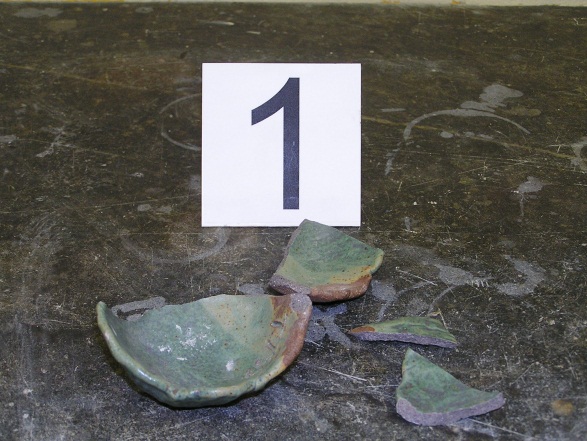 Department Environmental, Earth, & Atmospheric Sciences
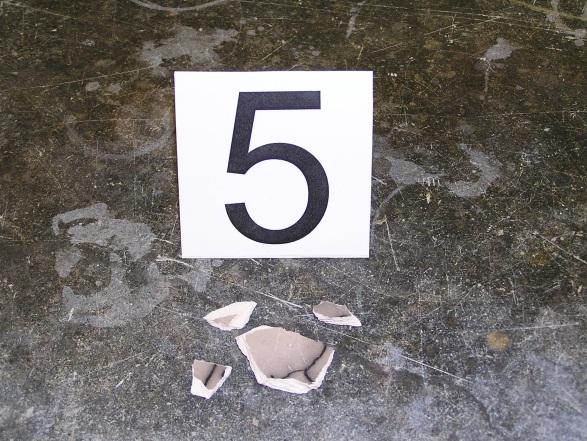 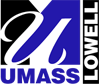 Trace elements and Forensic Science
The important point is that for numerous reasons similar materials can have different trace element concentrations. These differences can potentially be used to distinguish between items in a class and either match or eliminate the item.
For example: The grass on a suspect’s shoe is the same species as that found at a crime scene. But different trace element content for the grass at the crime scene compared to that on the suspect’s shoe indicates that the grass on the shoe did not come from the crime scene.
Department Environmental, Earth, & Atmospheric Sciences
Department Environmental, Earth, & Atmospheric Sciences
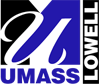 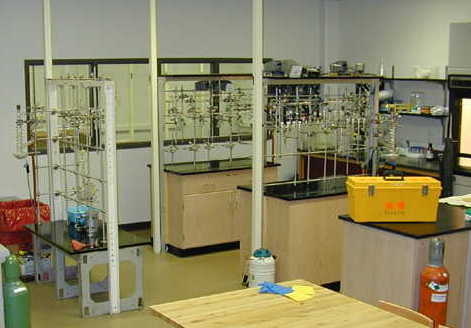 Stable Isotopes
Laboratory set-up for determining stable isotope abundances
Department Environmental, Earth, & Atmospheric Sciences
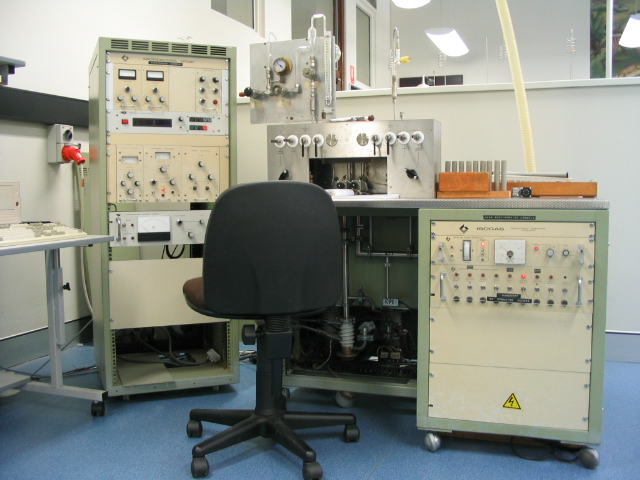 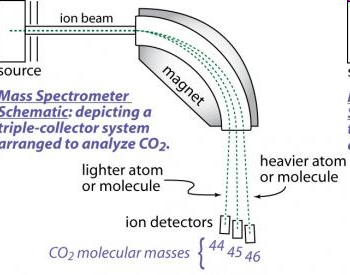 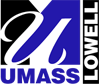 Department Environmental, Earth, & Atmospheric Sciences
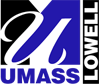 Stable isotopic fractionation takes place during
Physical,
Chemical, and	
Biological processes
Department Environmental, Earth, & Atmospheric Sciences
The partitioning of the isotopes is a function of the mass differences and occurs because the isotopically lighter molecule has a greater velocity or a higher vibrational energy.
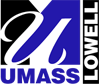 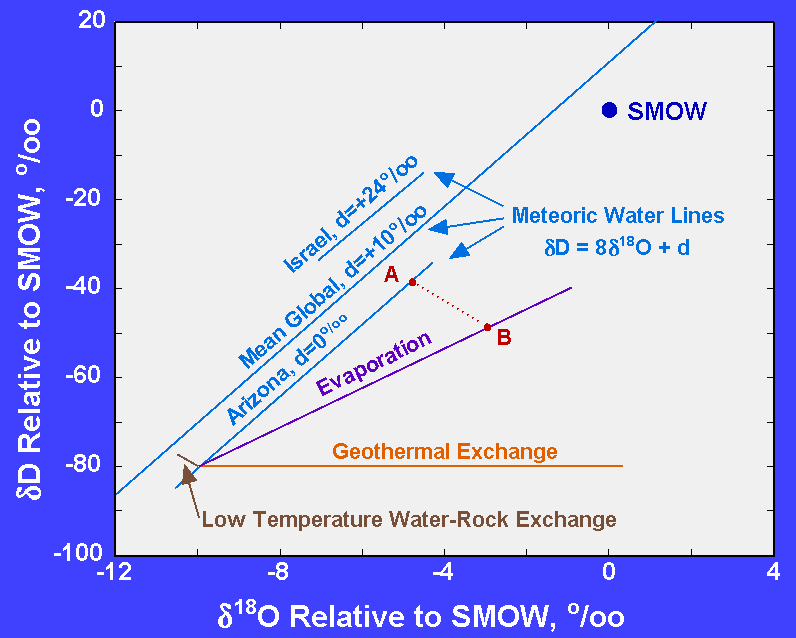 Department Environmental, Earth, & Atmospheric Sciences
Plot of D versus 18O illustrating the mean global meteoric water line and local meteoric water lines.
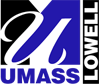 Isotopic Composition of Water in the USA
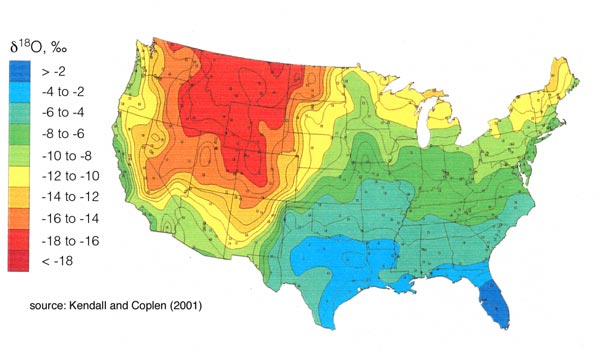 Department Environmental, Earth, & Atmospheric Sciences
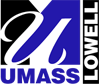 Forensic Stable Isotope Cases
Gasoline Isotopes
Gasoline from leaky service station tanks is a  frequent ground water contaminant
A professor at Penn State woke up one night to a popping sound in his basement 
It turned out to be gasoline leaking into his sump pump from a leaky gas station up the hill from his house 
The gasoline was exploding every time the pump came on
Department Environmental, Earth, & Atmospheric Sciences
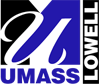 There were two gasoline stations up hill from the professor’s house. Which one was the source of the gasoline leaking into the sump pump?
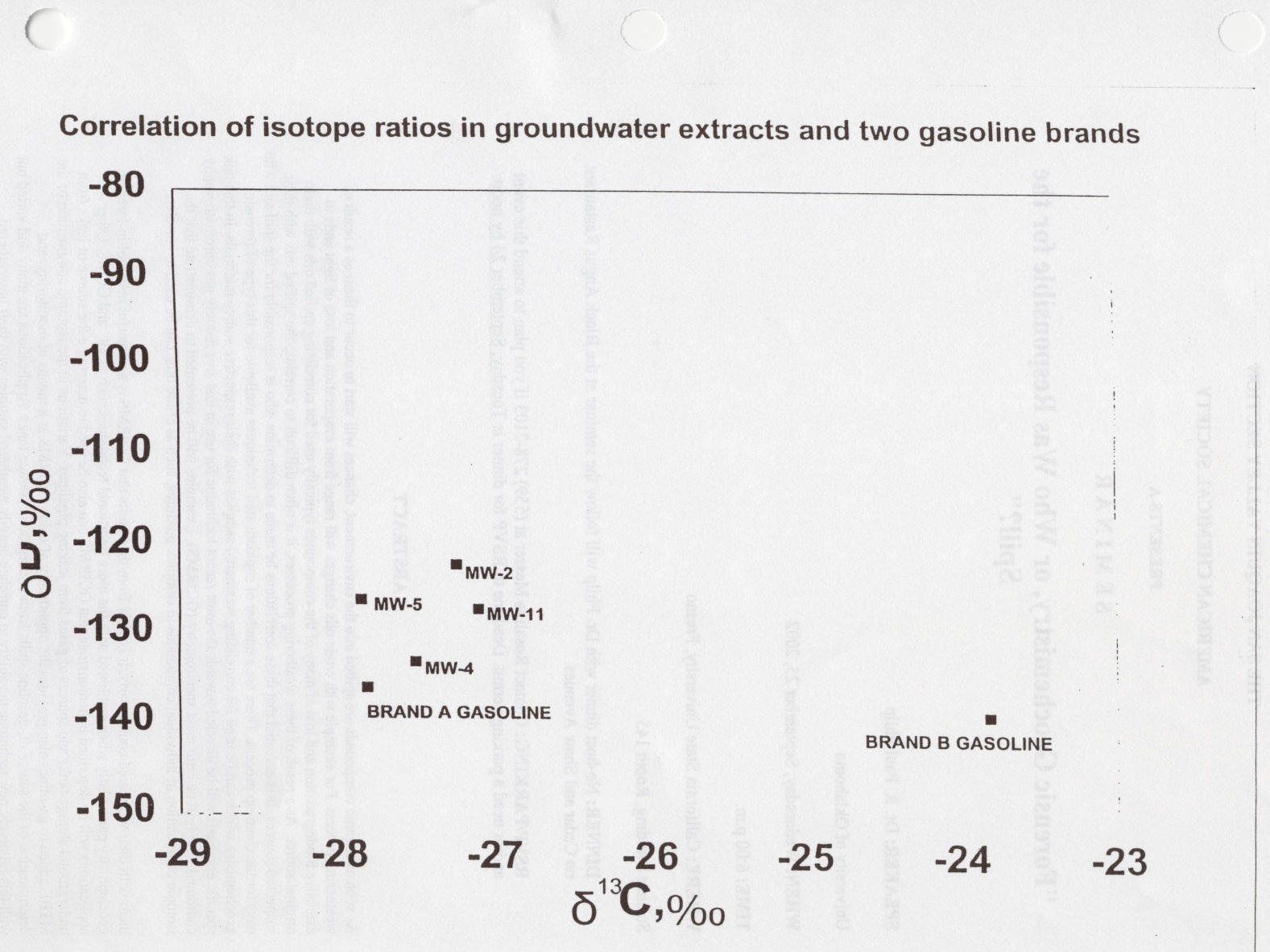 The station dispensing Brand A gasoline was the source.
Department Environmental, Earth, & Atmospheric Sciences
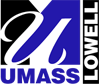 You Are What You Eat & Drink
The isotopic content of both food and water vary from place to place

People and animals eating and drinking in different places take on the isotopic signatures of their environment

Your travel history is in your hair, teeth, bones, etc.
Department Environmental, Earth, & Atmospheric Sciences
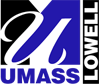 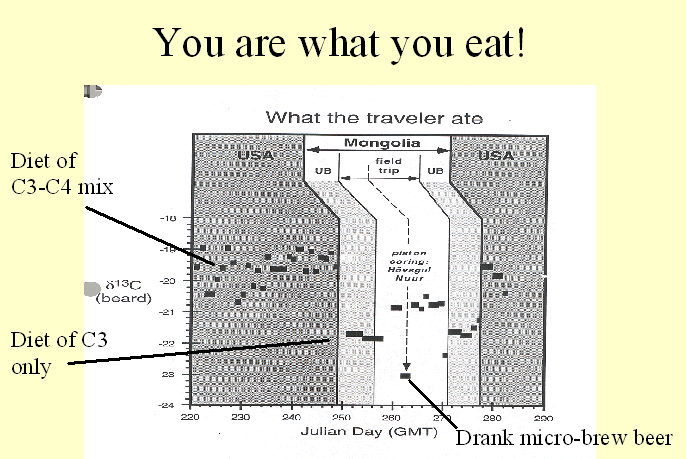 Department Environmental, Earth, & Atmospheric Sciences
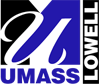 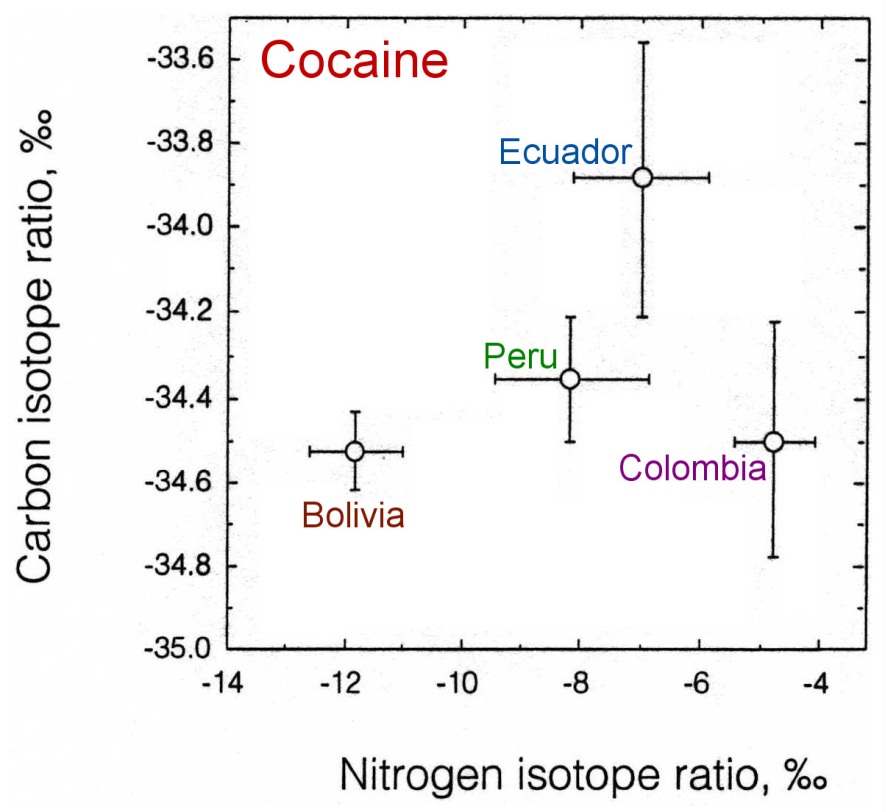 Forensic Geology
Stable isotopes can be used to identify the geo-location of heroin (and morphine) and cocaine.
Ehleringer et al. (1999)
Department Environmental, Earth, & Atmospheric Sciences
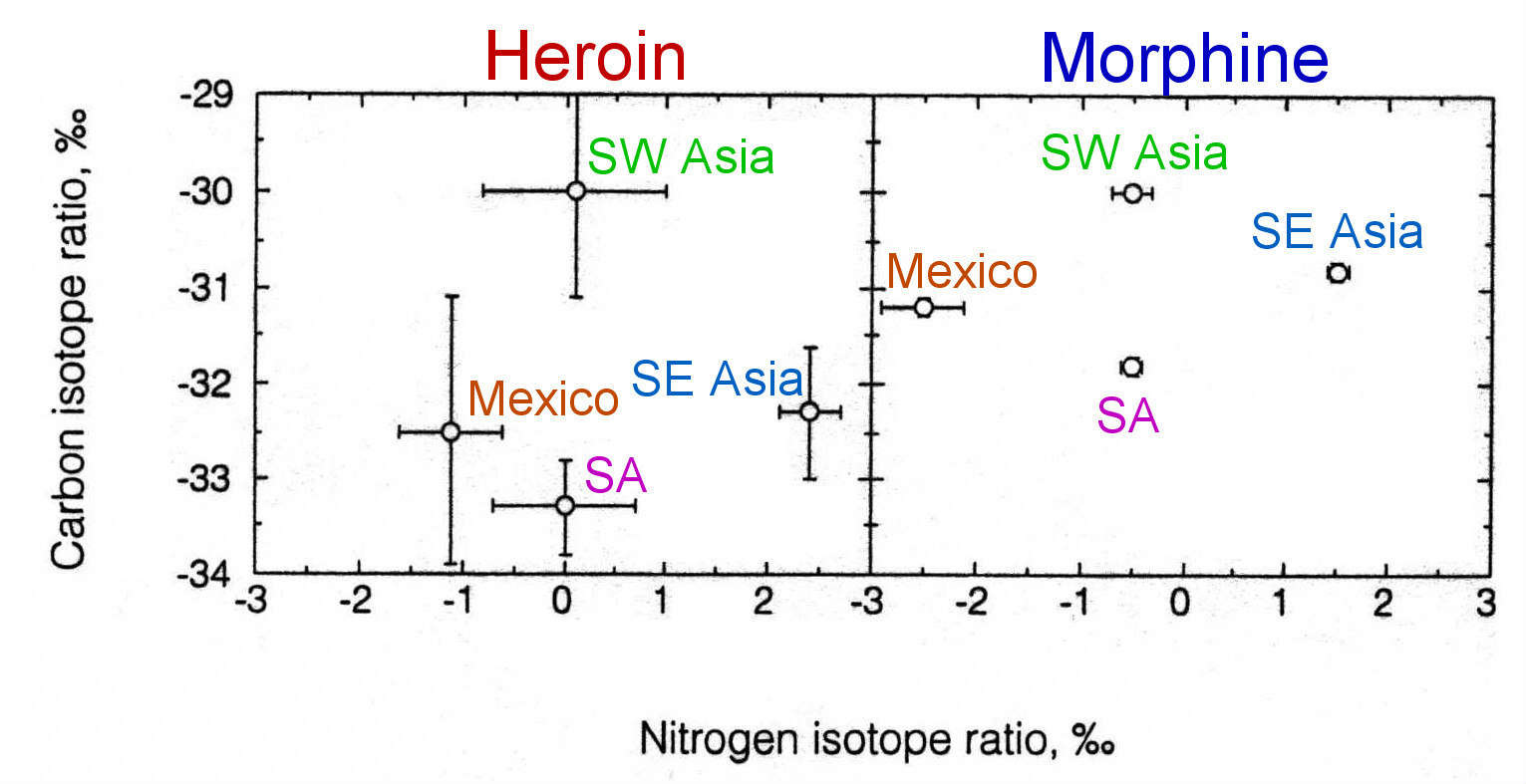 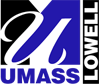 Search for Buried Materials
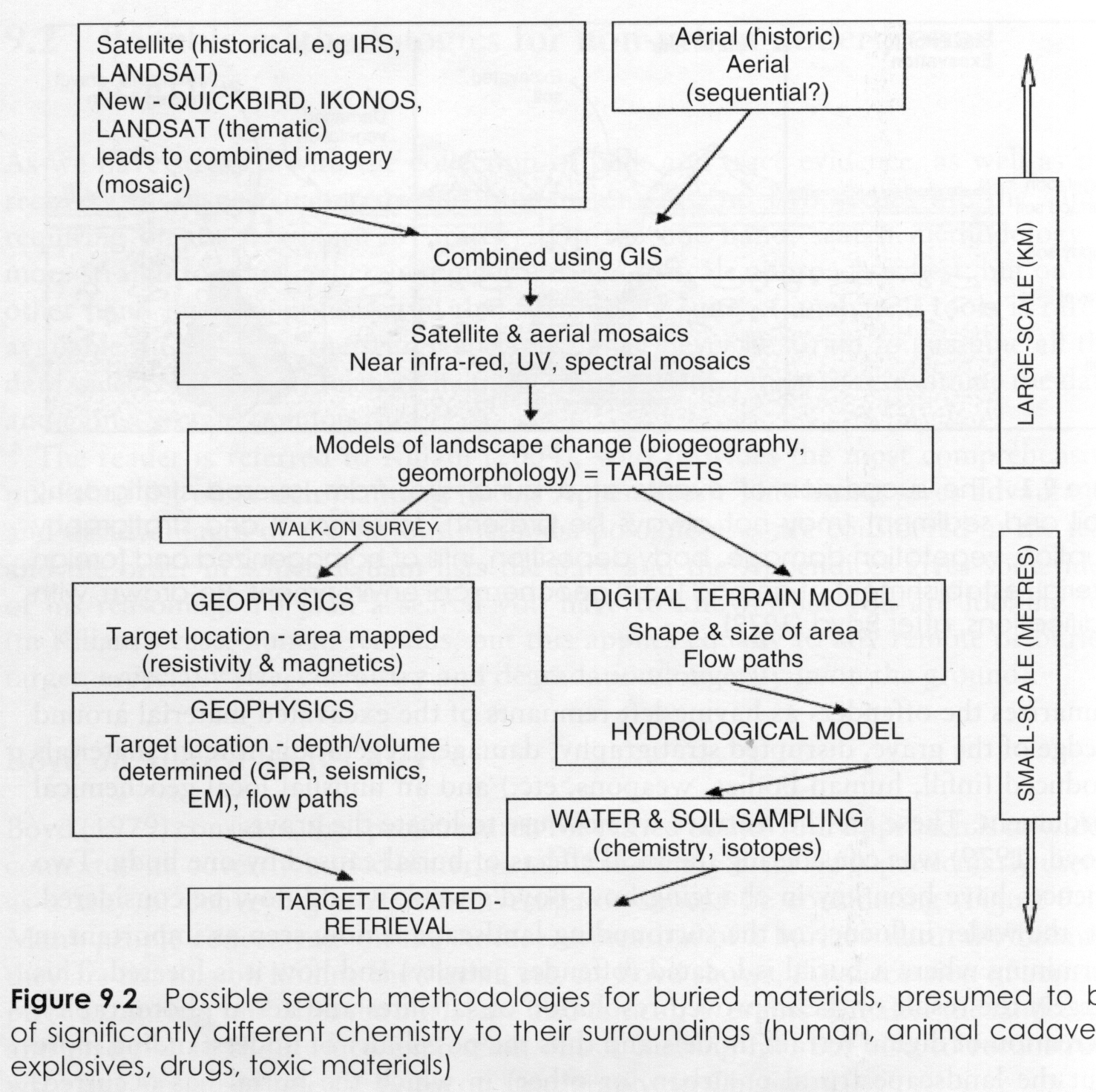 Department Environmental, Earth, & Atmospheric Sciences
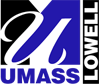 Air photo interpretation
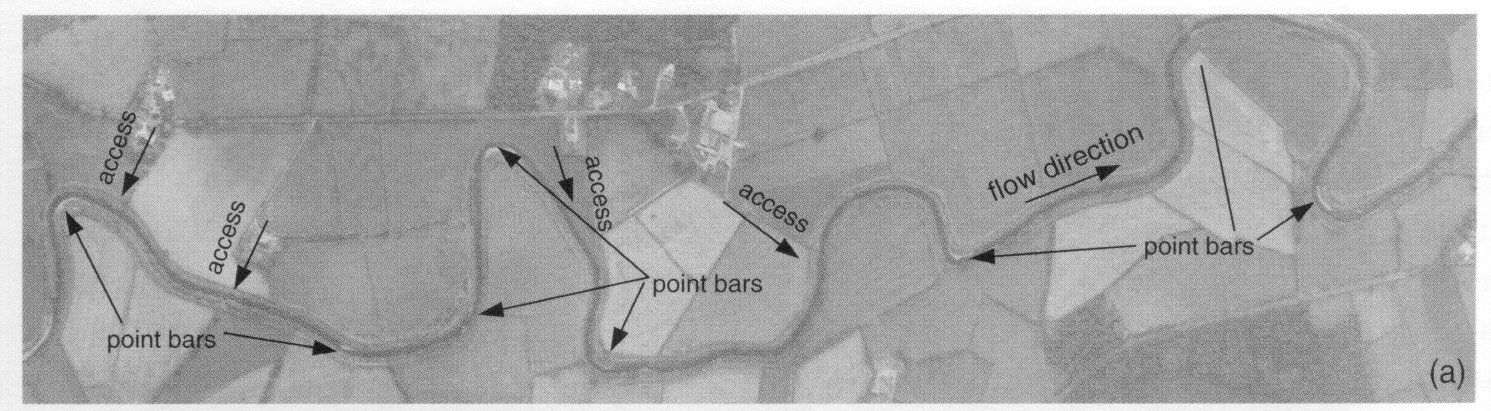 Department Environmental, Earth, & Atmospheric Sciences
Body may have been dumped in a stream. Identify access points and locations (point bars) where the body may have lodged. Narrow search area to these locations.
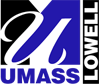 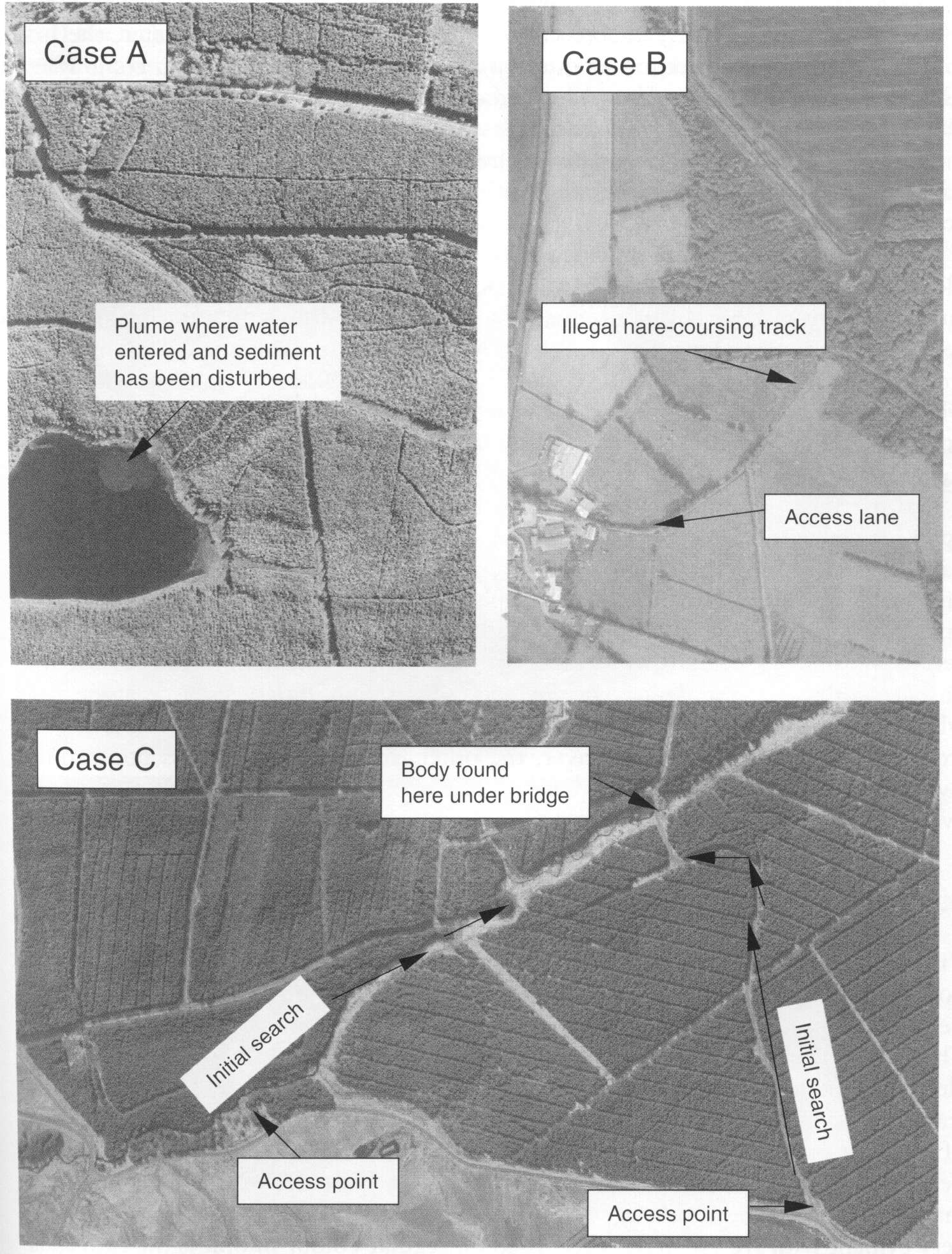 A – disturbed sediment indicated where body had been dragged into the pond.
B – illegal race track visible in air photo.
C- possible access points converge on a single location where the body was found.
Department Environmental, Earth, & Atmospheric Sciences
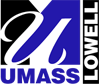 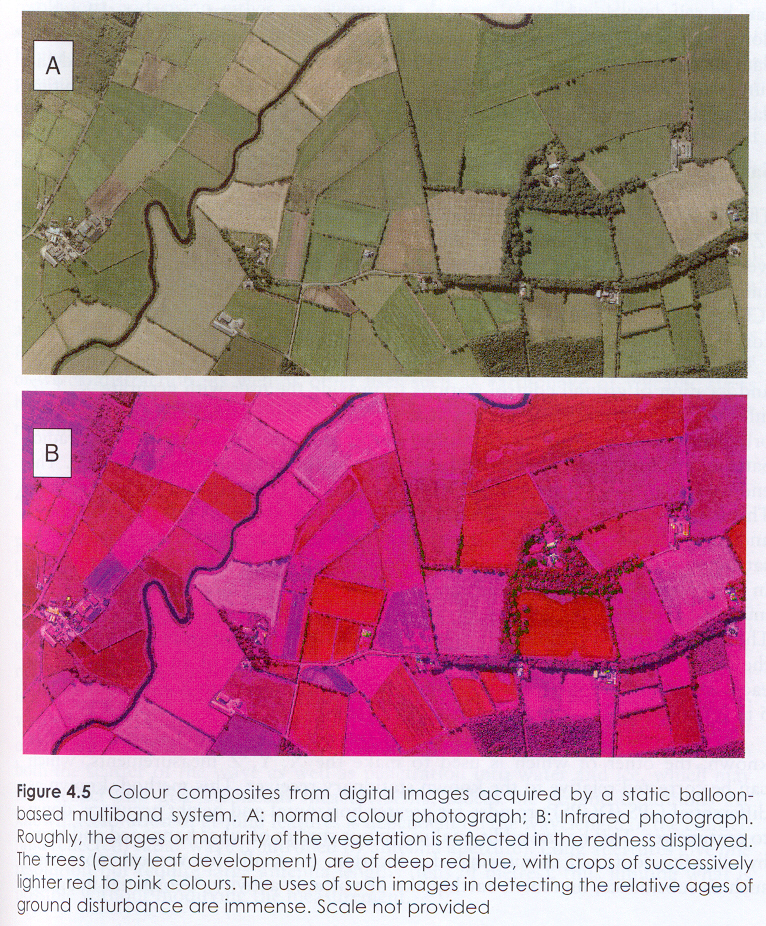 Determination of relative age of ground disturbance.
Department Environmental, Earth, & Atmospheric Sciences
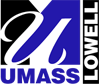 GPR and Identification of Burials
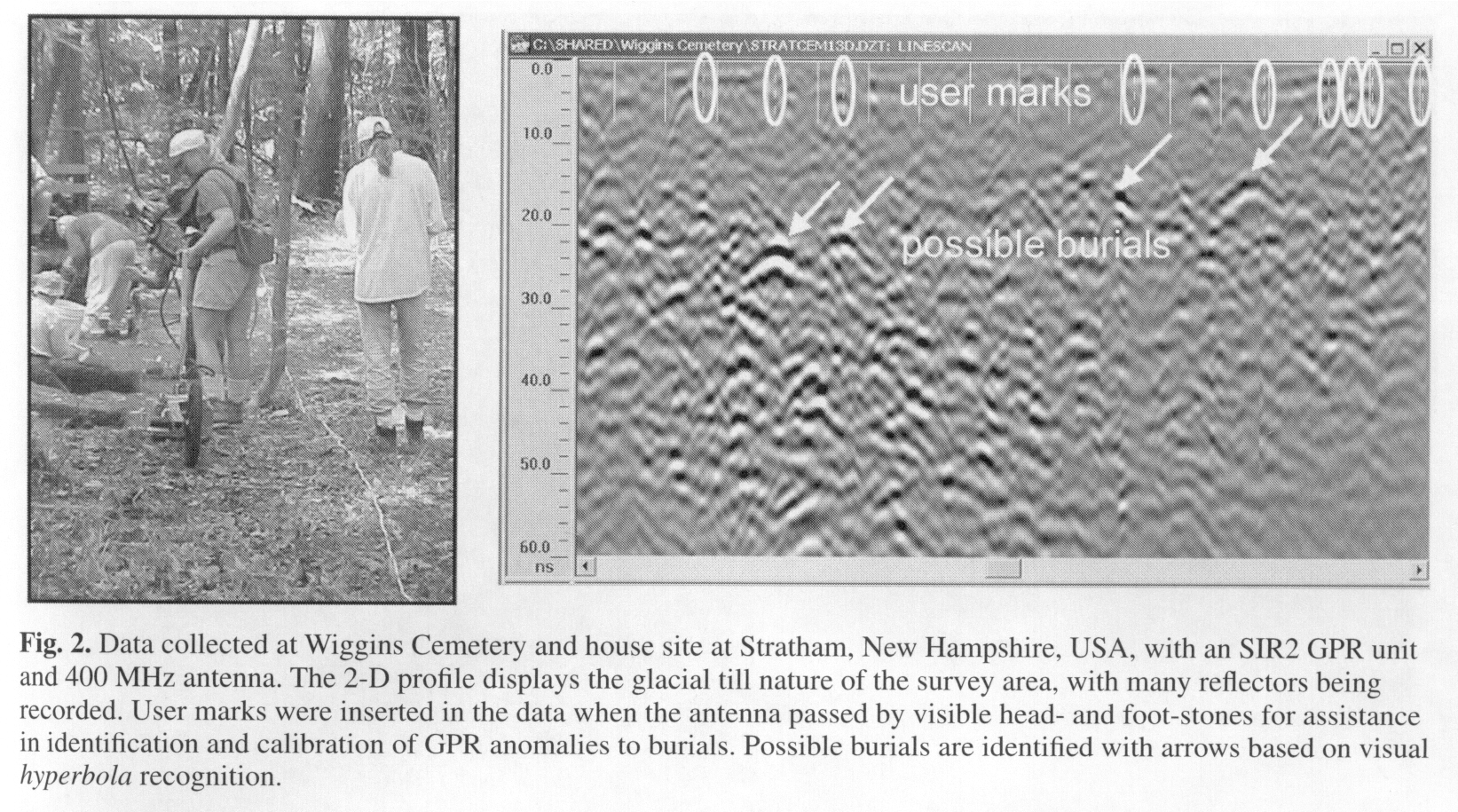 Department Environmental, Earth, & Atmospheric Sciences
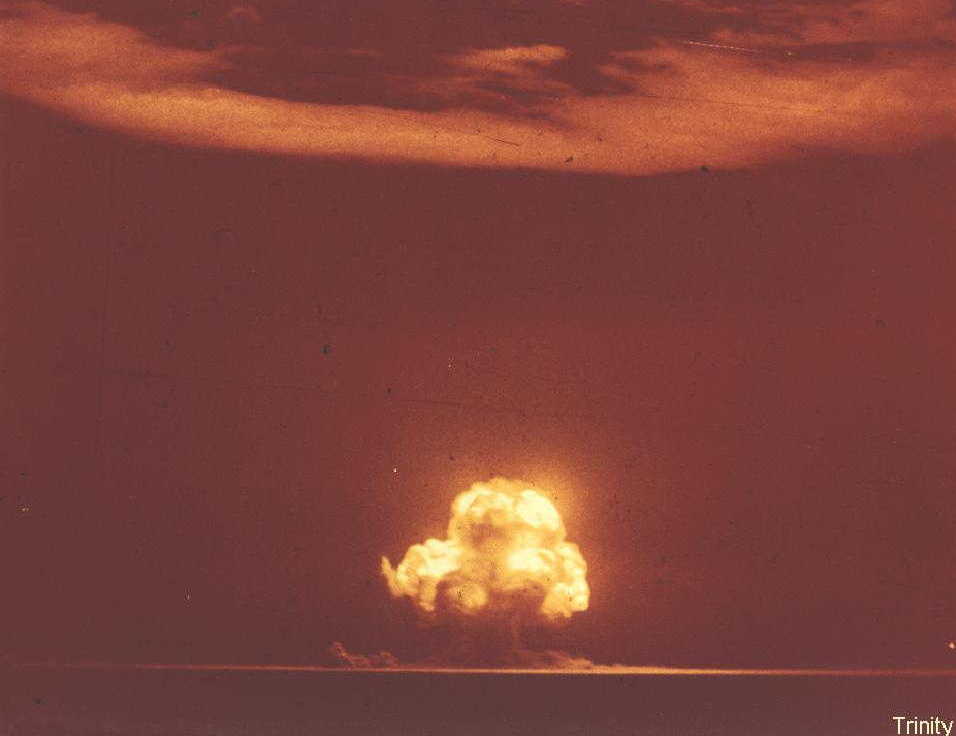 Nuclear Forensics
Dawn of the Atomic Age
Detonation of the Trinity “gadget”
Monday, 16 July, 1945 at 5:29 AM MWT
Cloud height – 50,000 to 70,000 feet
Yield 20 to 22 kilotons
Of the 6 kg of Pu-239 in the bomb, it is estimated that only 1.2 kg was consumed during the explosion.
Average fireball temperature = 8430 K
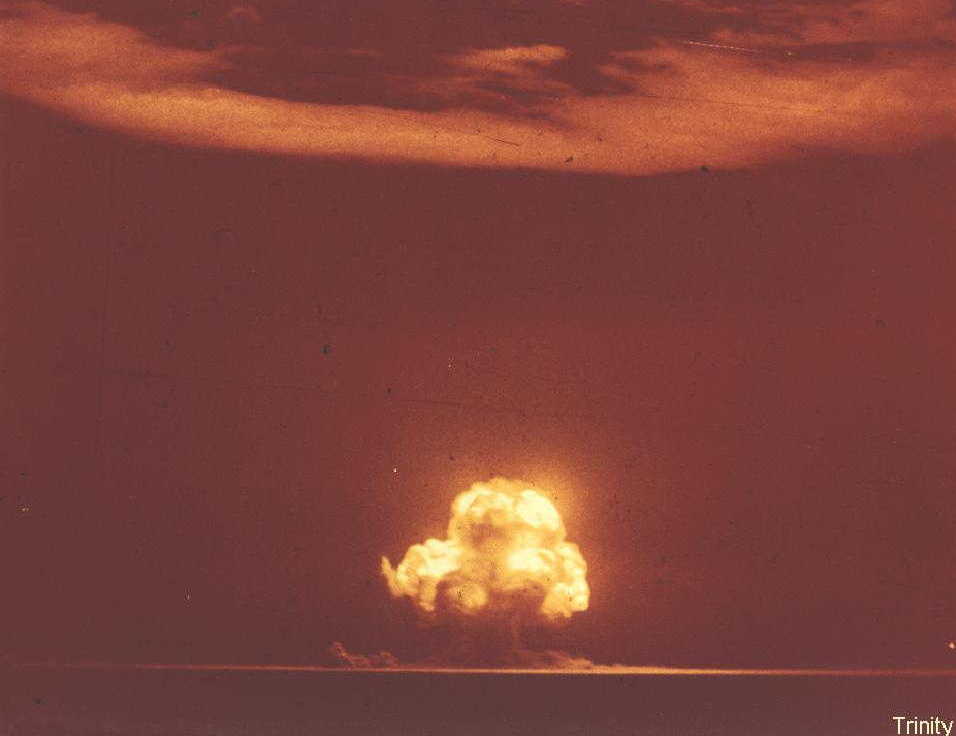 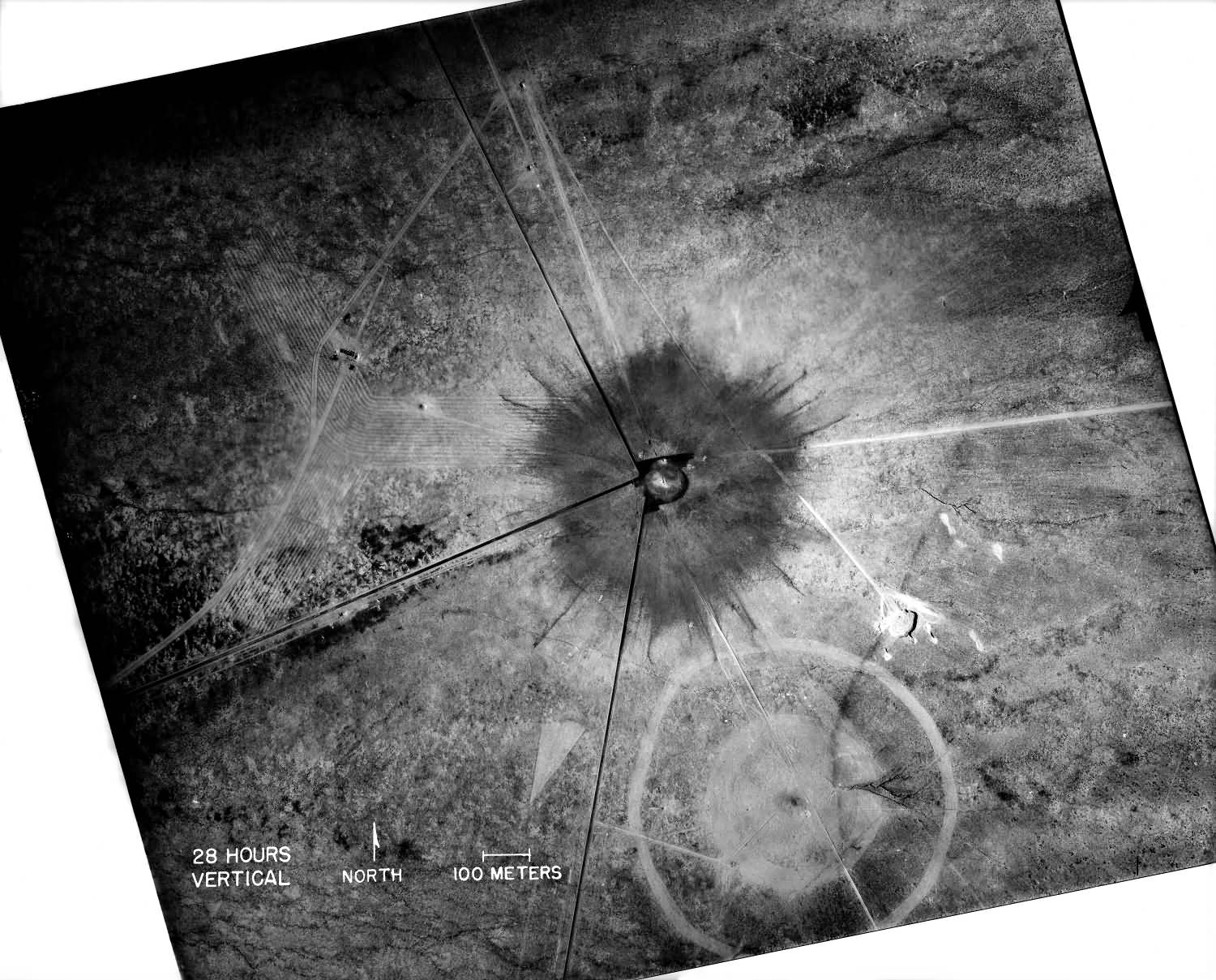 Trinitite glass forms the dark layer with radiating spikes around ground zero.
Ground zero
100-ton test shot
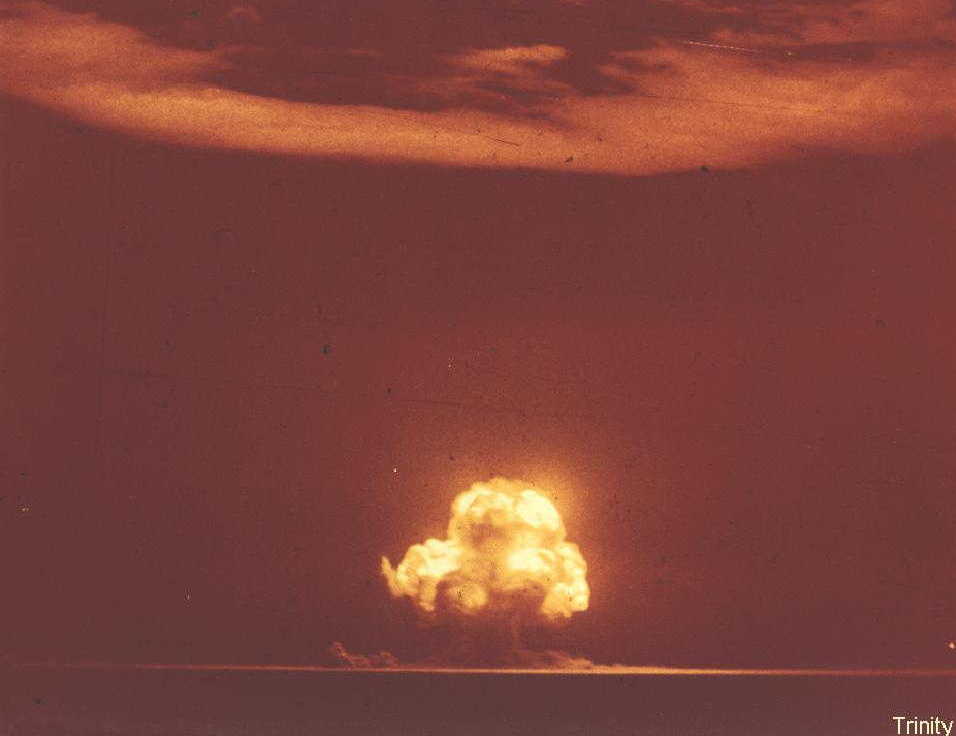 Types of Trinitite
Pancake trinitite
Red trinitite
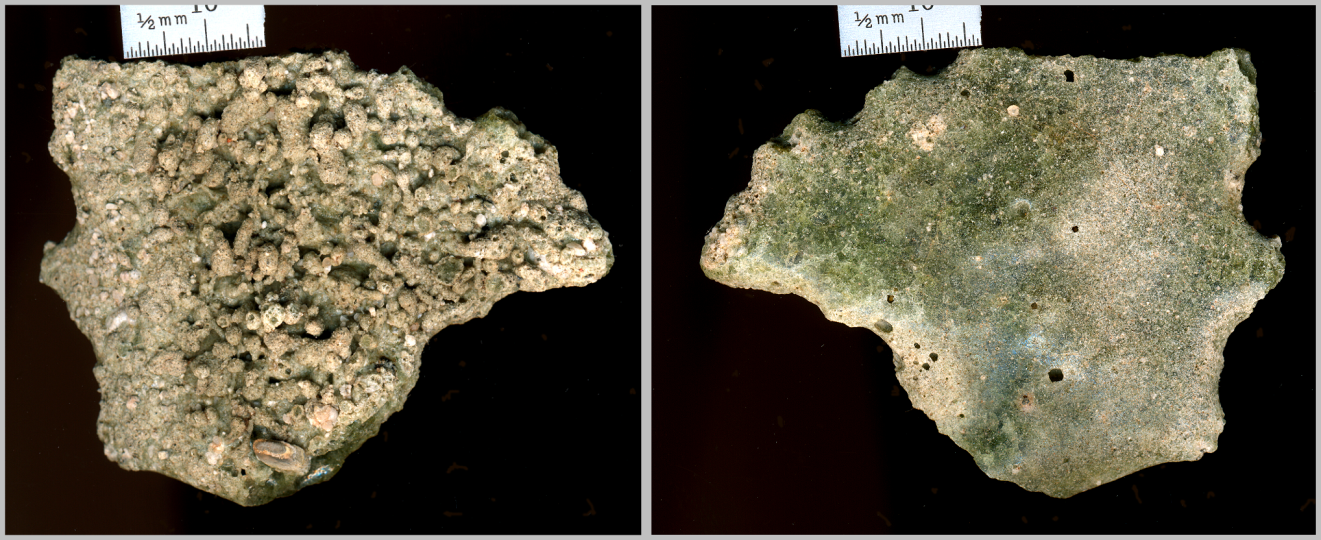 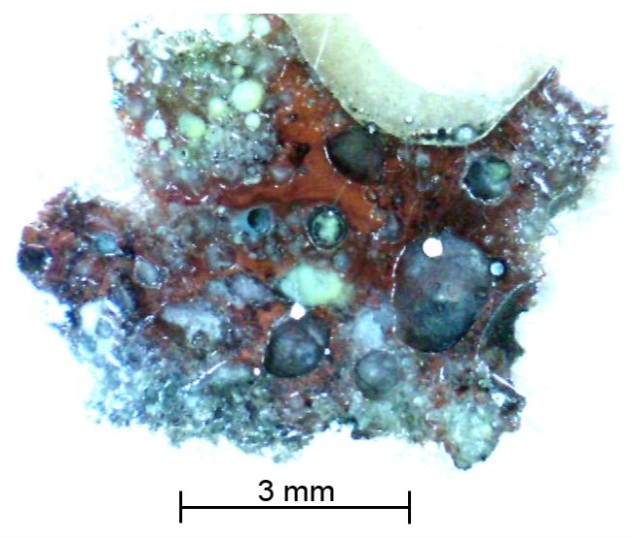 Underside
Top
Green trinitite glass
Green trinitite beads
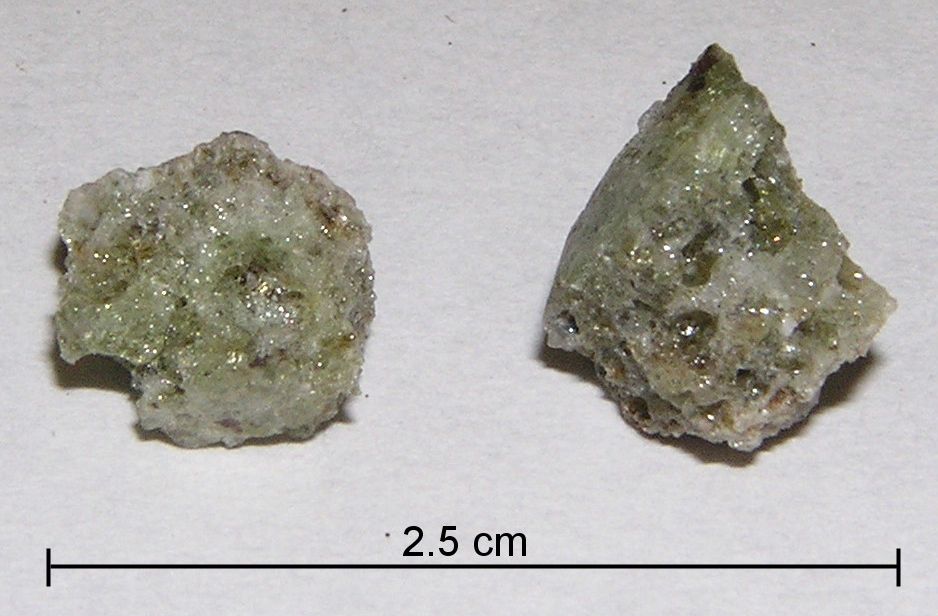 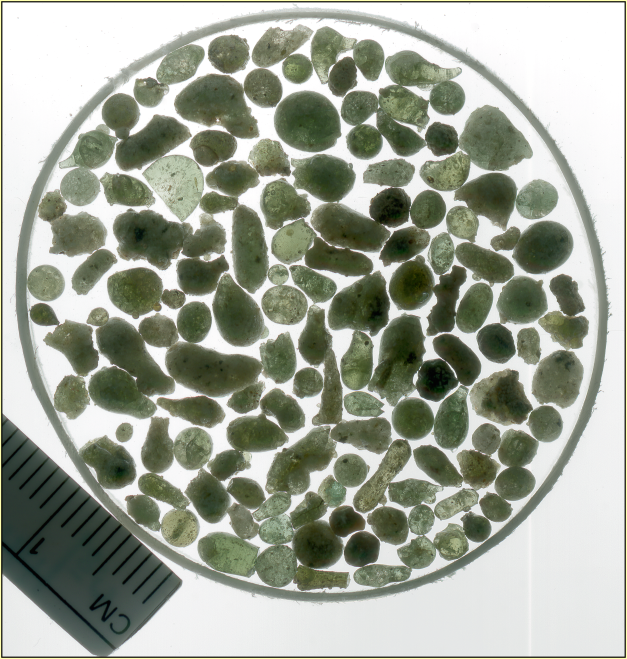 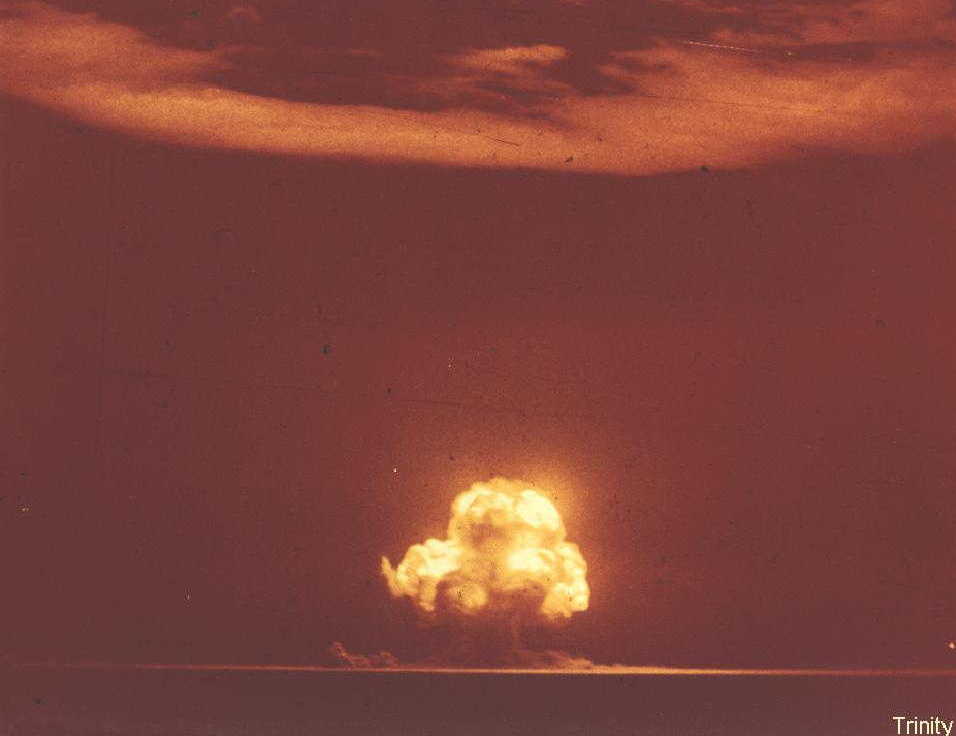 Radioactivity in trinitite
Pu and U (used in the tamper) from the bomb
Fission products – Ba, Cs, LREE
Activation products – measurable today: Co, Eu
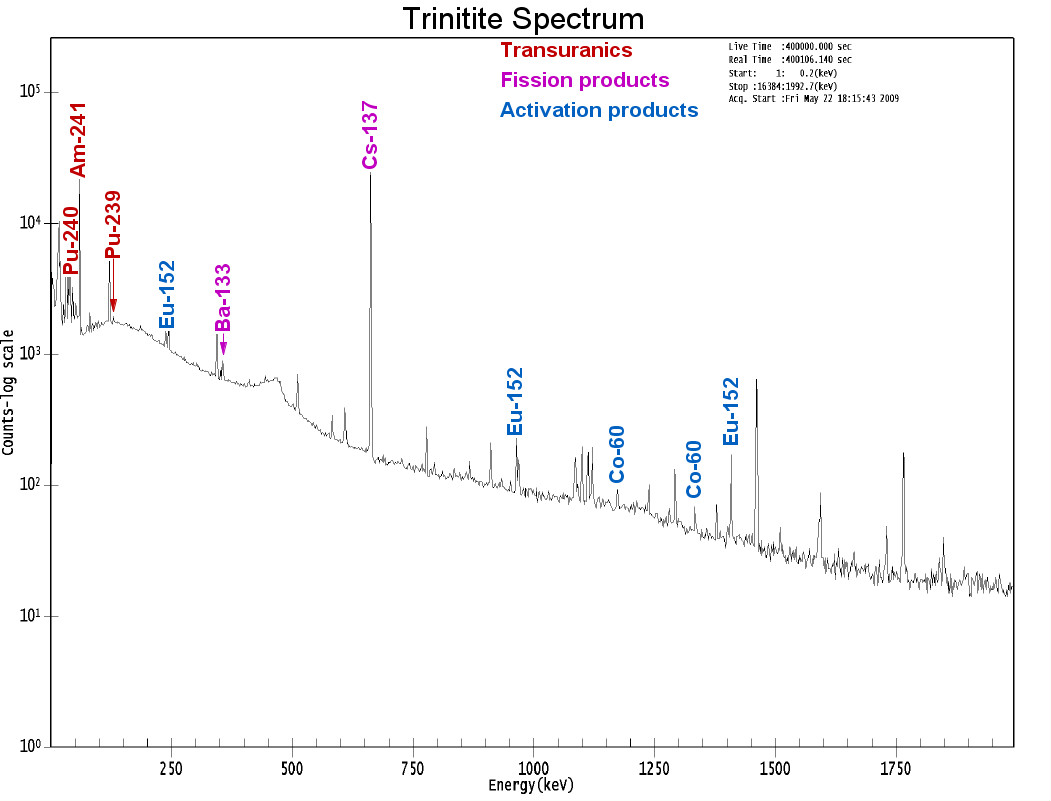 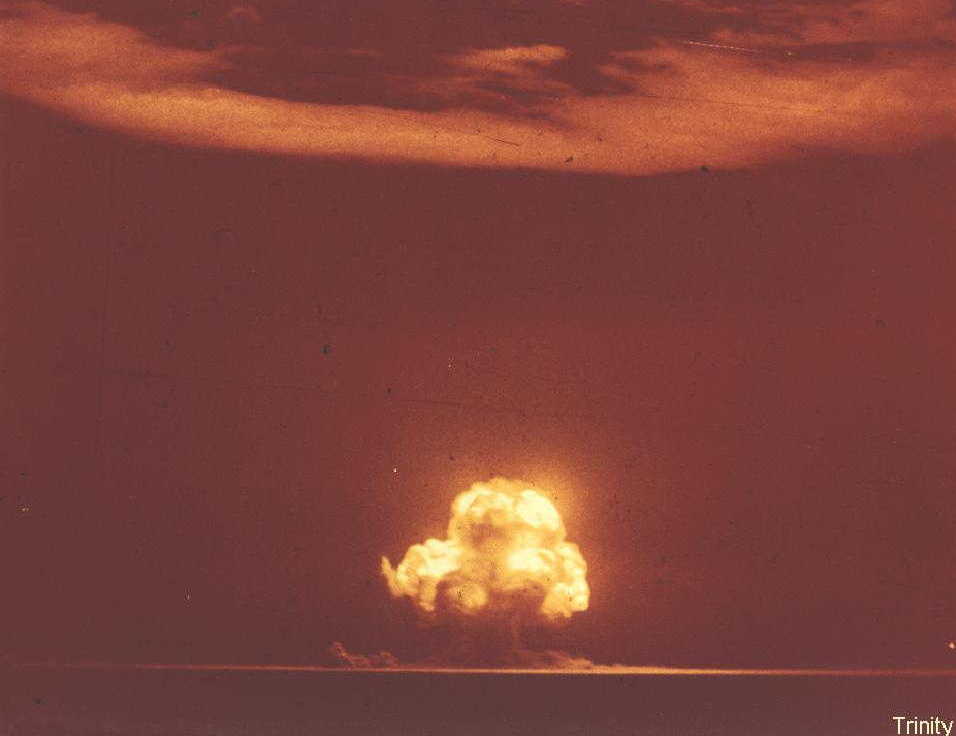 Trinitite protoliths
Arkosic sand
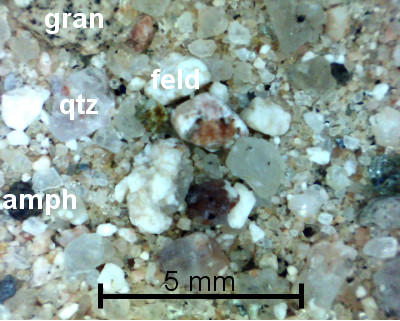 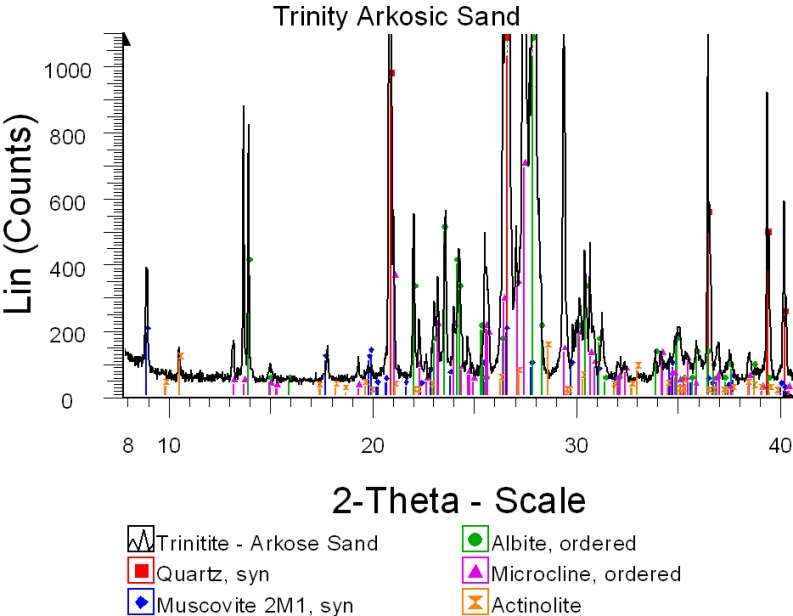 Quartz
Microcline
Albite
Muscovite
Actinolite
Rock frags
Dune sand
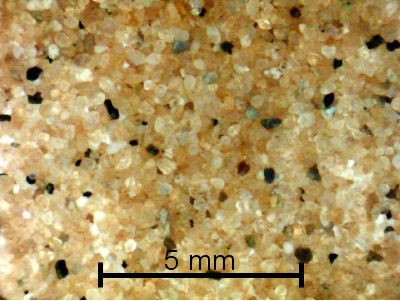 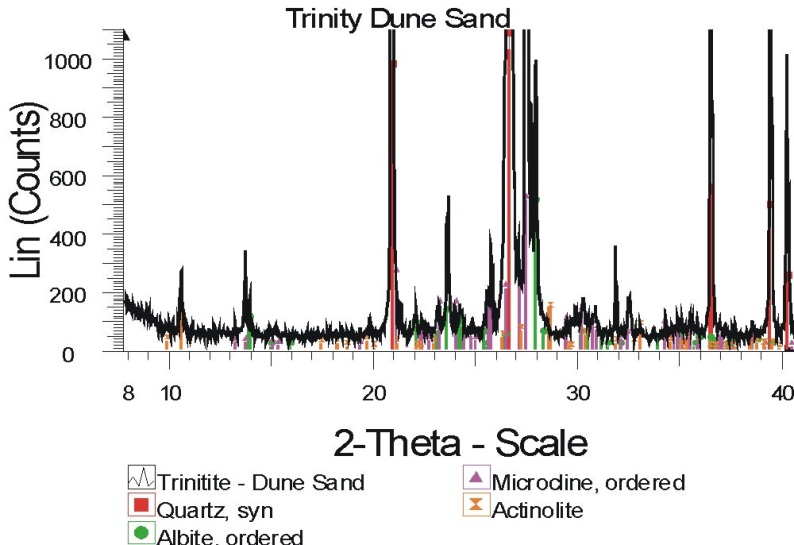 Quartz
Microcline
Albite
Actinolite
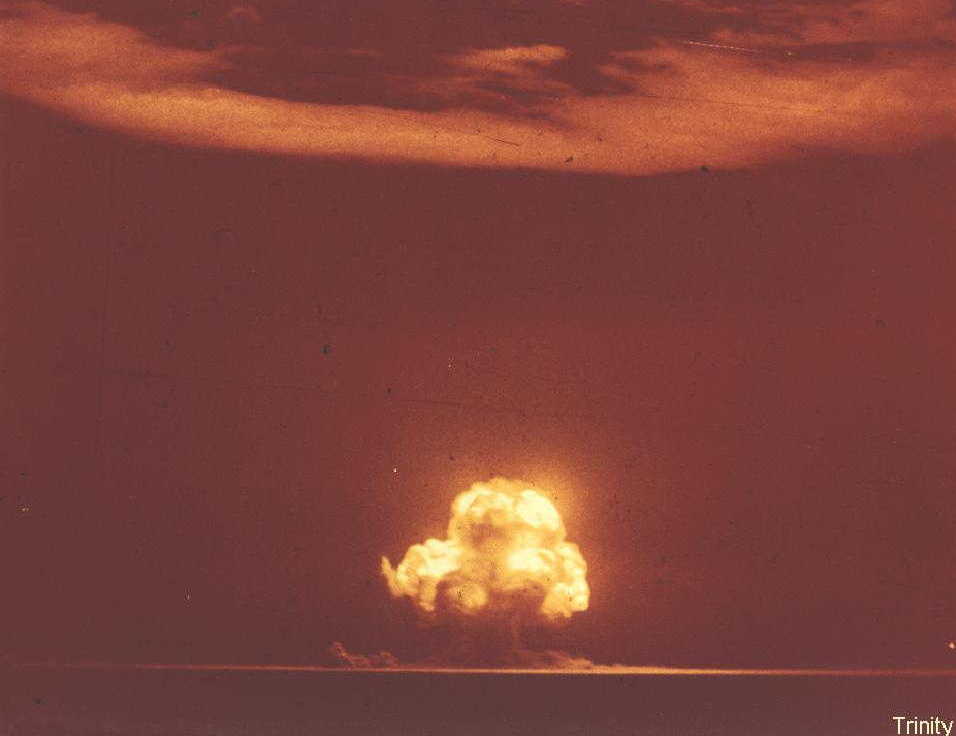 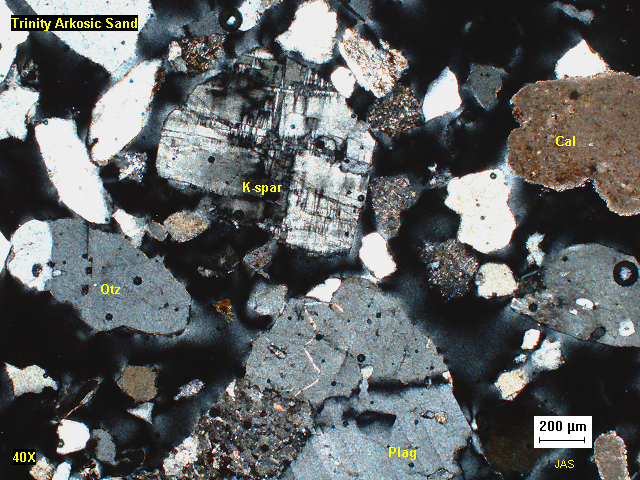 Photomicrographs of Trinity arkosic sand
The presence of carbonate grains in the sand most likely accounts for the relatively high Ca content of the Trinitite glasses.
Fossiliferous Limestone fragment.
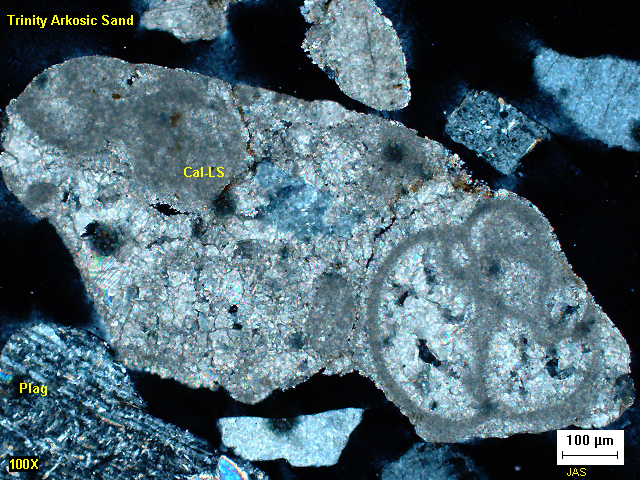 Arkosic sand showing quartz (Qtz), microcline (K-spar) and
plagioclase (Plag).  The feldspars are partially sericitized. Limestone
(calcite - Cal) fragments (carbonate grains) are also observed.
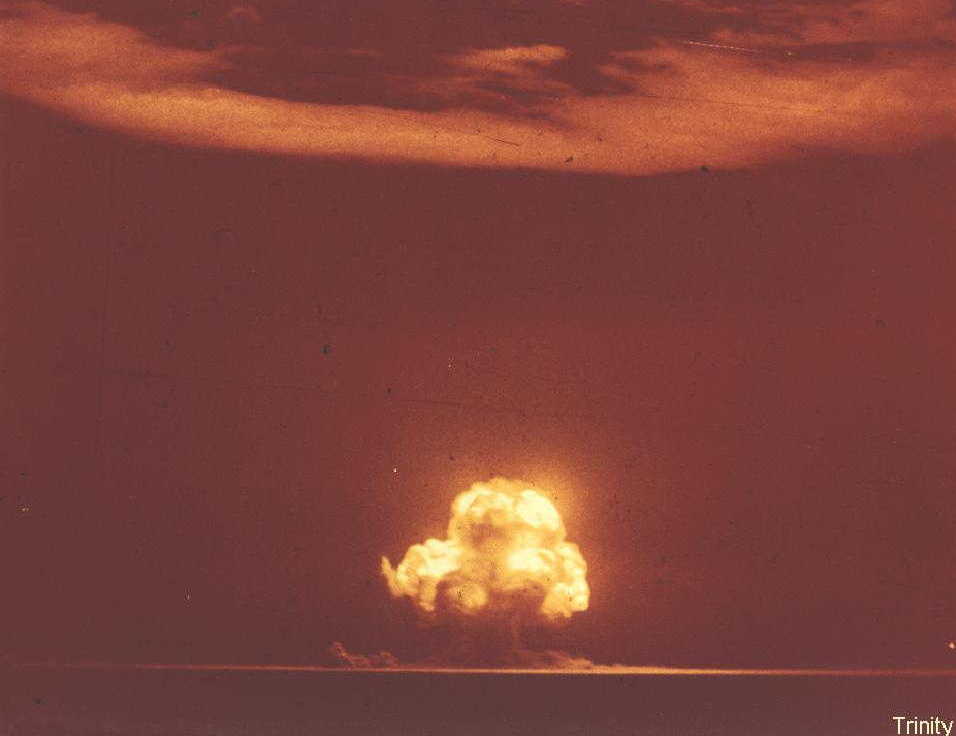 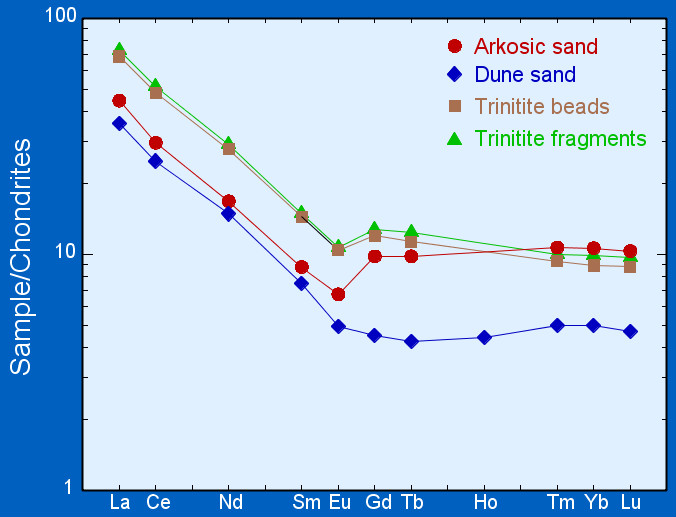 Chemical changes from source material (sand) to trinitite
Trace metals, Sc, Co and Ni increase in the trinitite.
Fission products, Ba, La, etc. increase in the trinitite.
Th and U increase in trinitite probably from bomb. U was used in the tamper.
HREE are similar in trinitite and sand. Not added during the nuclear detonation.
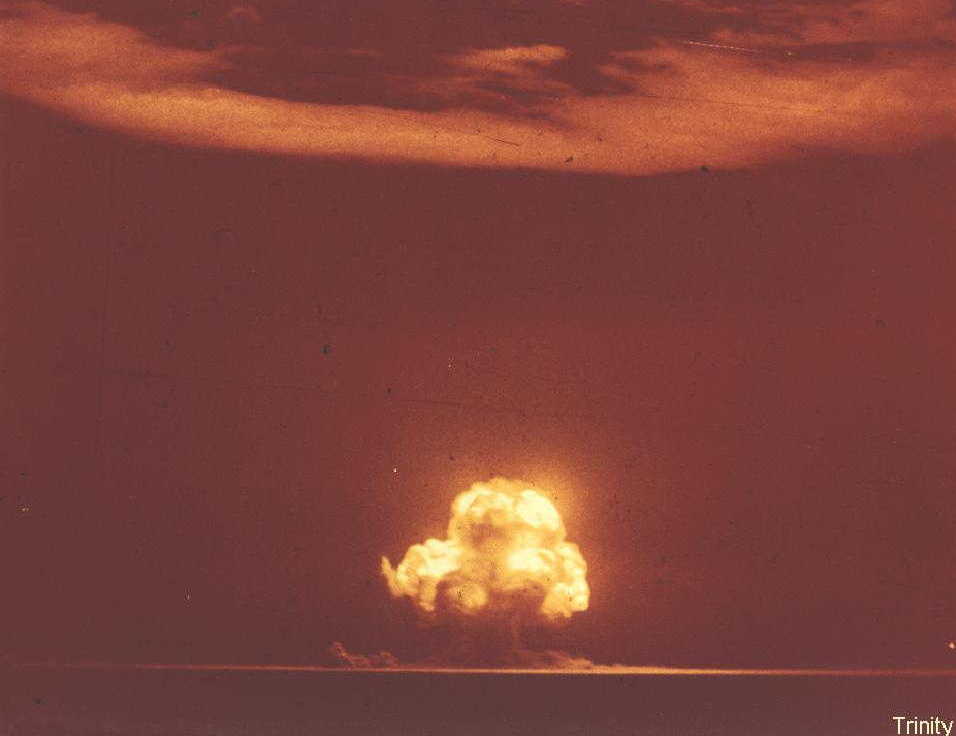 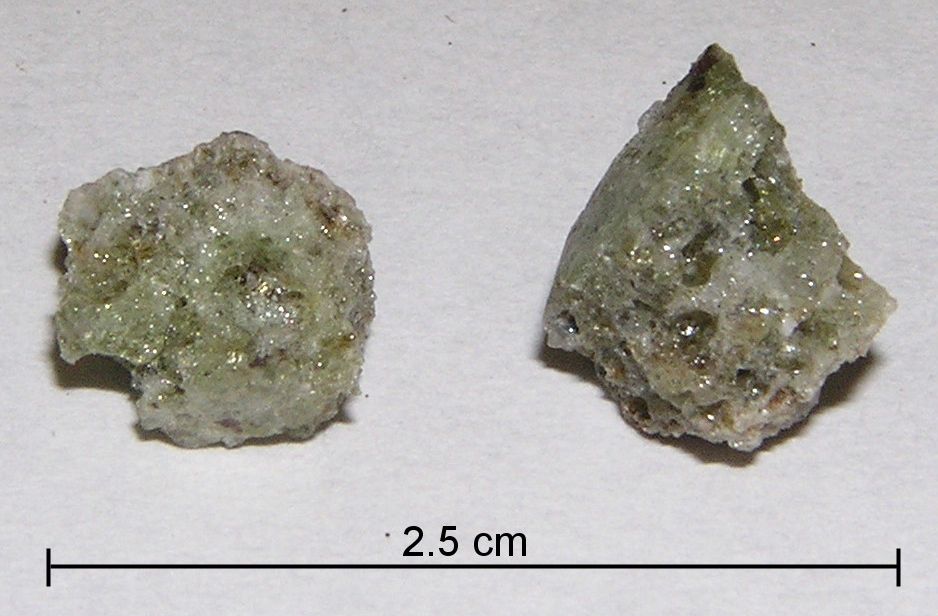 XRD patterns for trinitite fragments and beads
The only crystalline phase found in trinitite is alpha-quartz. All other phases were melted during the detonation.
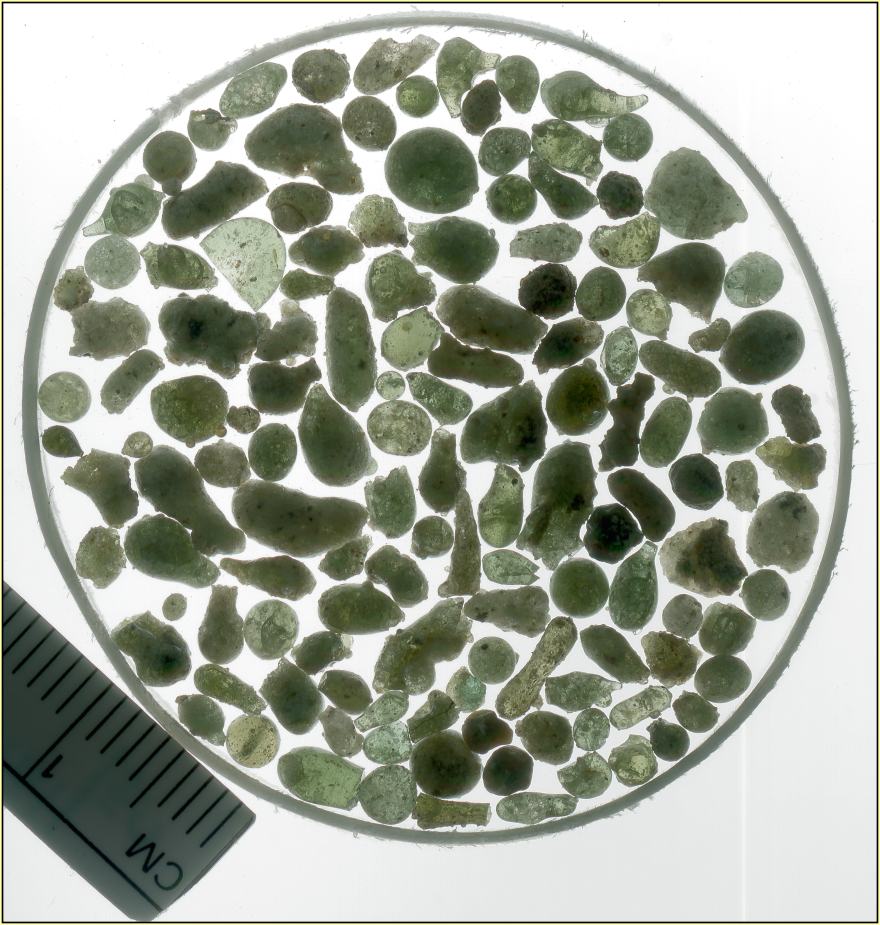 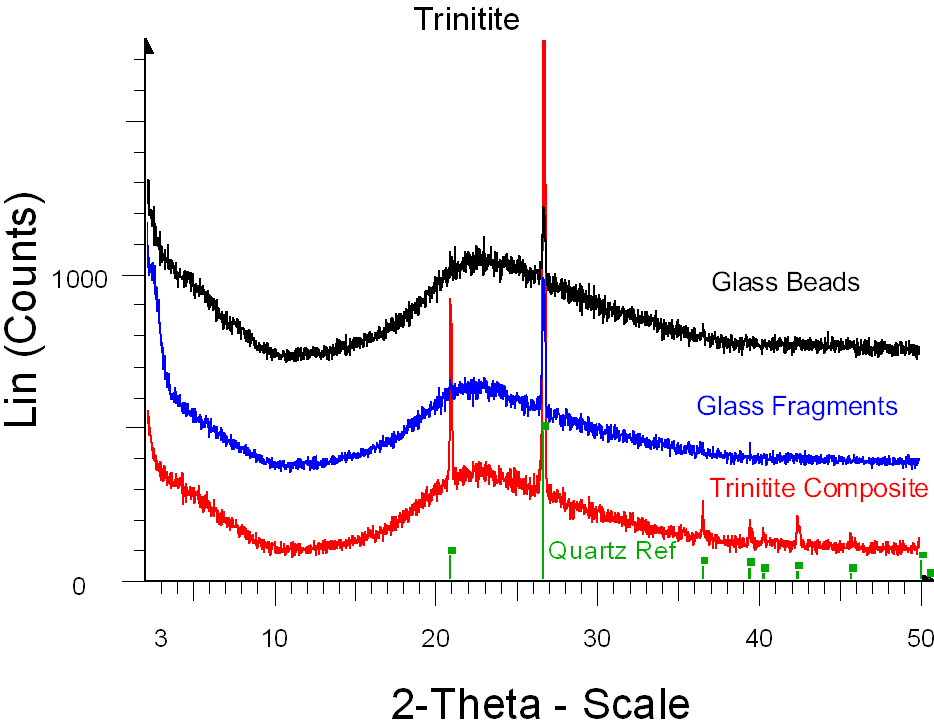 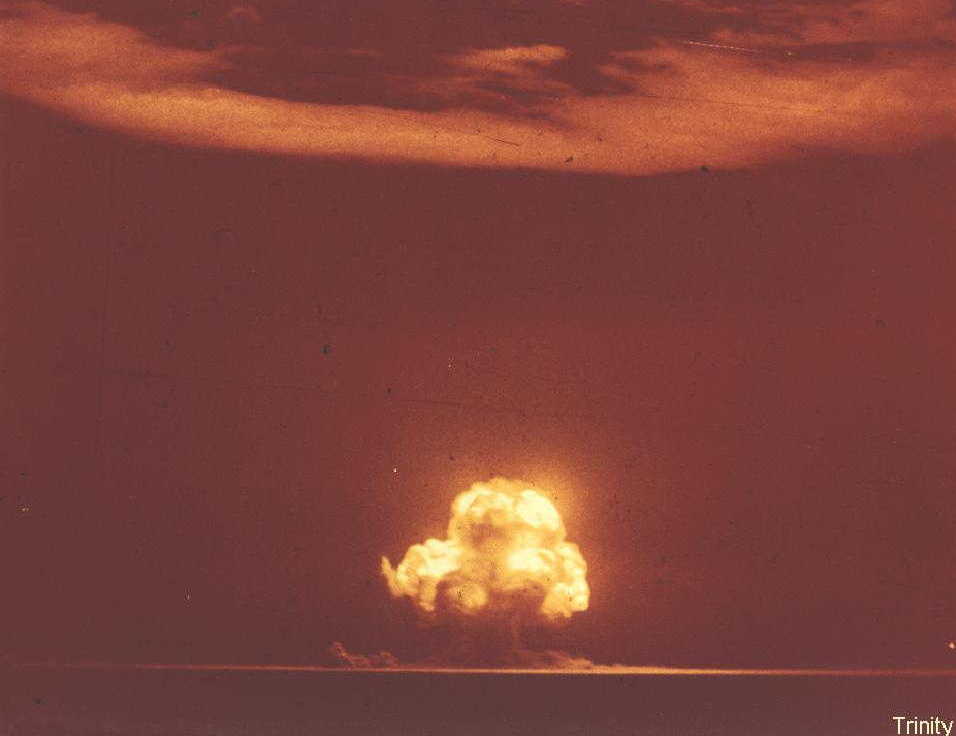 Red trinitite – bits of the first atomic bomb
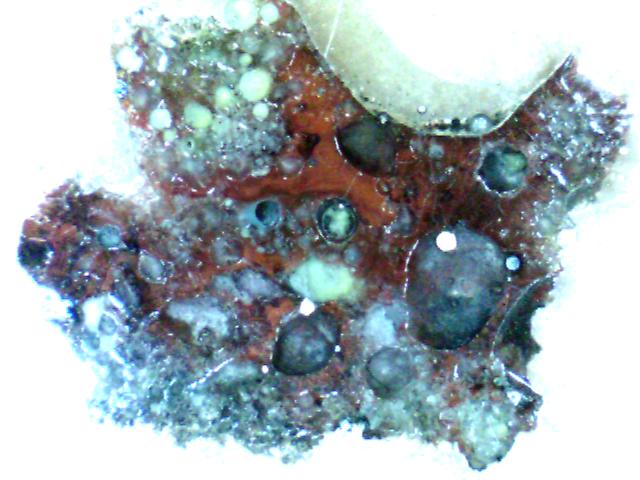 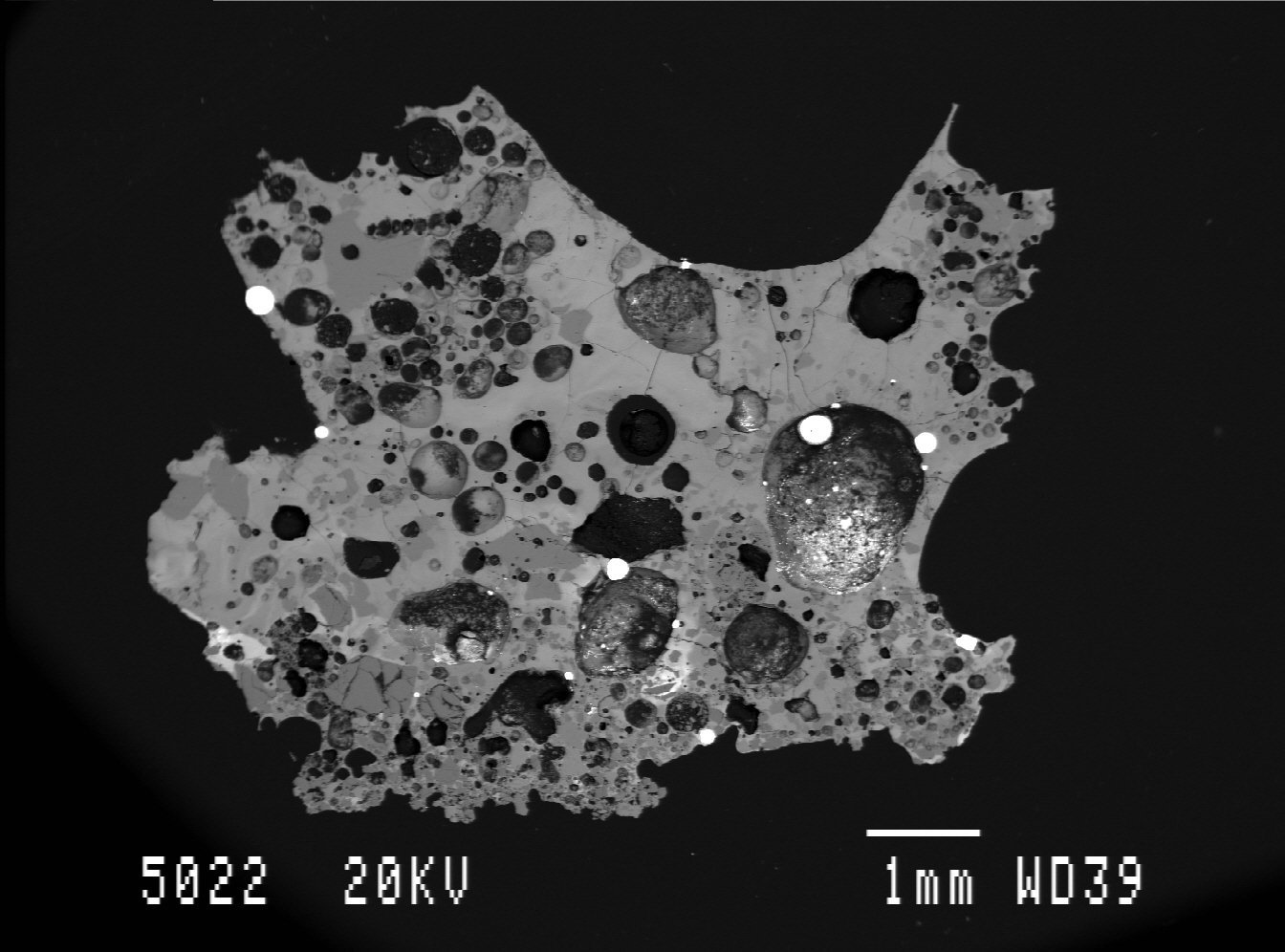 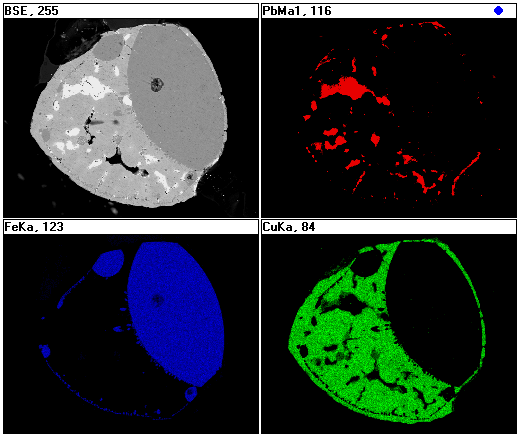 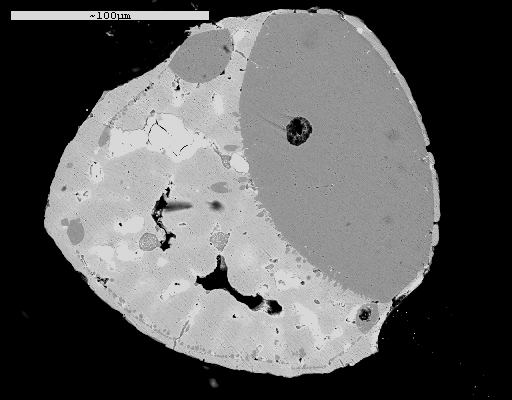 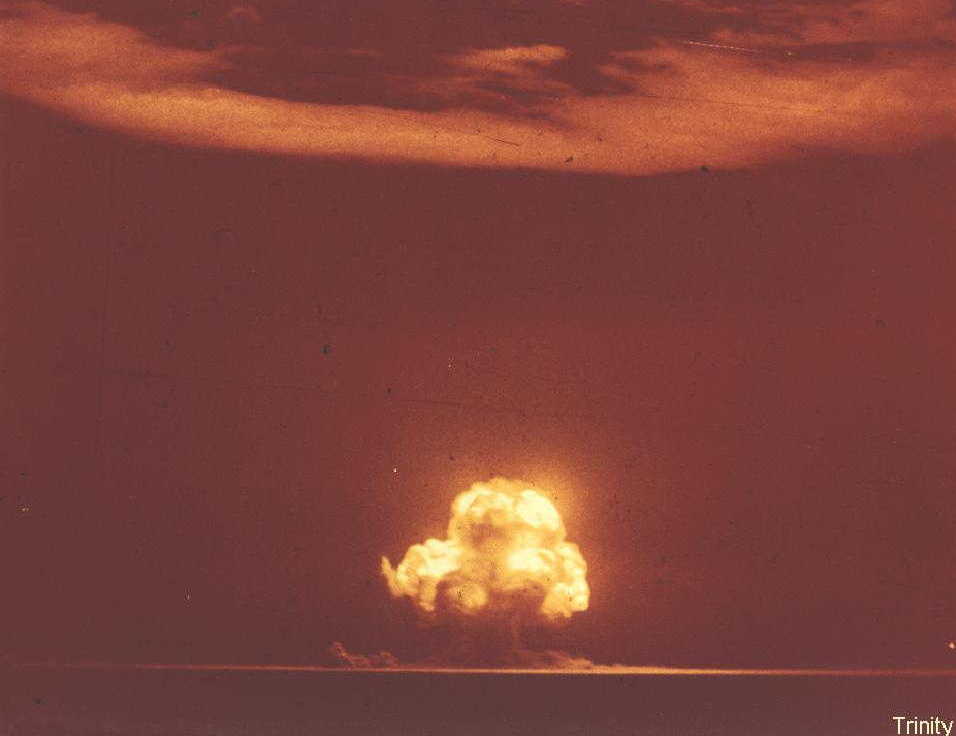 Trinitite Dumbbell
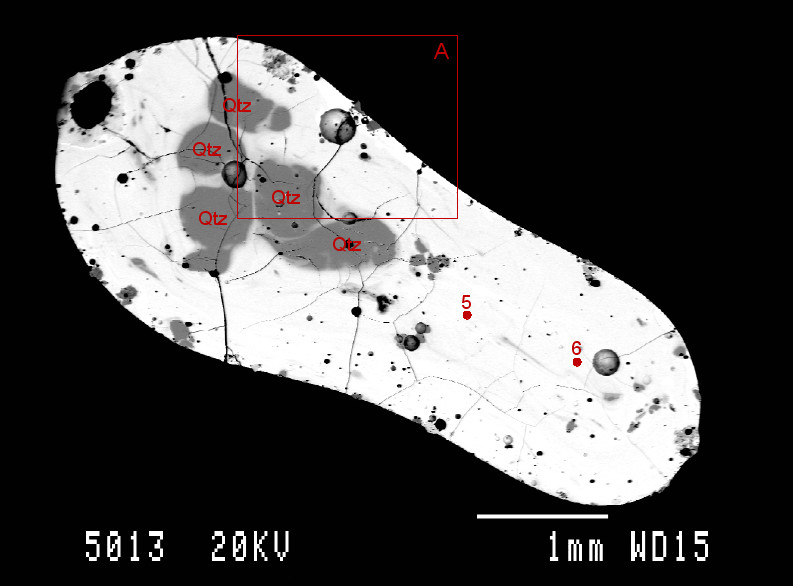 Glasses are MgO rich. TDB3 and TDB4, in terms of chemical composition, roughly correspond to Mg-Gedrite. Some of the other compositions suggest dilution by melted quartz grains plus feldspar. TDB1, which has the highest SiO2, is immediately adjacent to a partly melted quartz grain which supplied the SiO2.
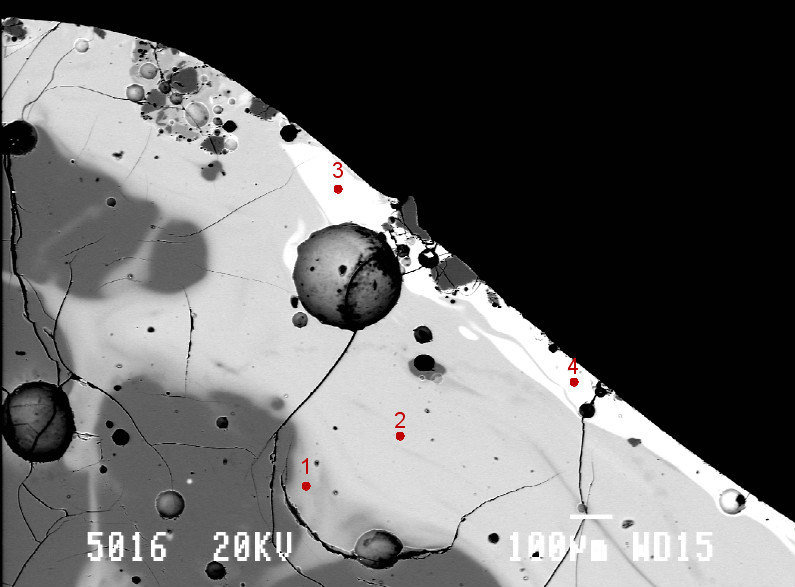 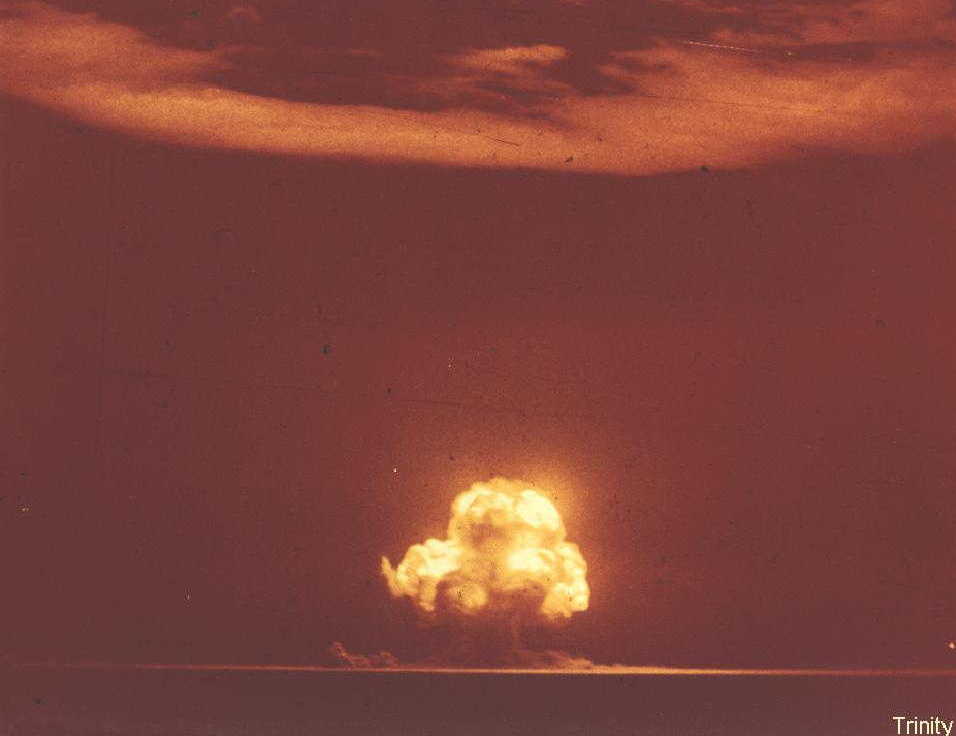 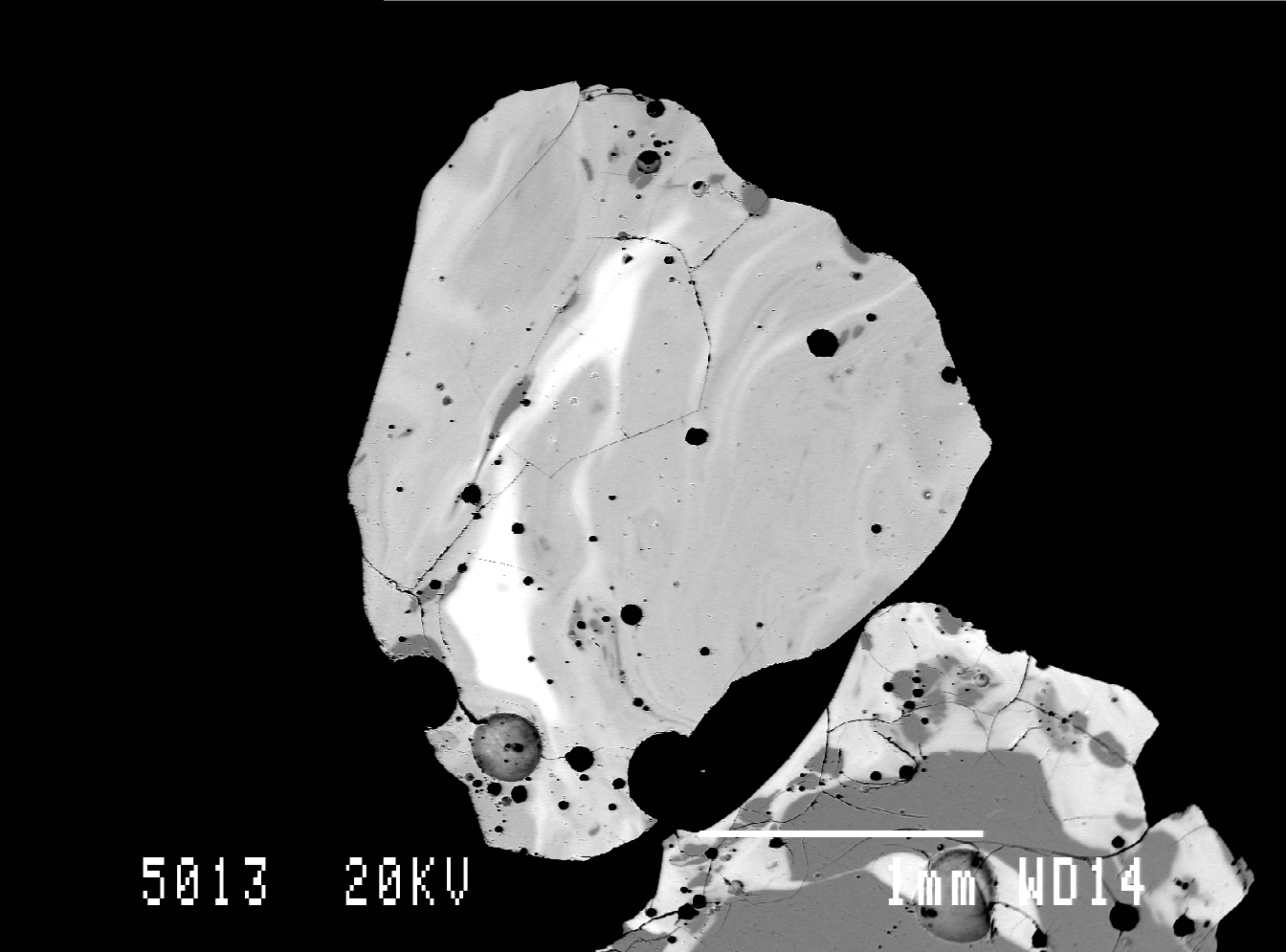 Trinite Bead
Back-scatter image and element maps showing intimate layering at the 10 to 100 micron scale. Brighter areas are Ca-rich. Note fine banding shown by the Al map and spot silica concentrations (probably remnant quartz grains) shown on the Si map. Relatively high potassium concentrations indicated by the K map suggest that K-feldspar was an important component in the formation of this bead.
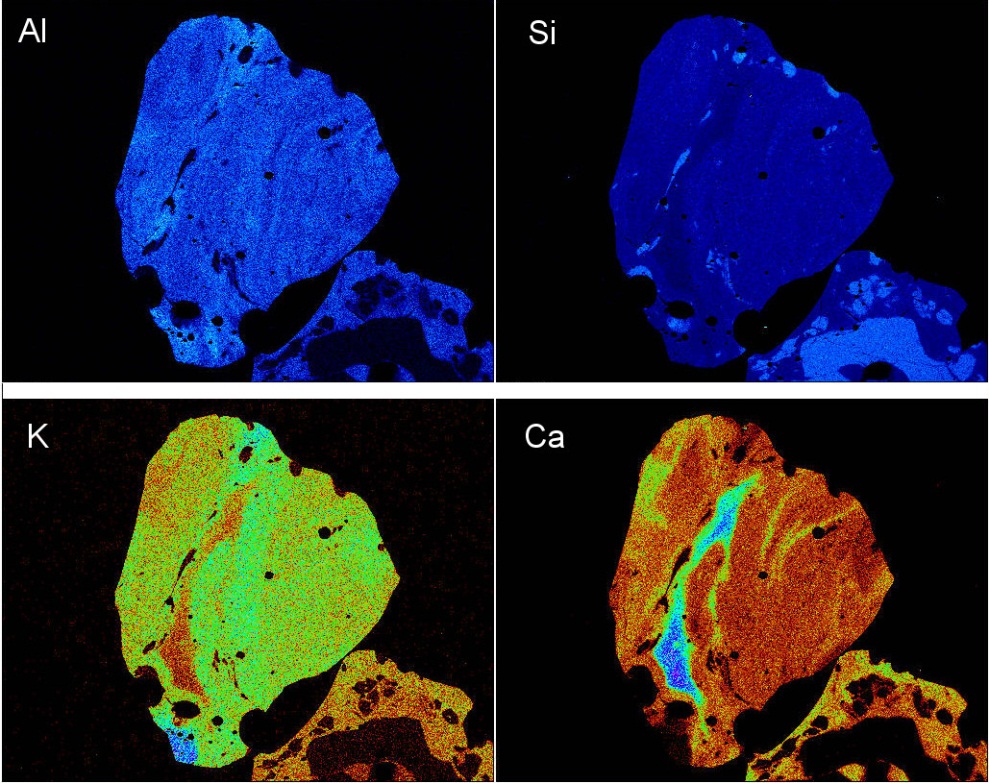 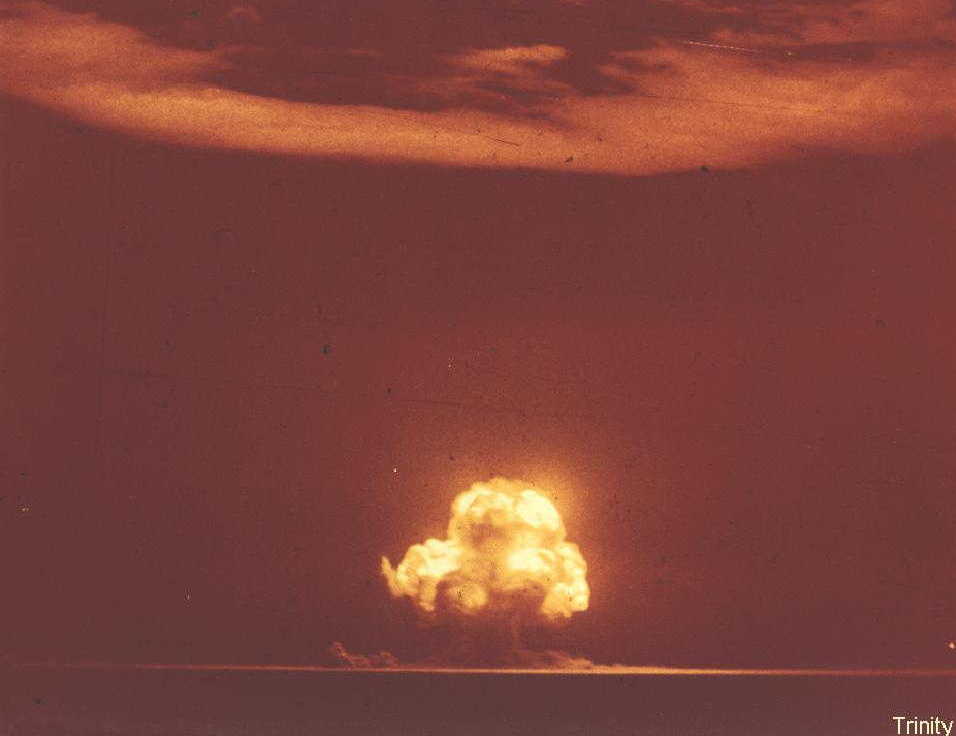 What can we learn from trinitite (or any glass produced by a nuclear detonation)?
Type of weapon – determined from the radioactive products produced by the detonation
Source of the weapon – may be determined from the mix of nuclides and elemental composition. Compare glass chemistry to that of local materials to determine bomb components.
Source of the detonation which can be determined from the variation in the activity of the radioisotopes produced via neutron activation. The closer to the source, the greater the activity per unit mass of the activated element.
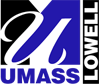 Acknowledgements
Case studies and some of the graphics used in this talk were graciously provided by Jack Crelling, Southern Illinois University, and Ray Murray, University of Montana.
Other tables and graphics are from:
Eby, G.N. (2004) Principles of Environmental Geochemistry. Thomson.
Department Environmental, Earth, & Atmospheric Sciences